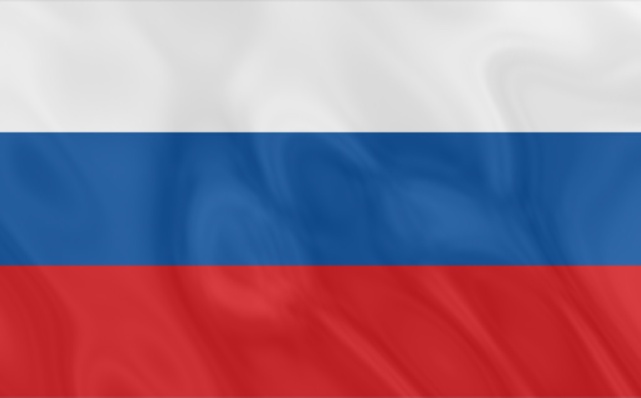 Открытая сессияСоветадепутатов Ларичихинского сельсовета
Ежегодный отчёто результатах деятельности  АдминистрацииЛаричихинского сельсовета 
за 2015 год
Регламент
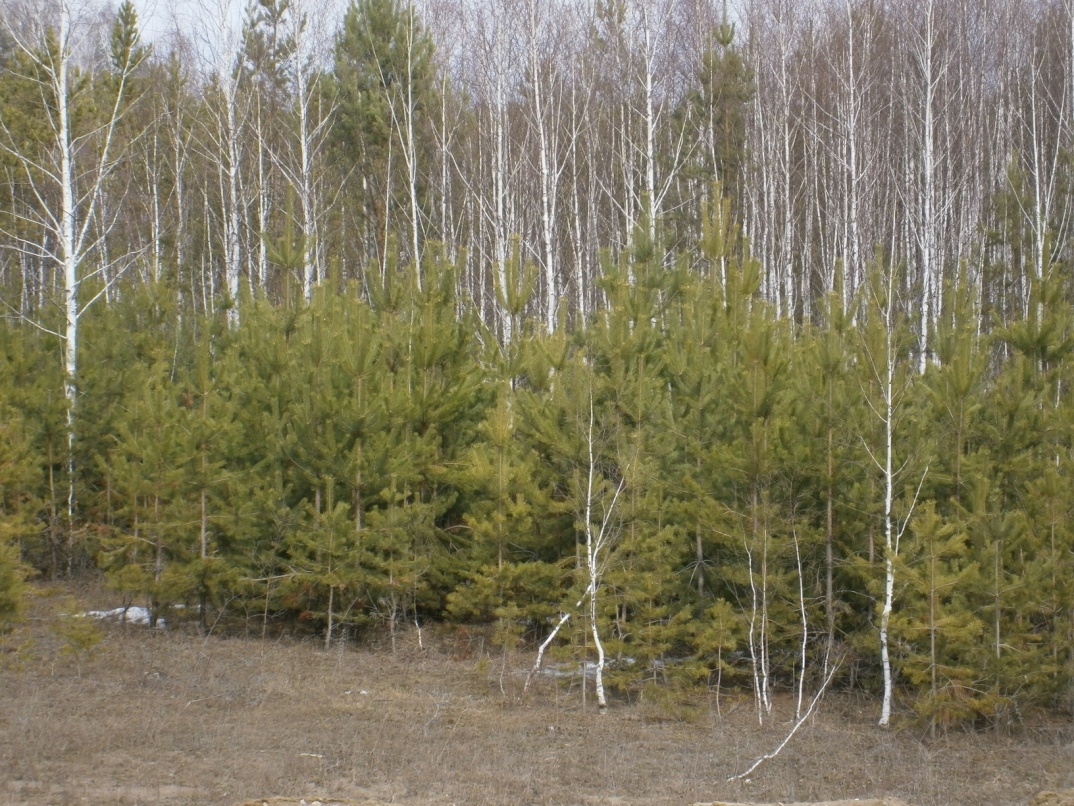 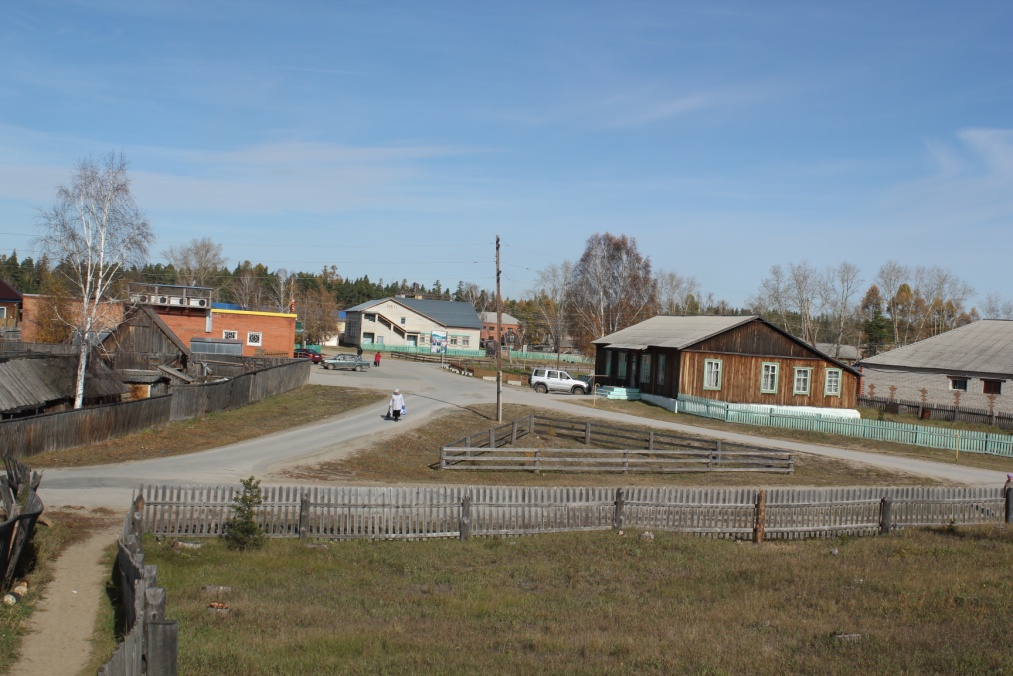 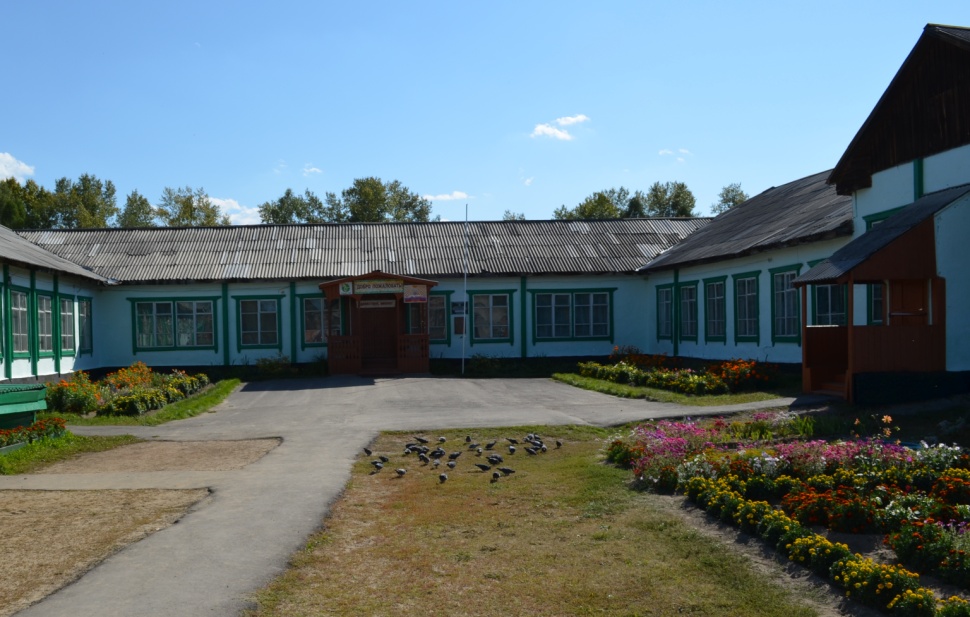 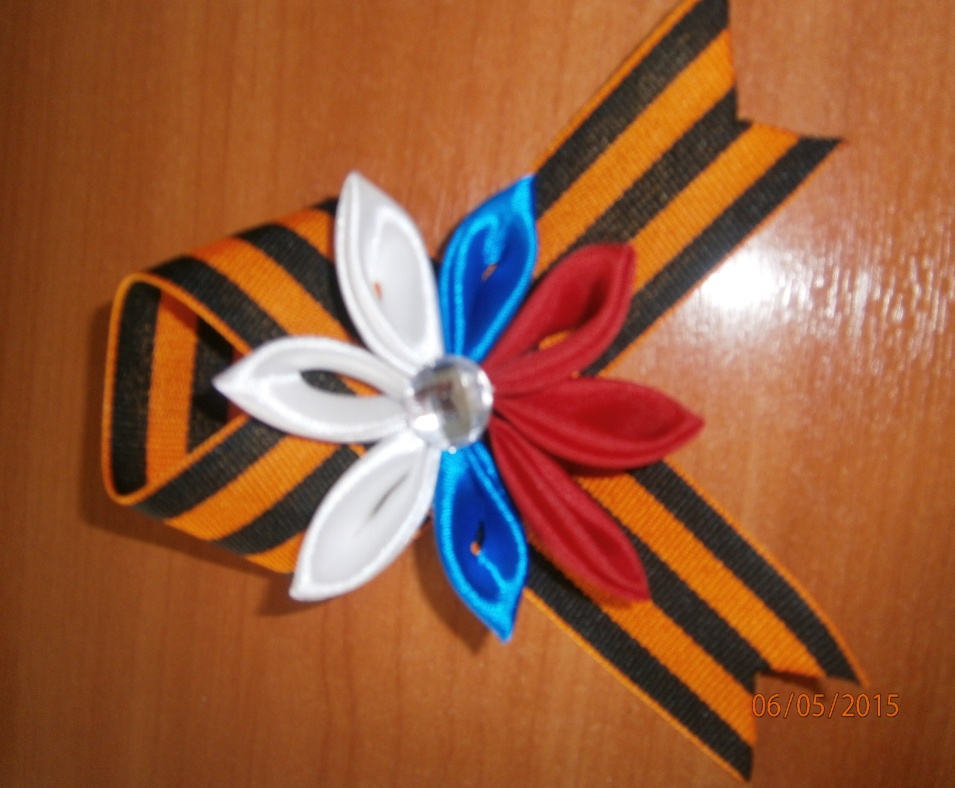 Структура администрации
Информация о поселении
Муниципальное образование Ларичихинский сельсовет расположено в северо-западной части Тальменского района, его площадь составляет 112,76 тыс. га – одна третья часть от общей площади района.
Территория сельского поселения граничит с Новосибирской областью, Шелаболихинским и Павловским районами, а также с: Казанцевским, Зайцевским, Шишкинским, Курочкинским, Староперуновским, Новоперуновским сельсоветами Тальменского района.
Расстояние до районного центра р.п.Тальменка – 50 км, до краевого центра г.Барнаула 130 км. По территории Ларичихинского сельсовета проходит ж/д ветка Западно-Сибирской железной дороги протяженностью 442 км.
В состав поселения входят 5  населенных пунктов: с Ларичиха, с. Шипицино, с. Сандалово, с. Новая Заря, п. Круглый, разъезд Рямы.
Количество домовладений -972.  В них числится:
Демография
Численность населения по состоянию на 01.01.2016 года составила 2813 чел.
Движение населения
Занятость в отраслях
2015 год –год 70-летия Победы советского народа в Великой Отечественной войне
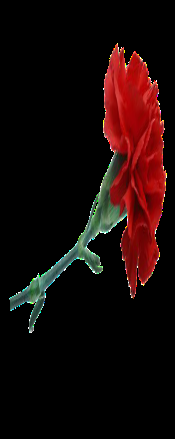 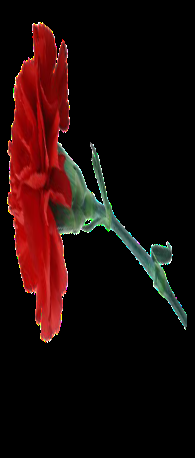 70
Вручение памятных медалей«70 лет Победы в Великой Отечественной войне 1941-1945 г.г.».
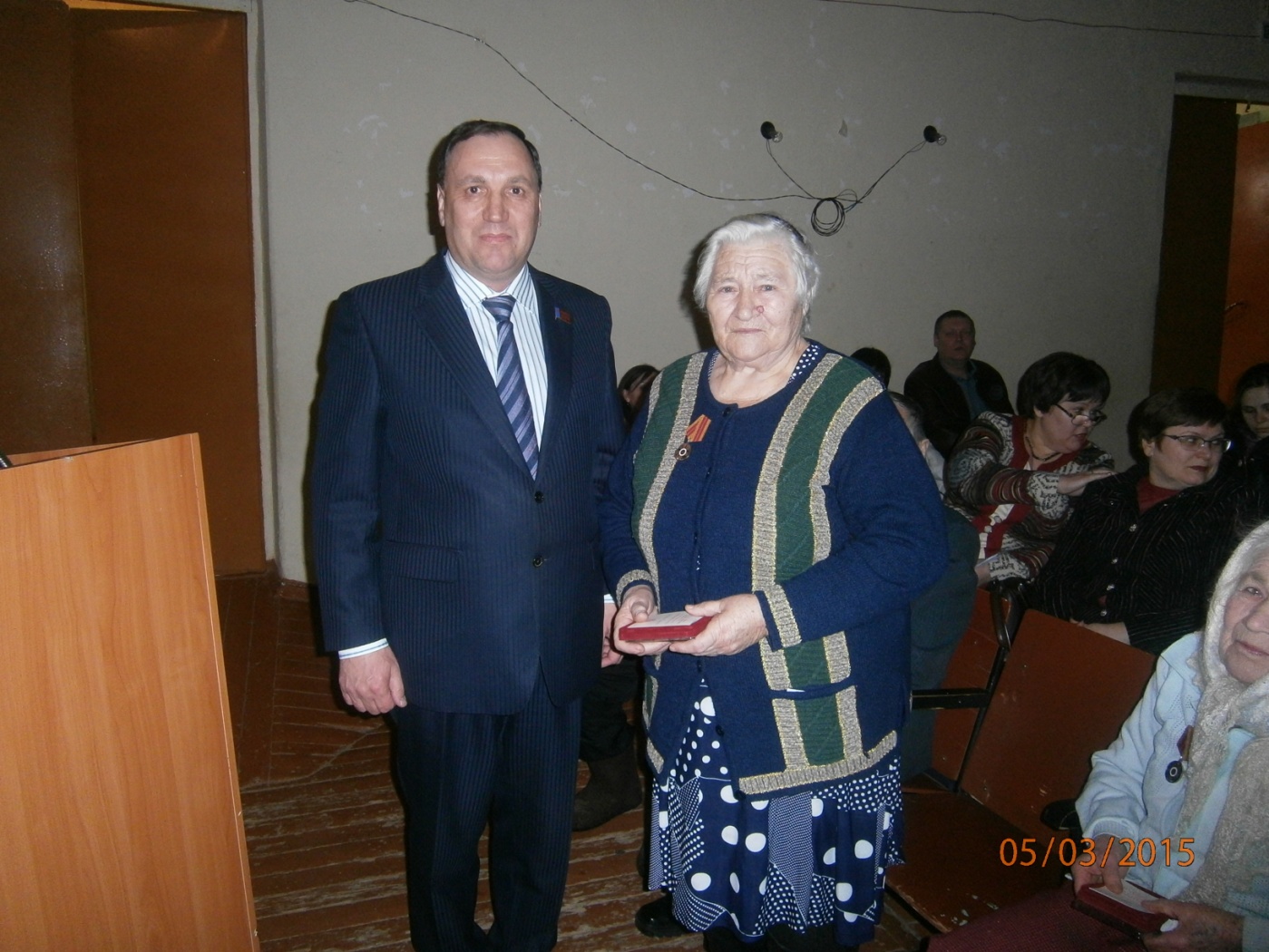 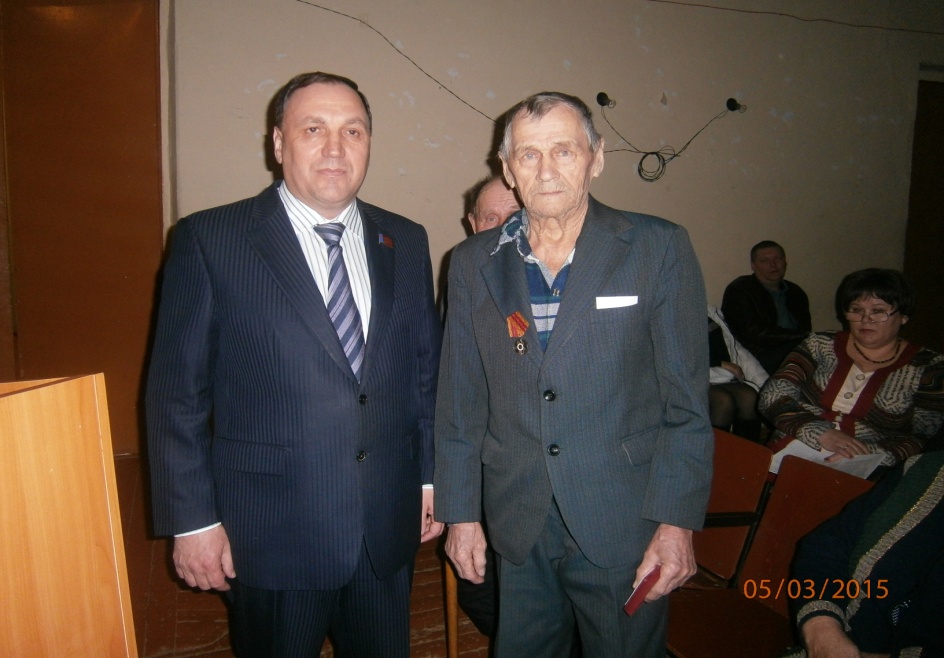 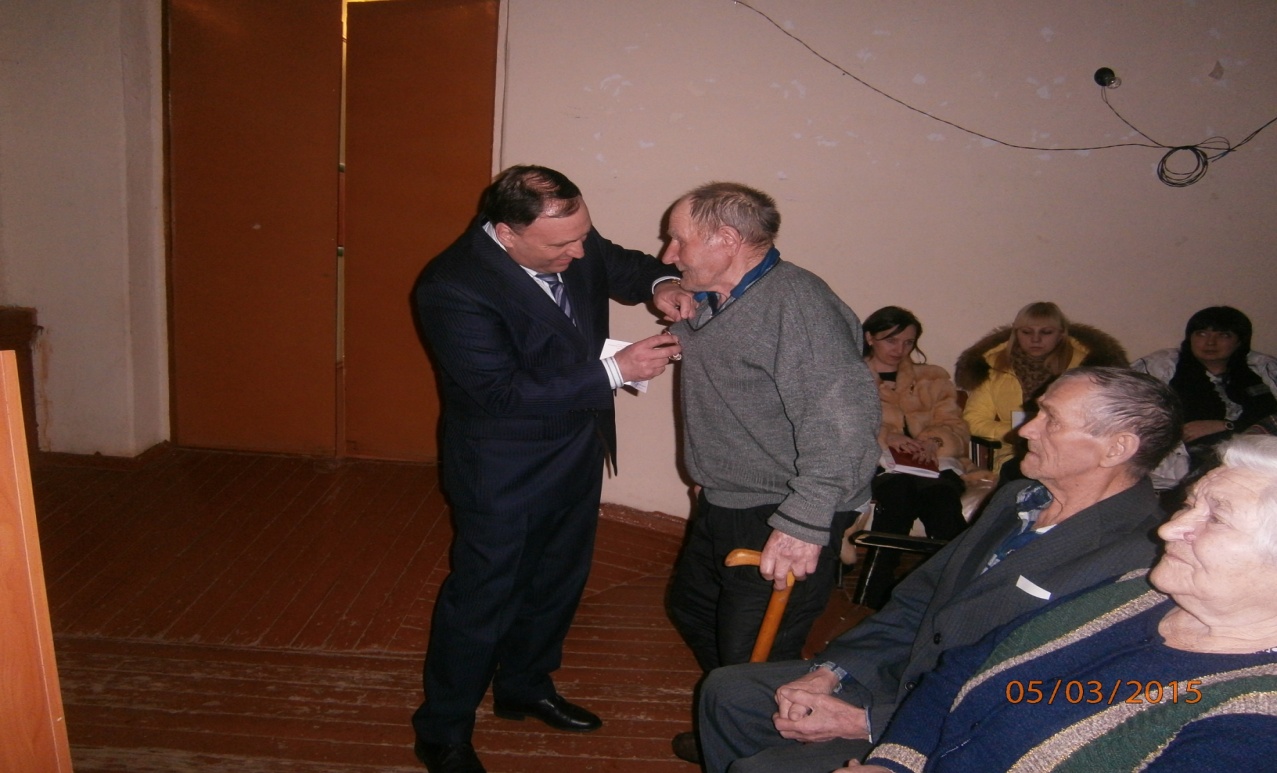 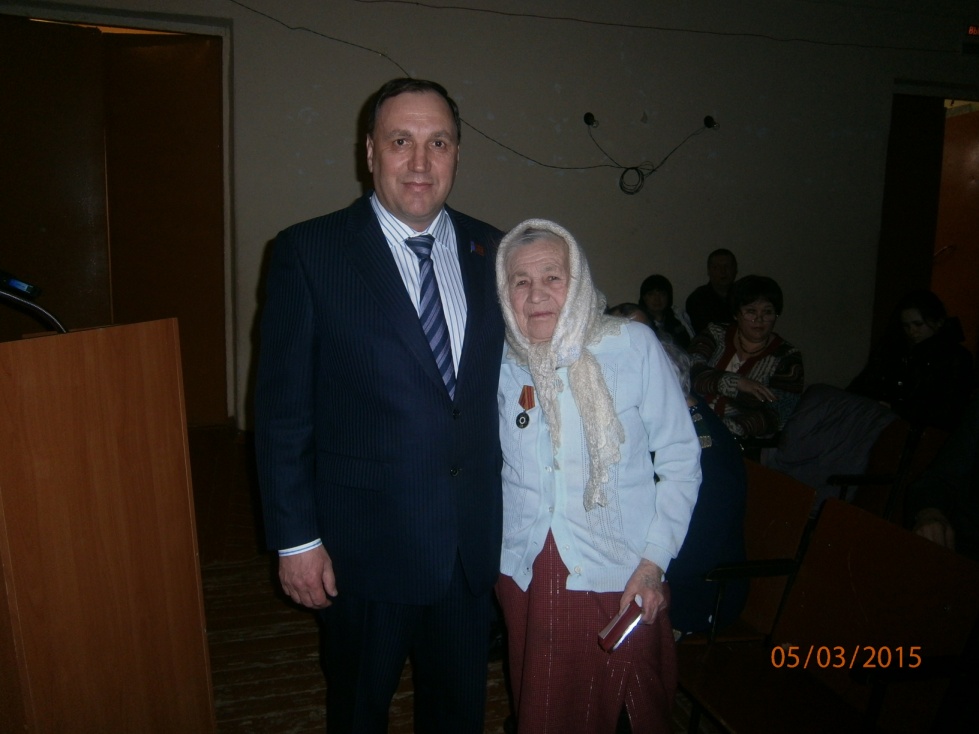 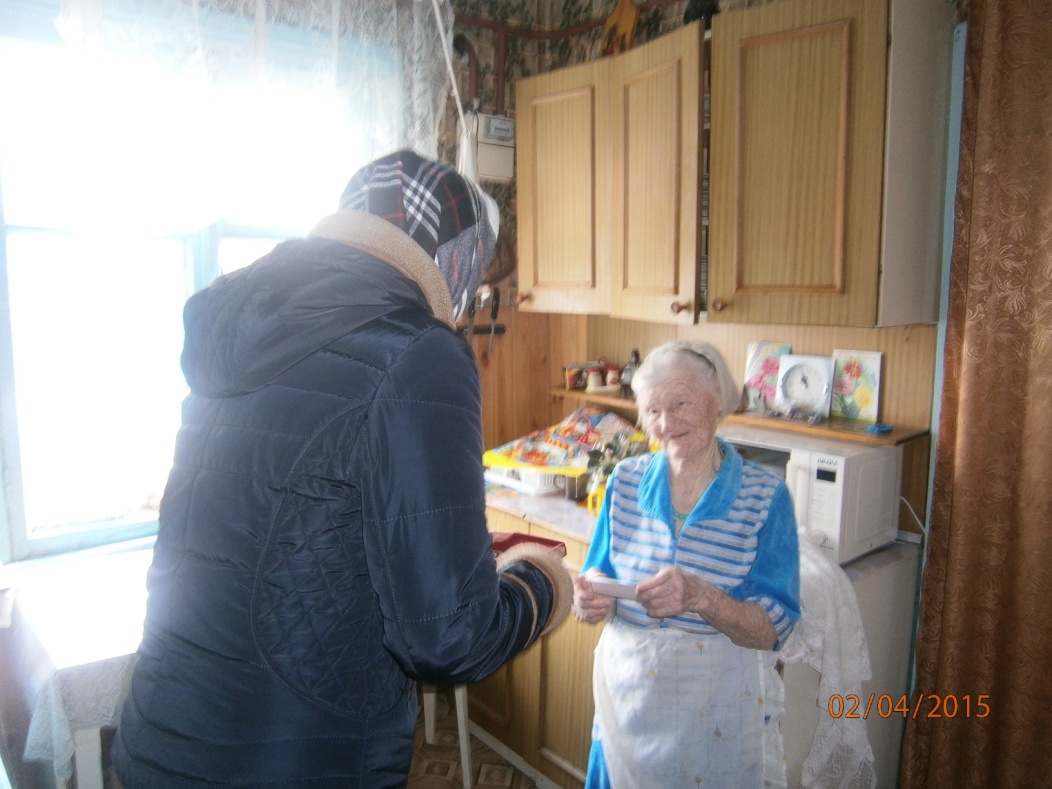 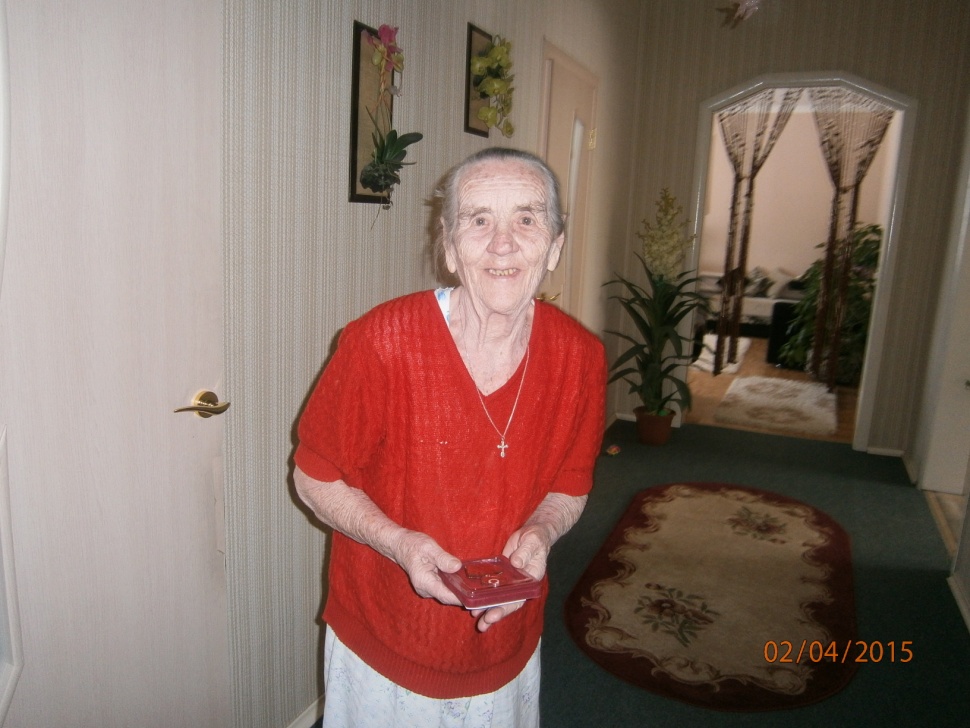 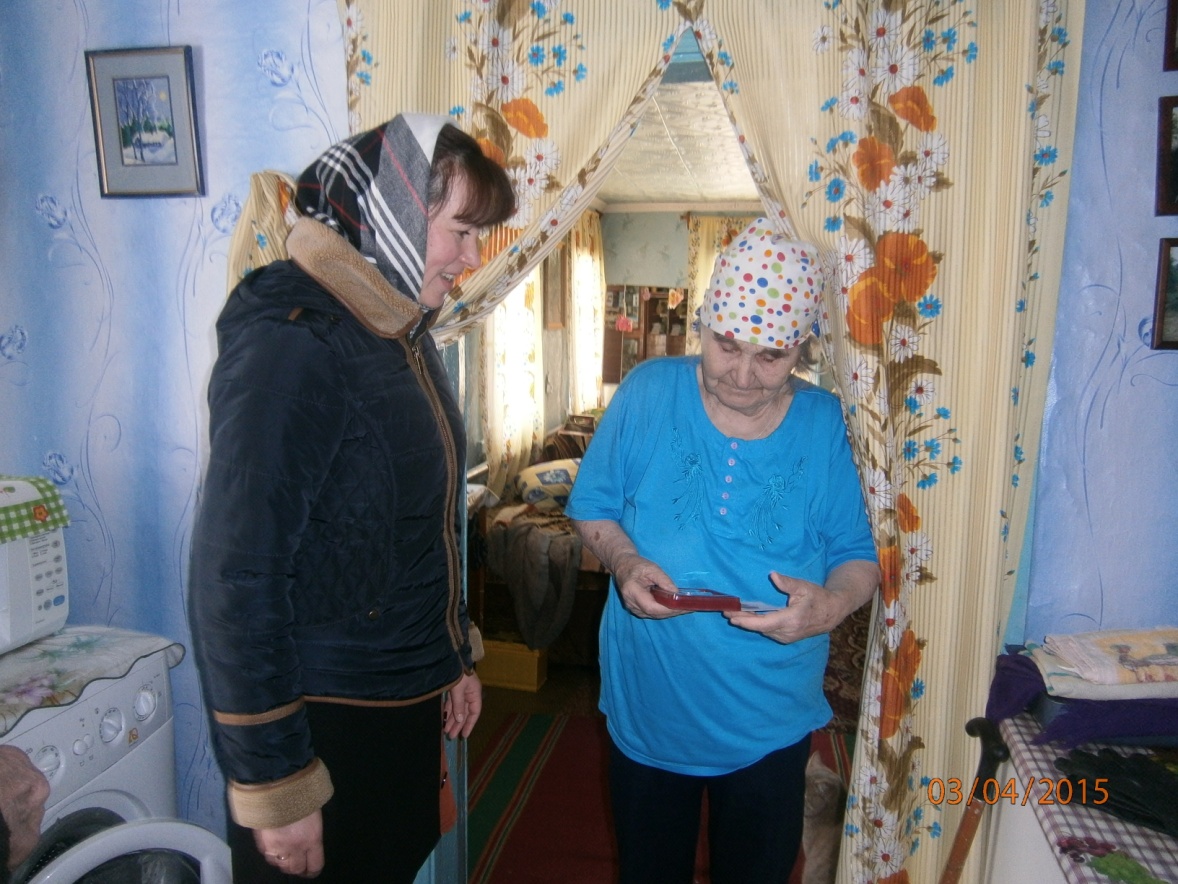 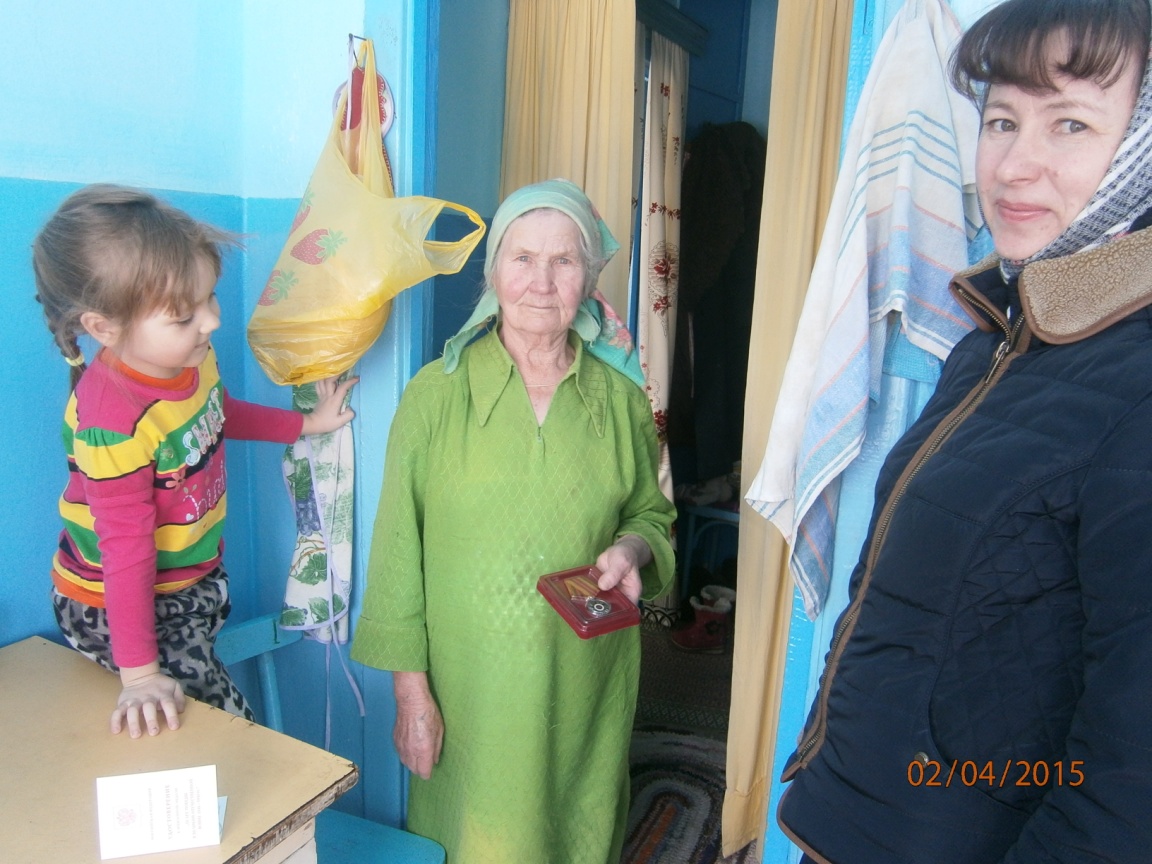 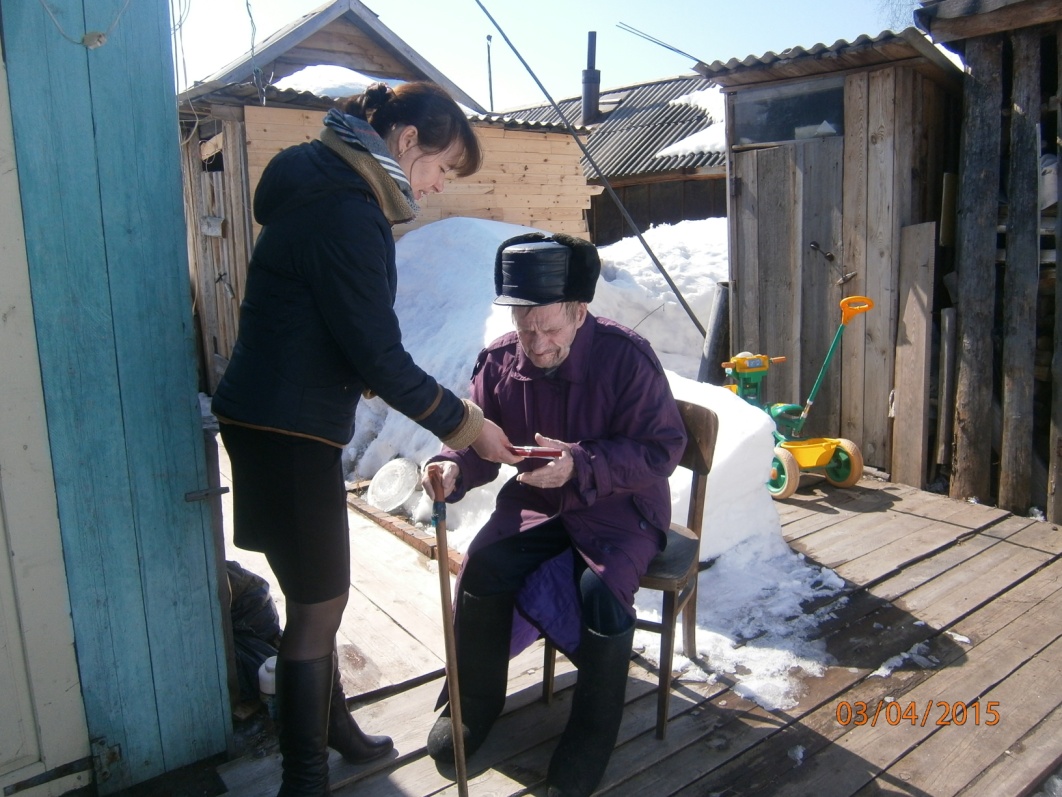 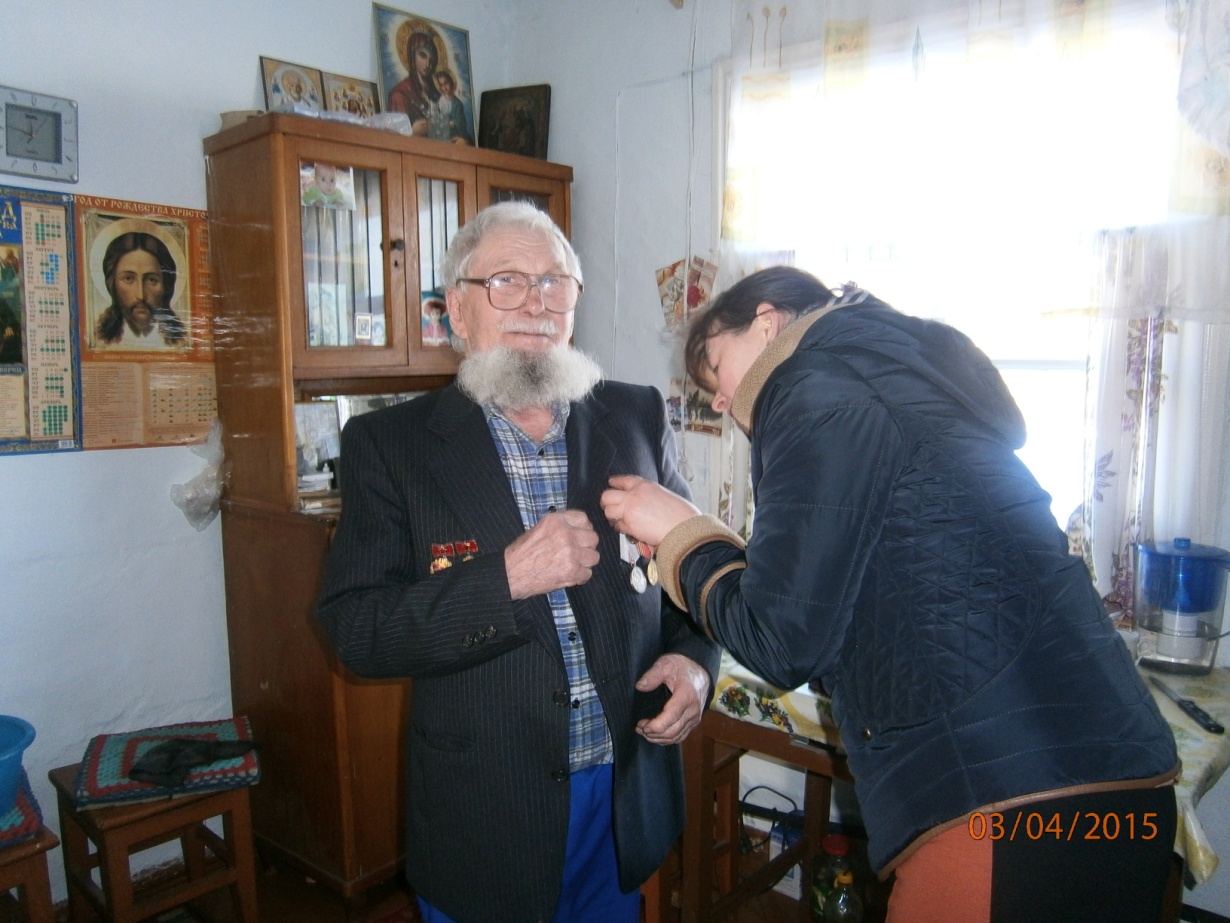 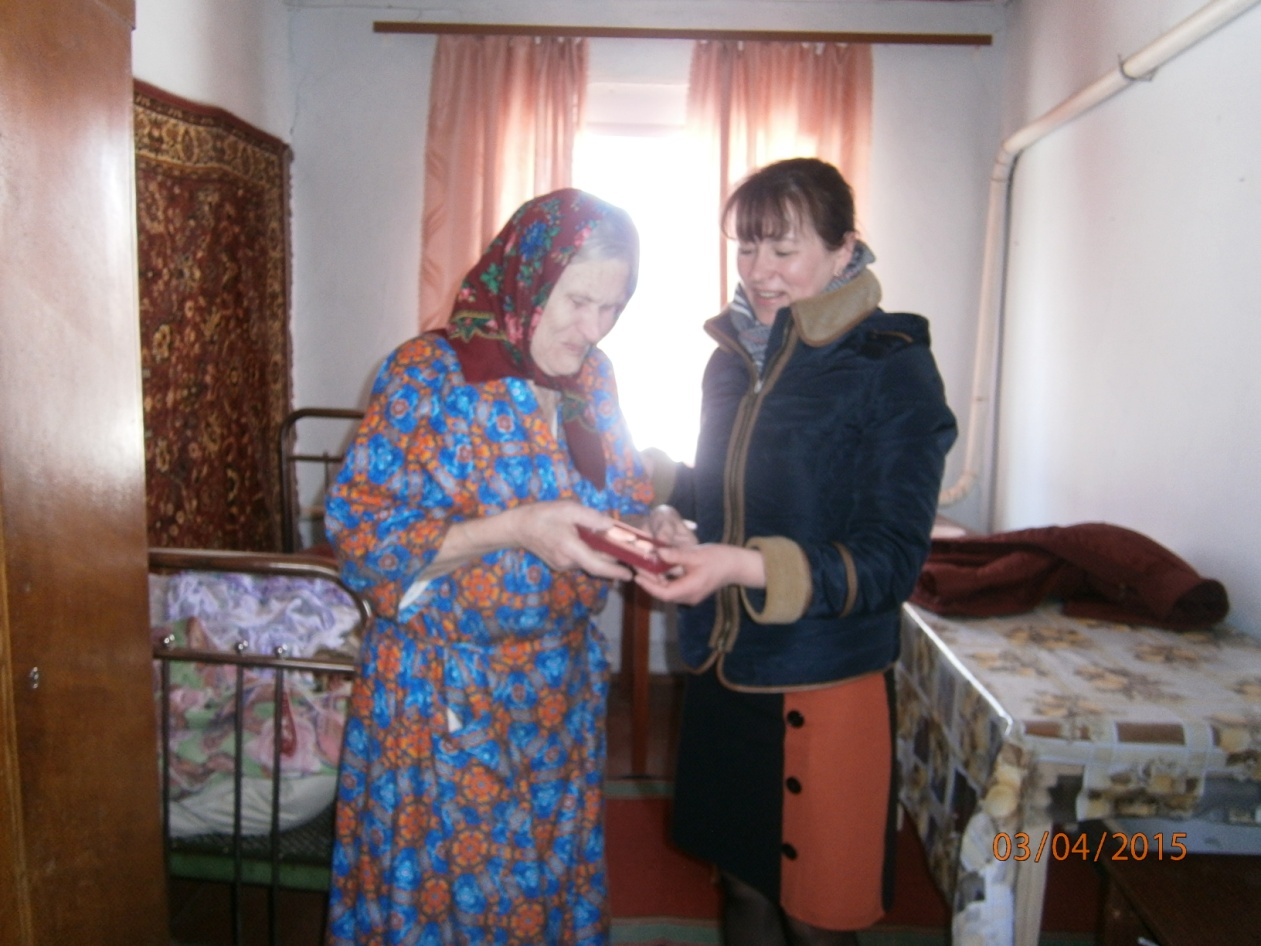 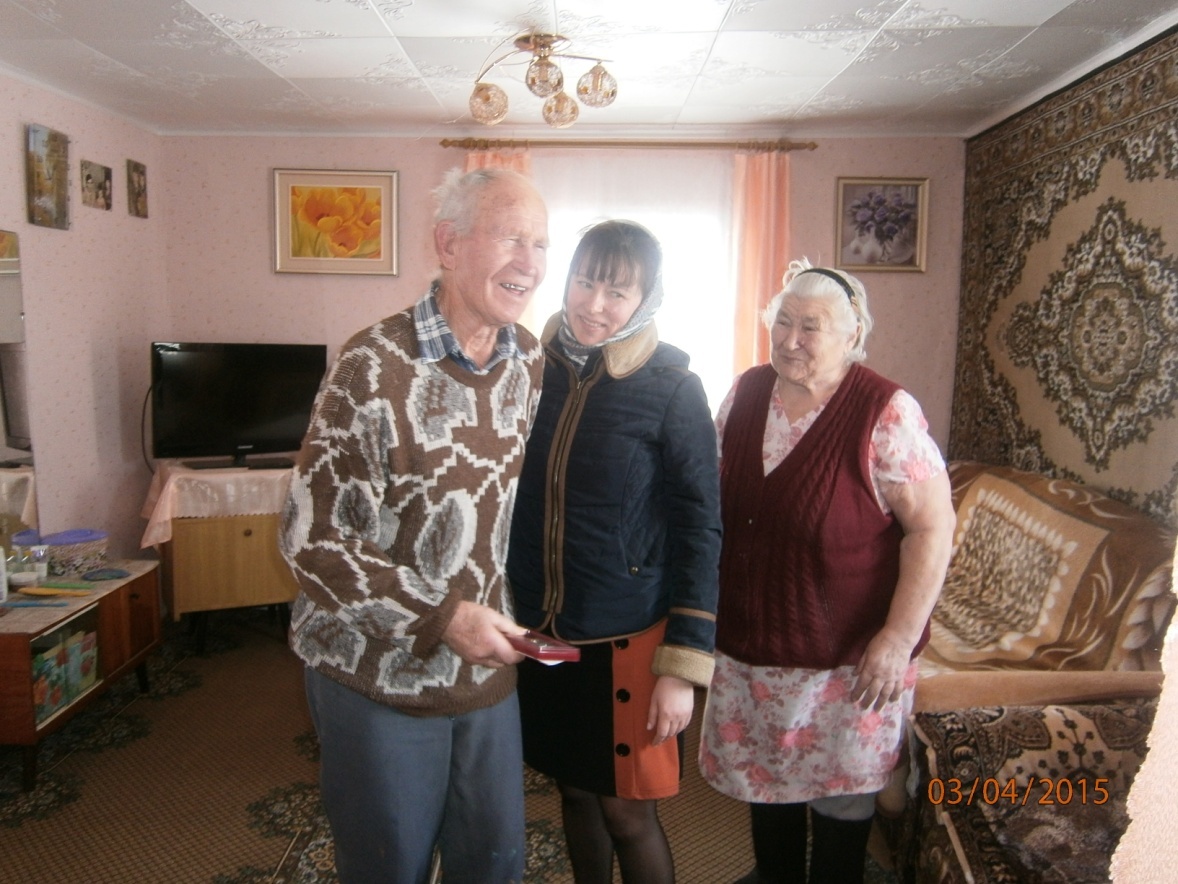 Митинг у памятника воинам-односельчанам
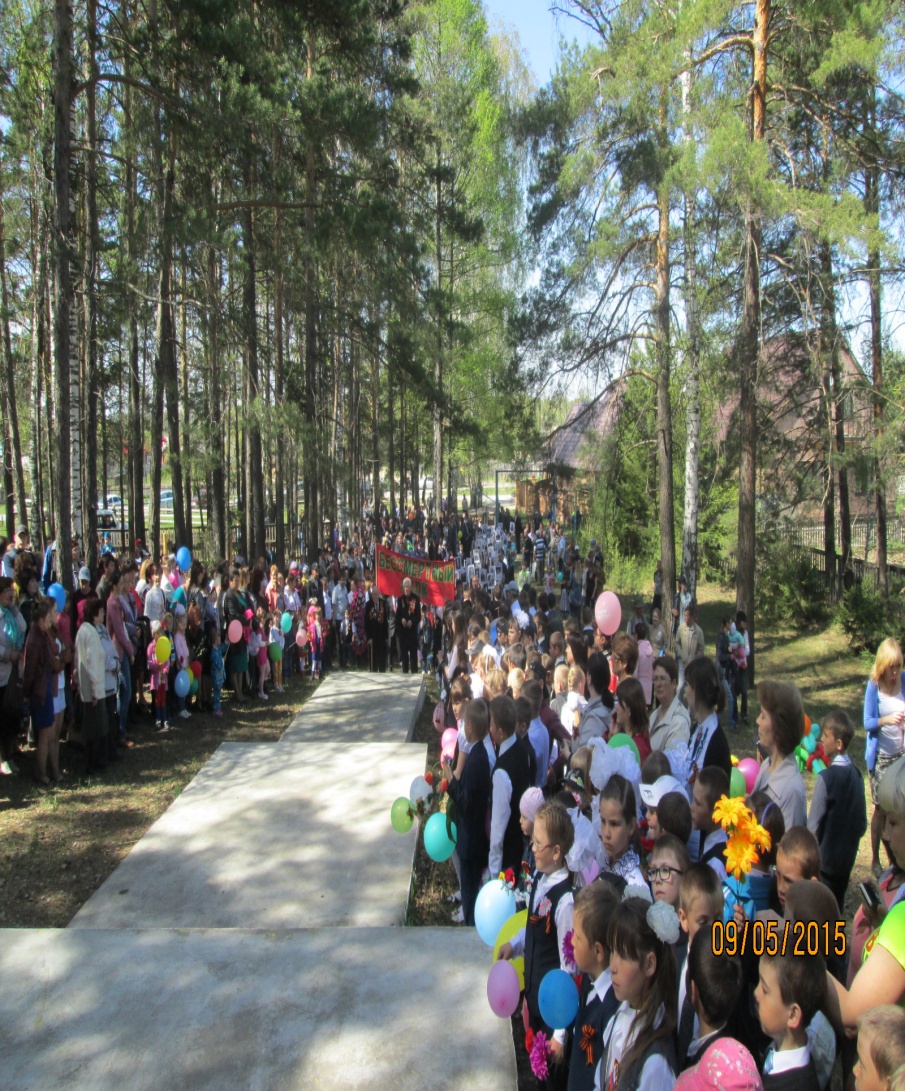 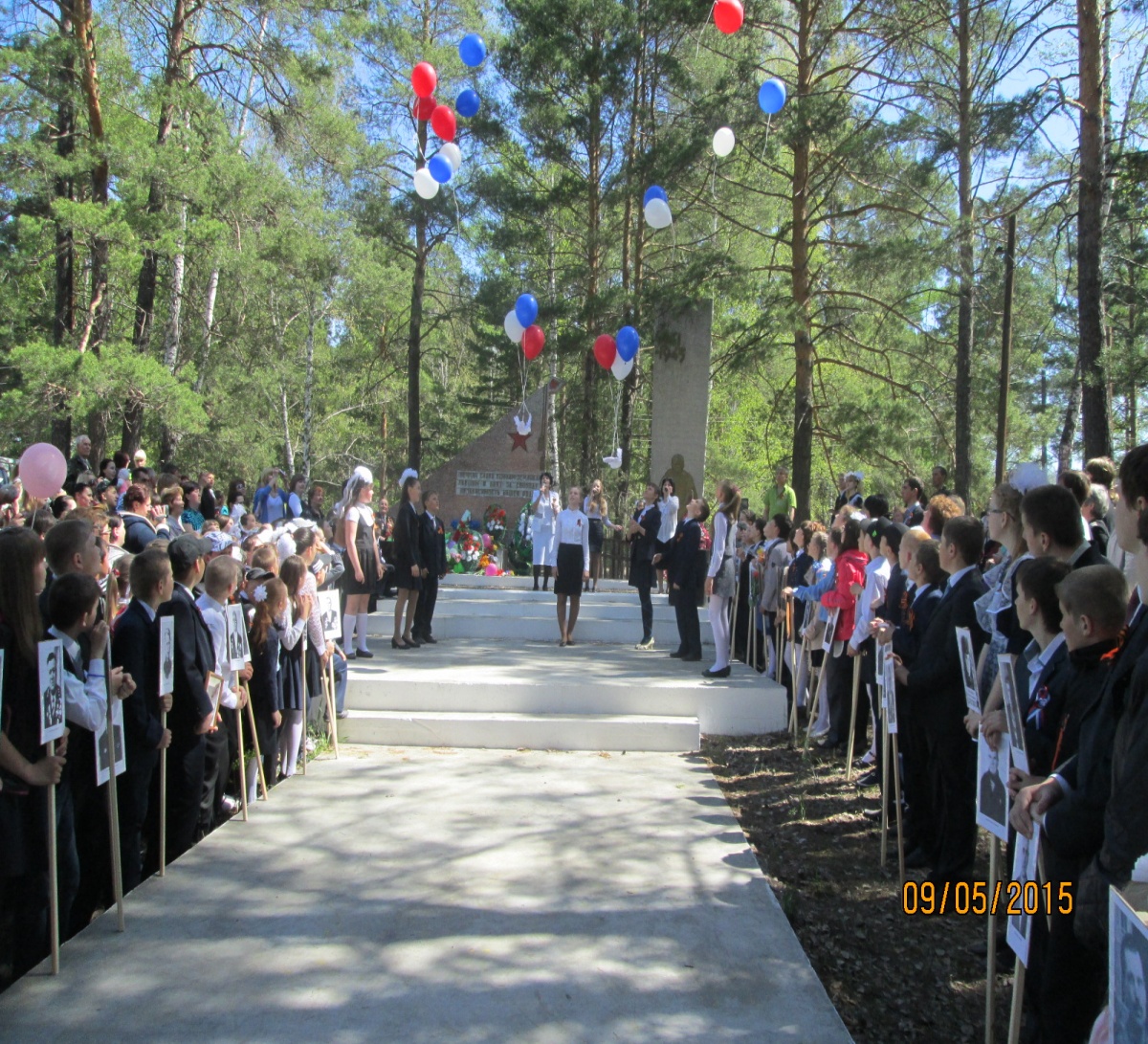 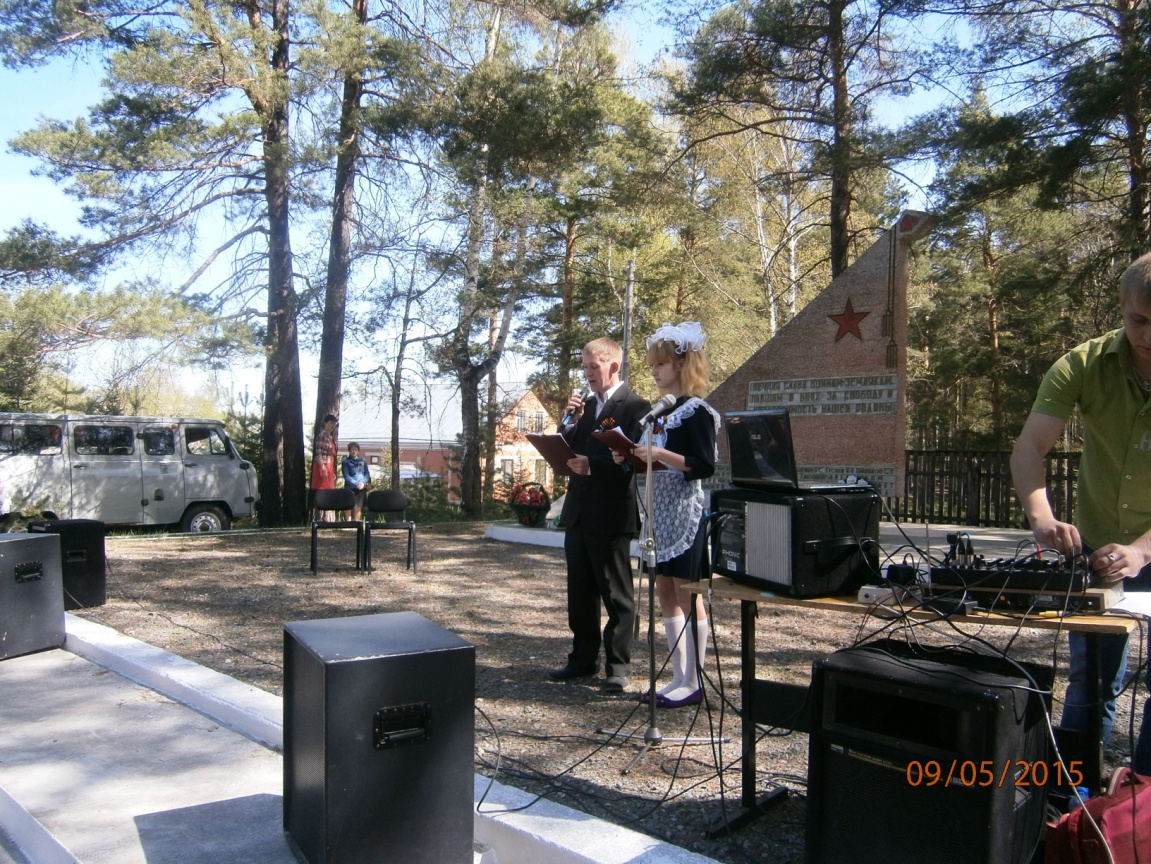 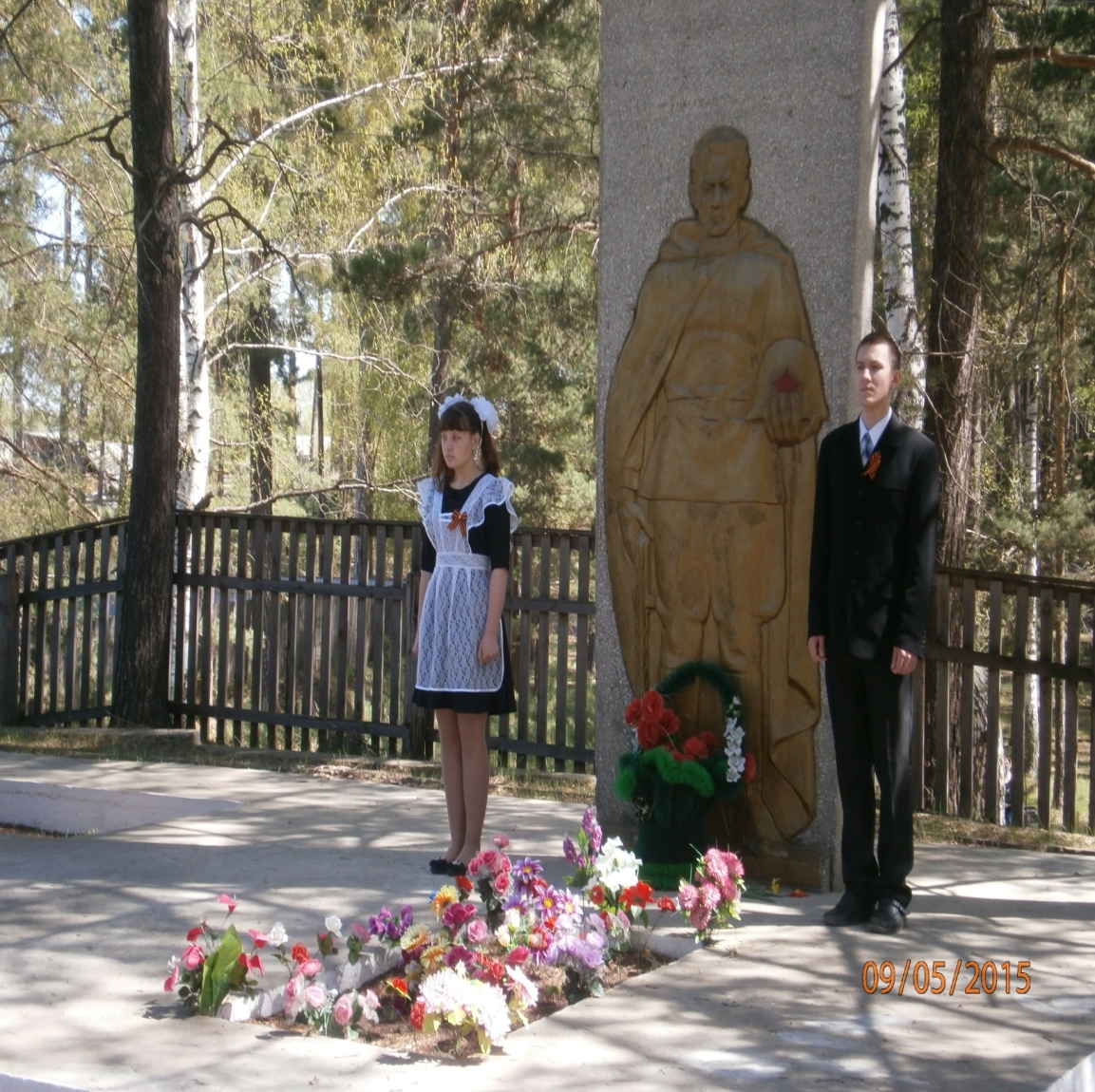 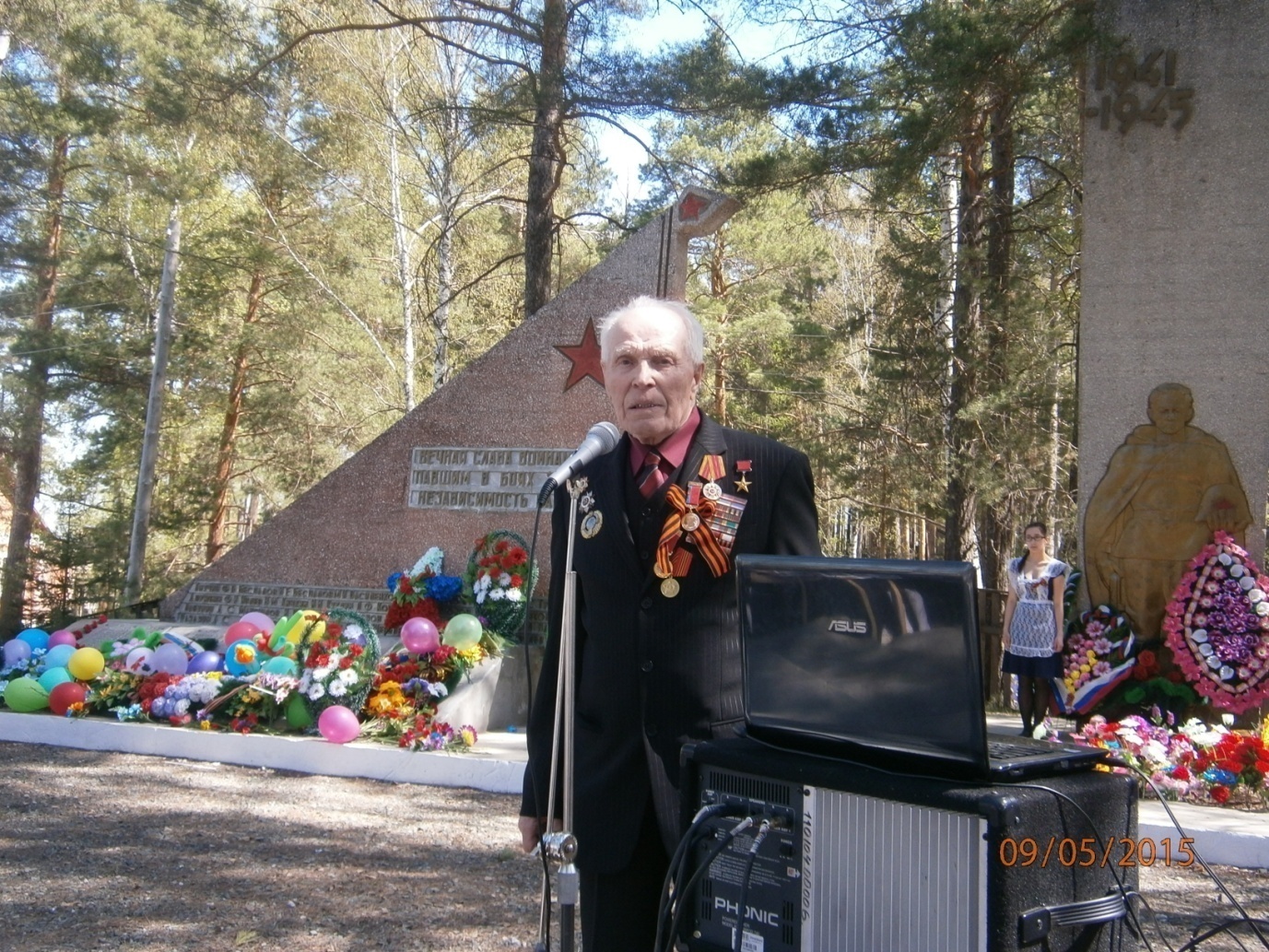 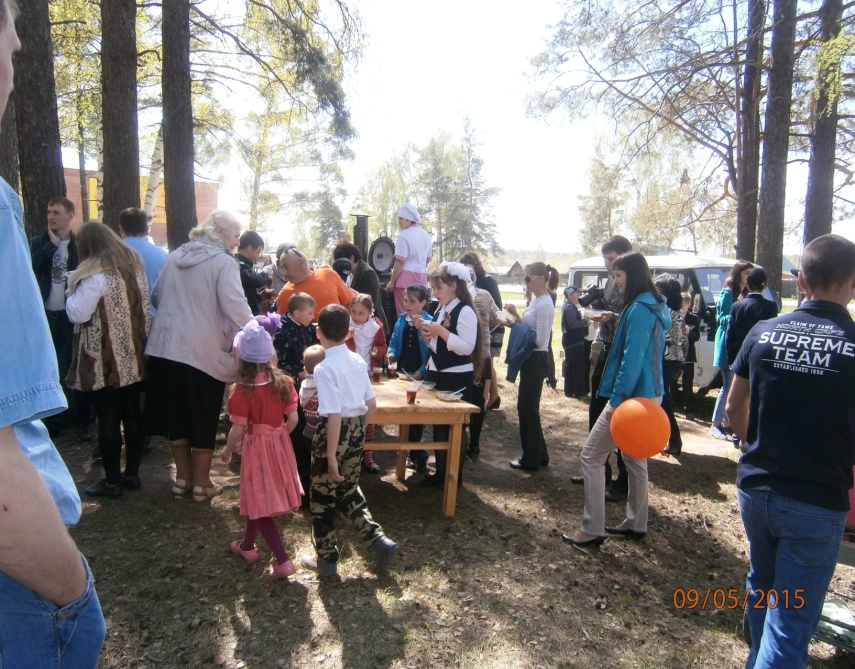 Бессмертный полк
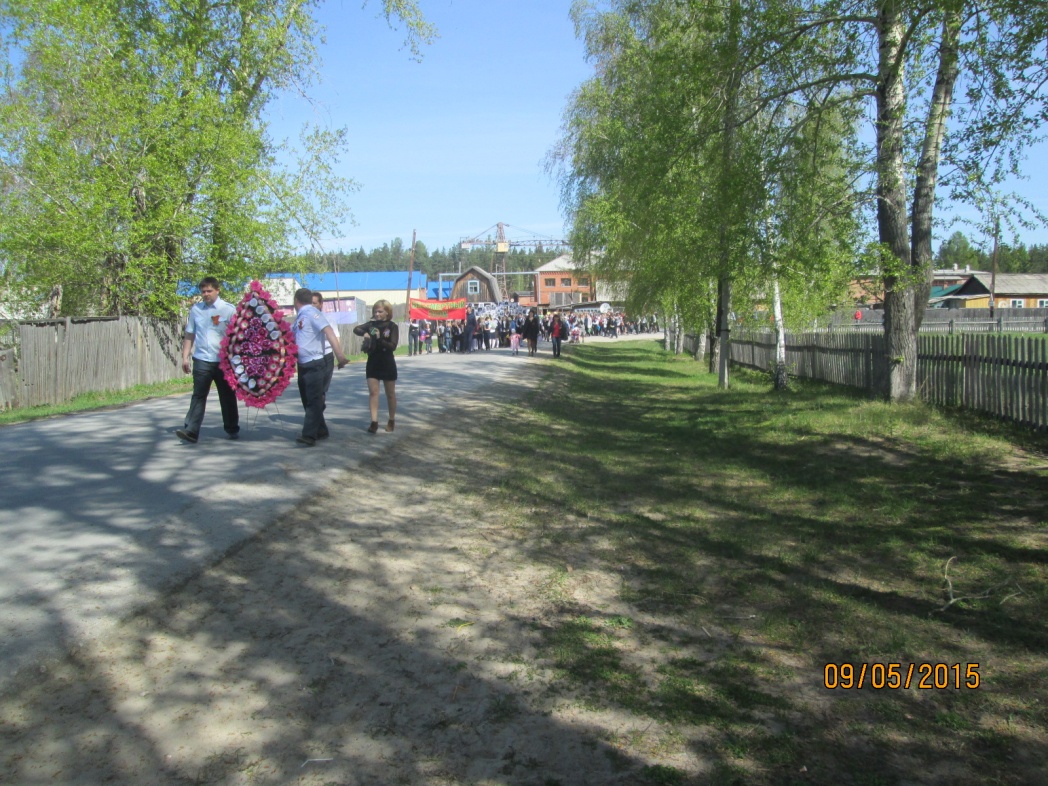 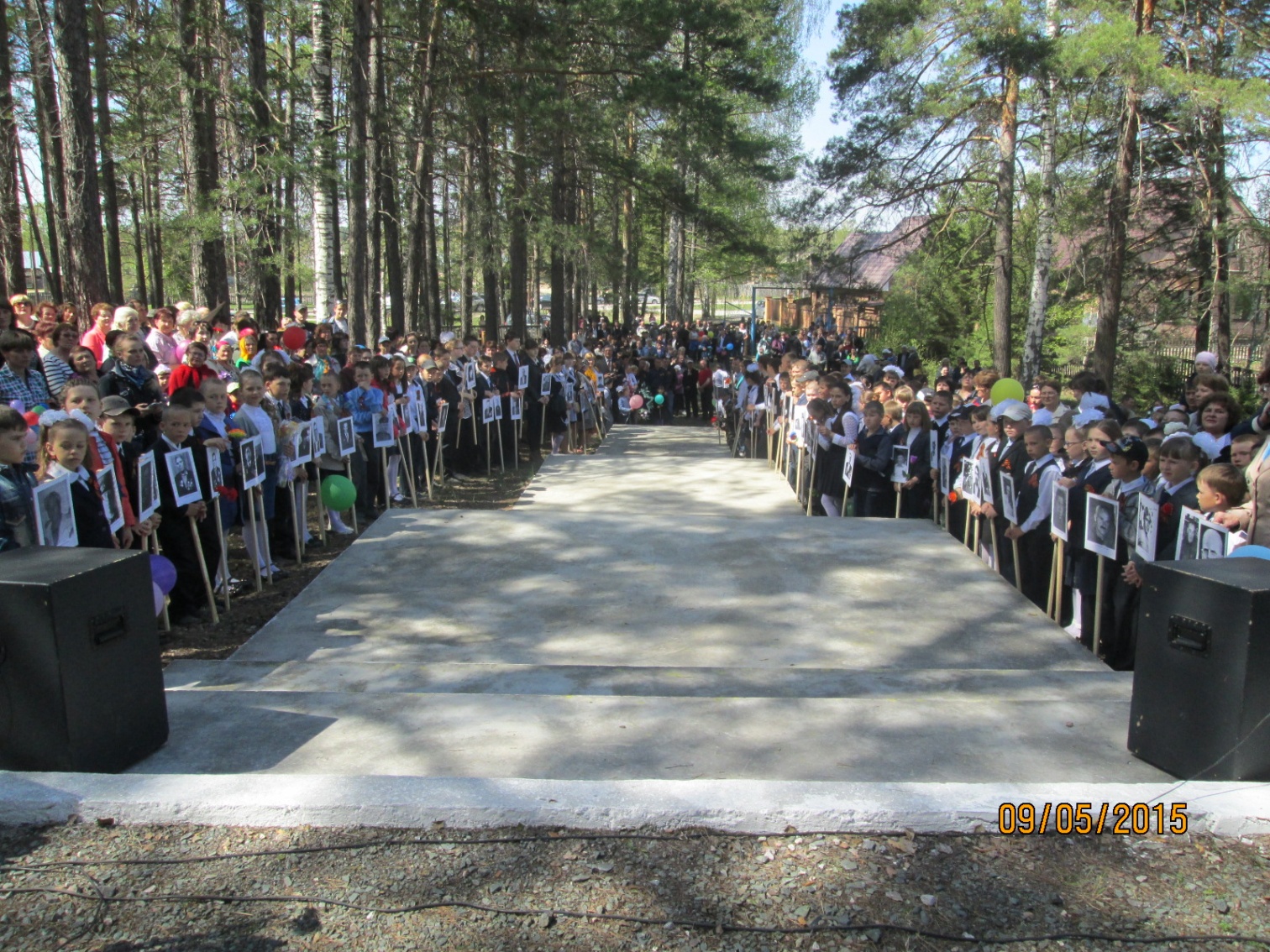 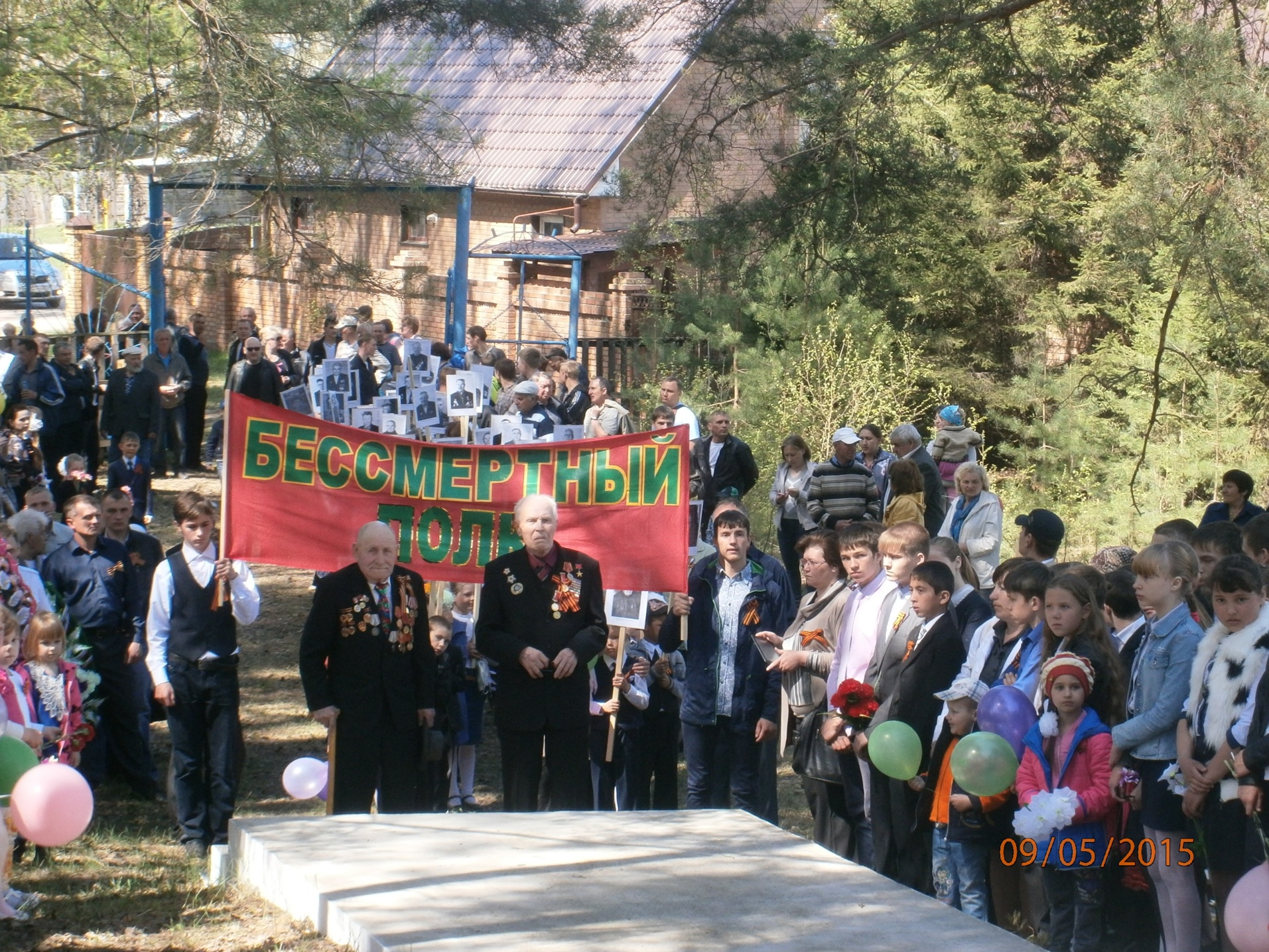 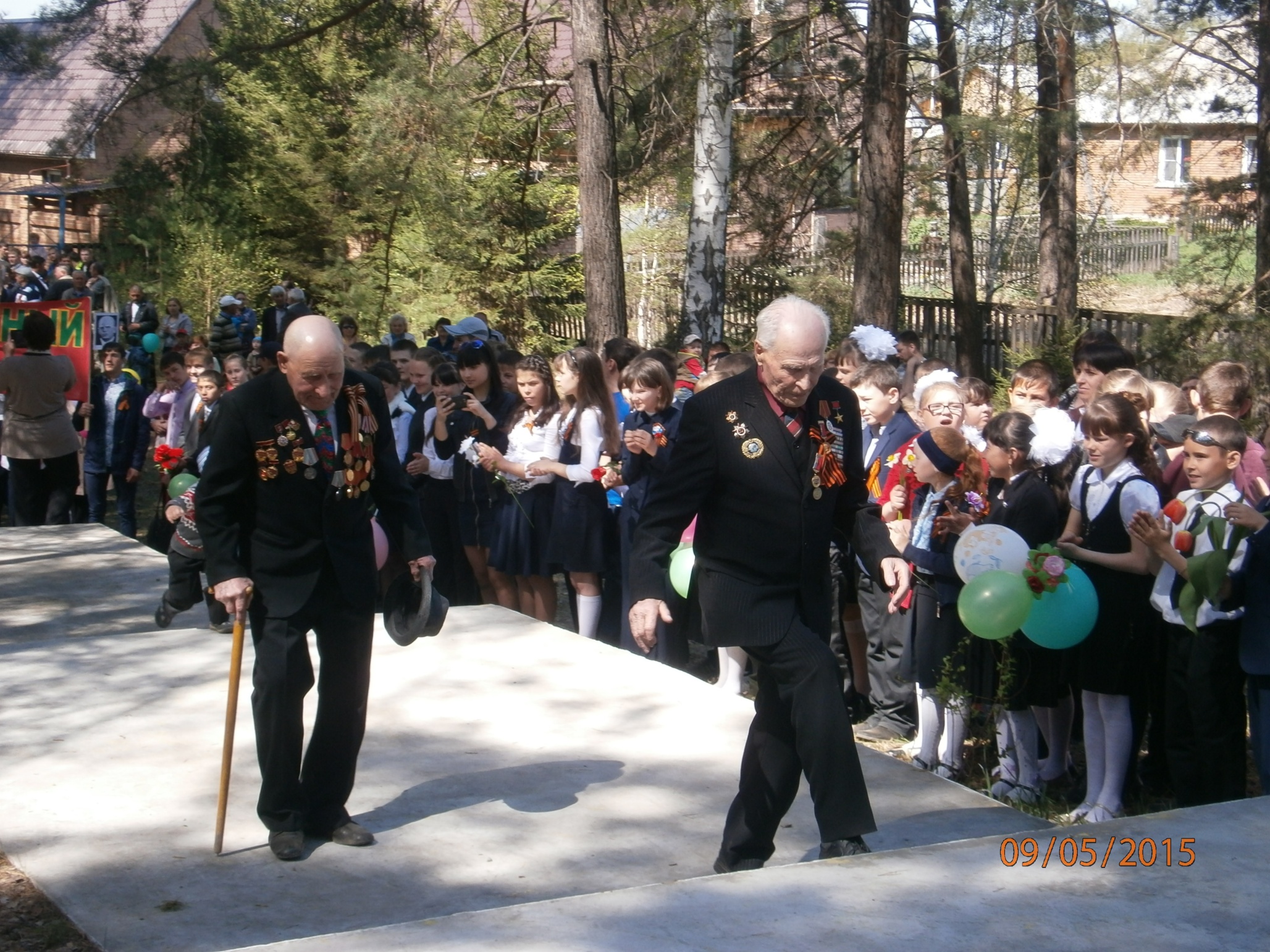 Посадка саженцев деревьев «Лес Победы»     Аллея ветеранов
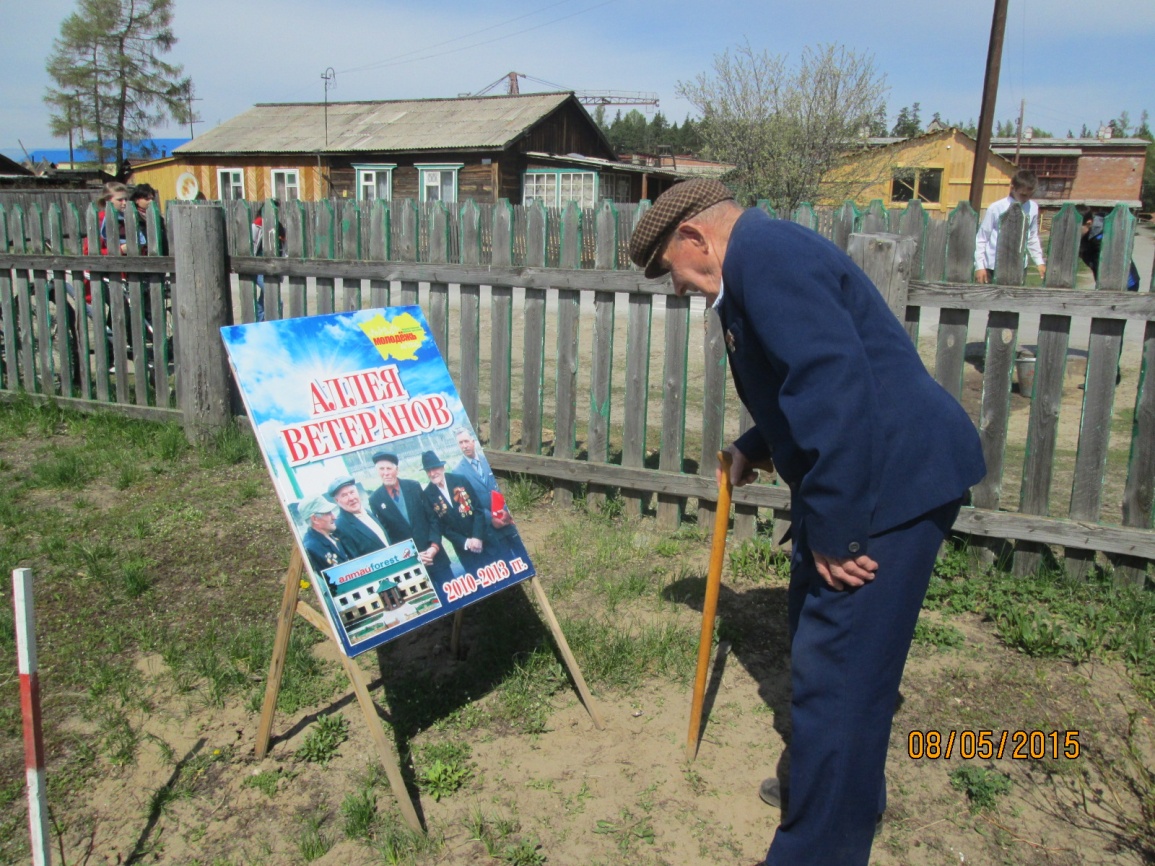 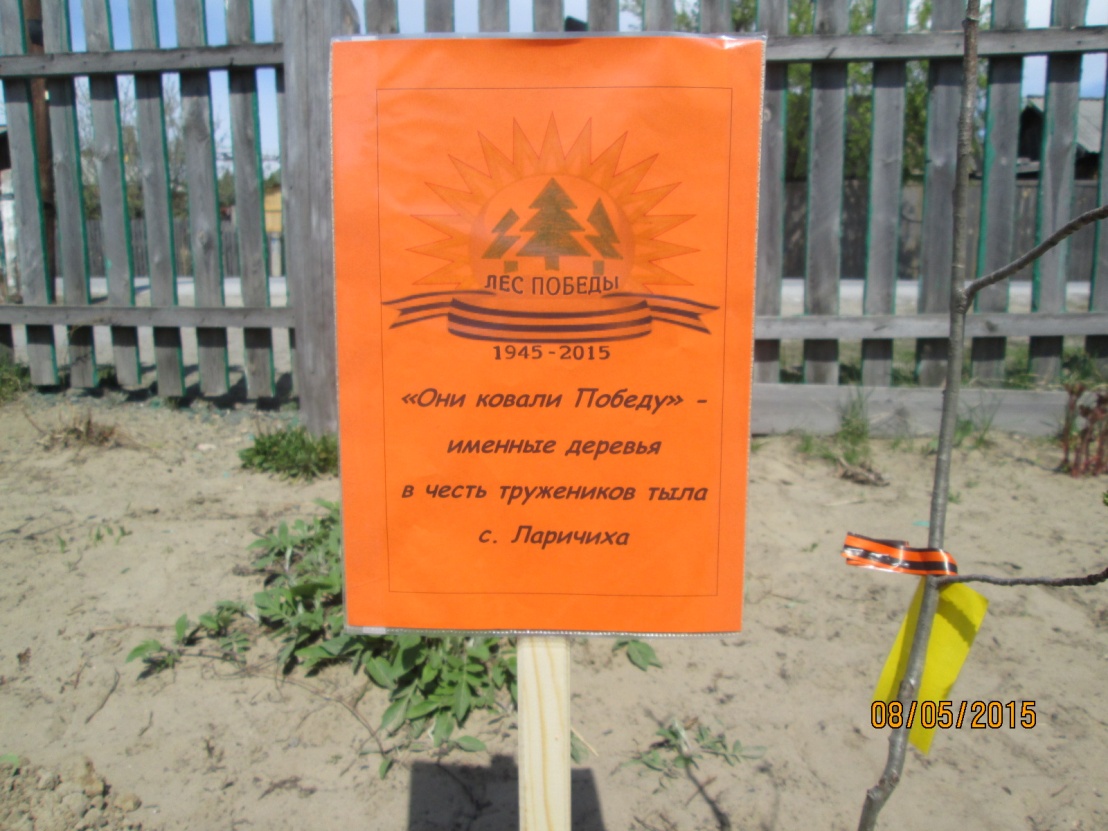 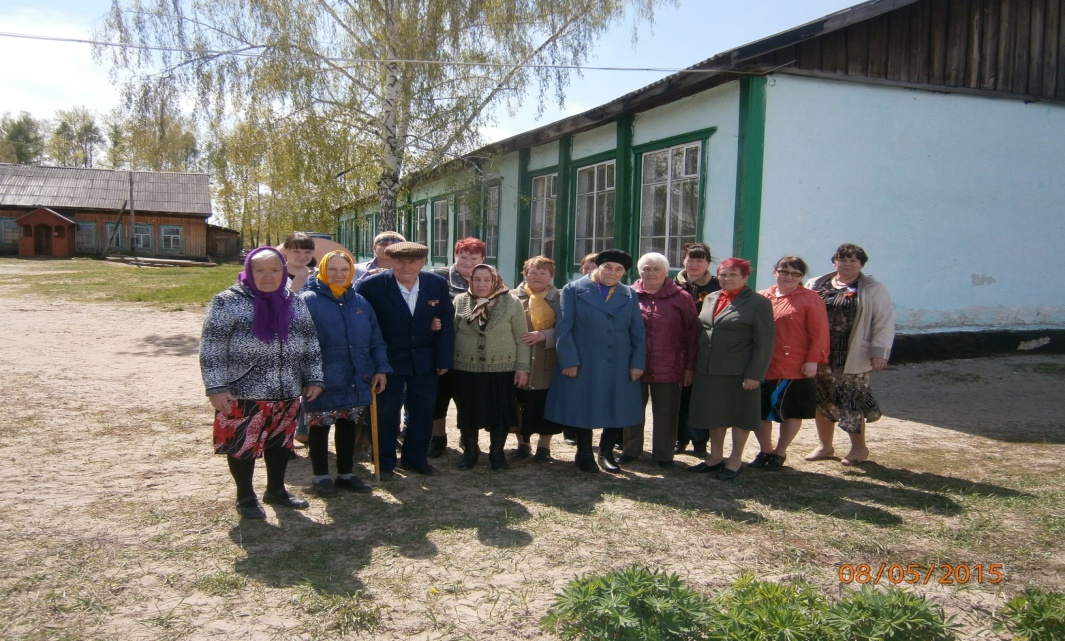 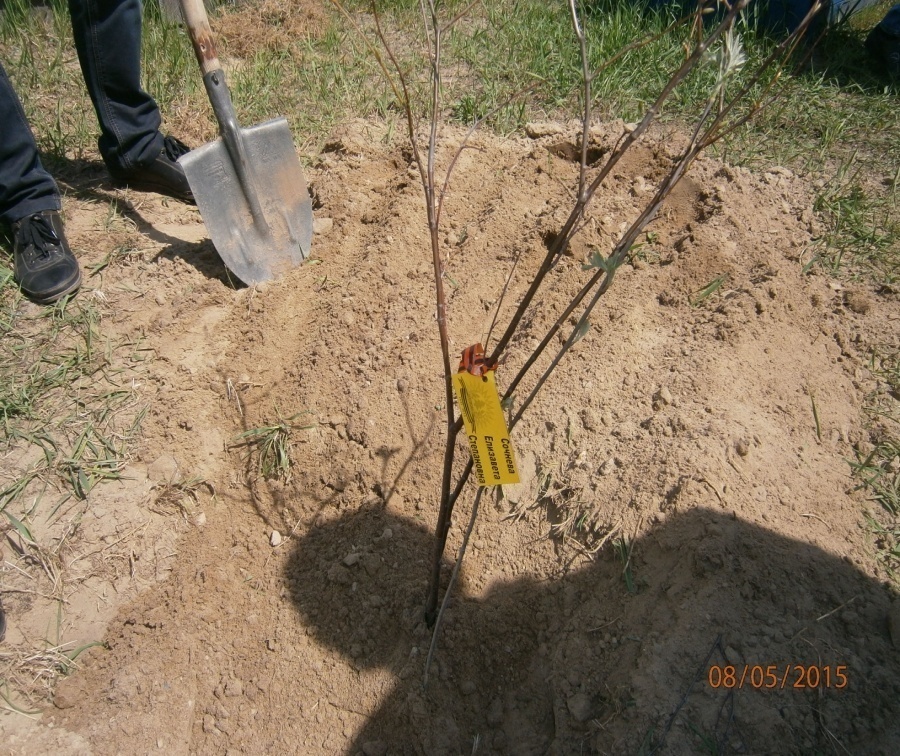 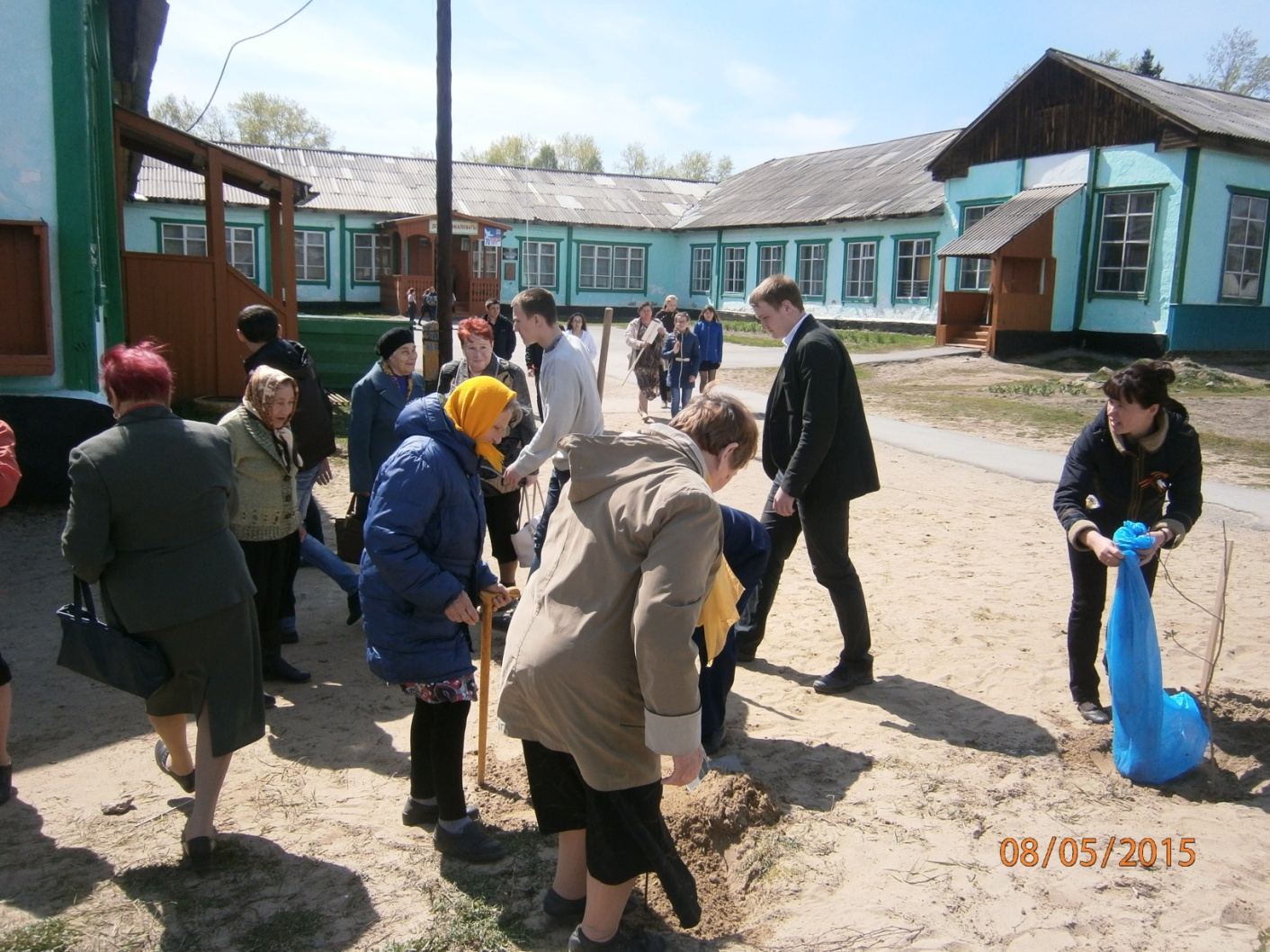 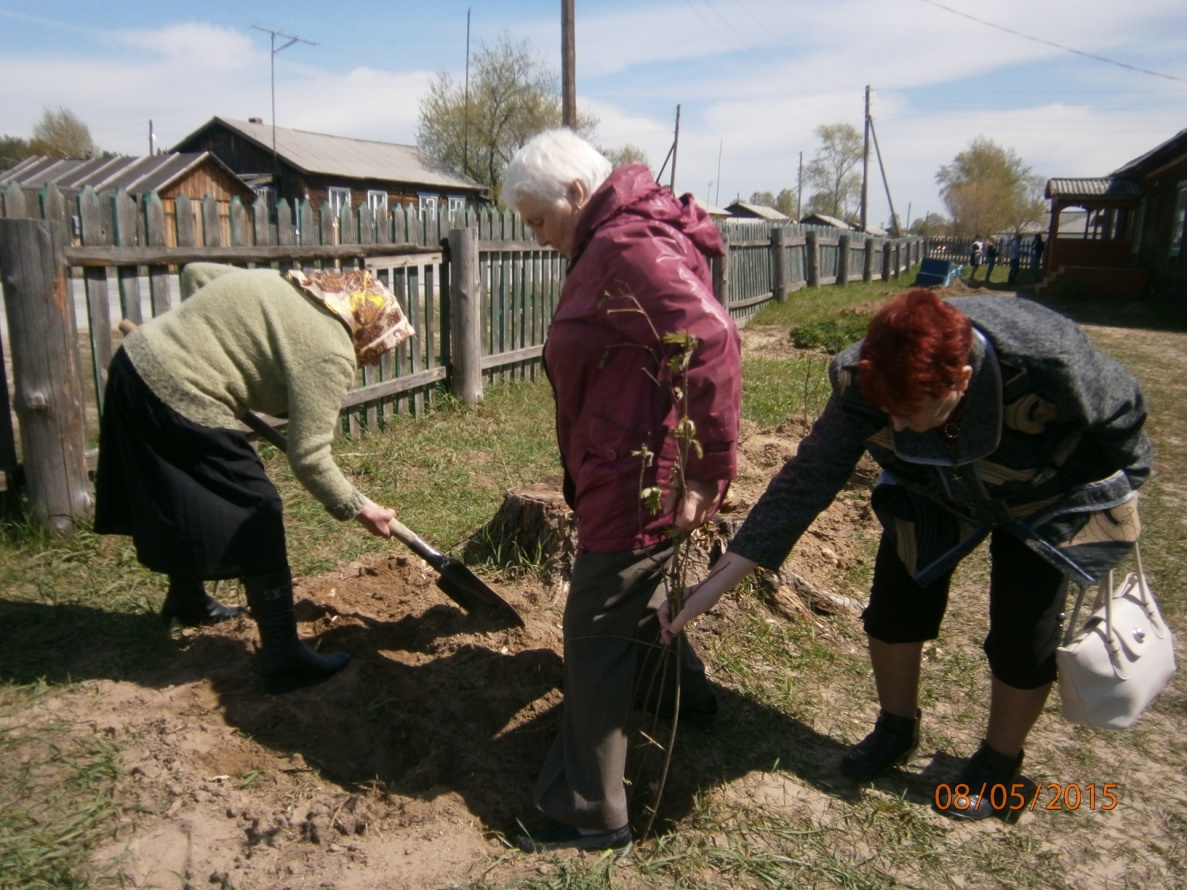 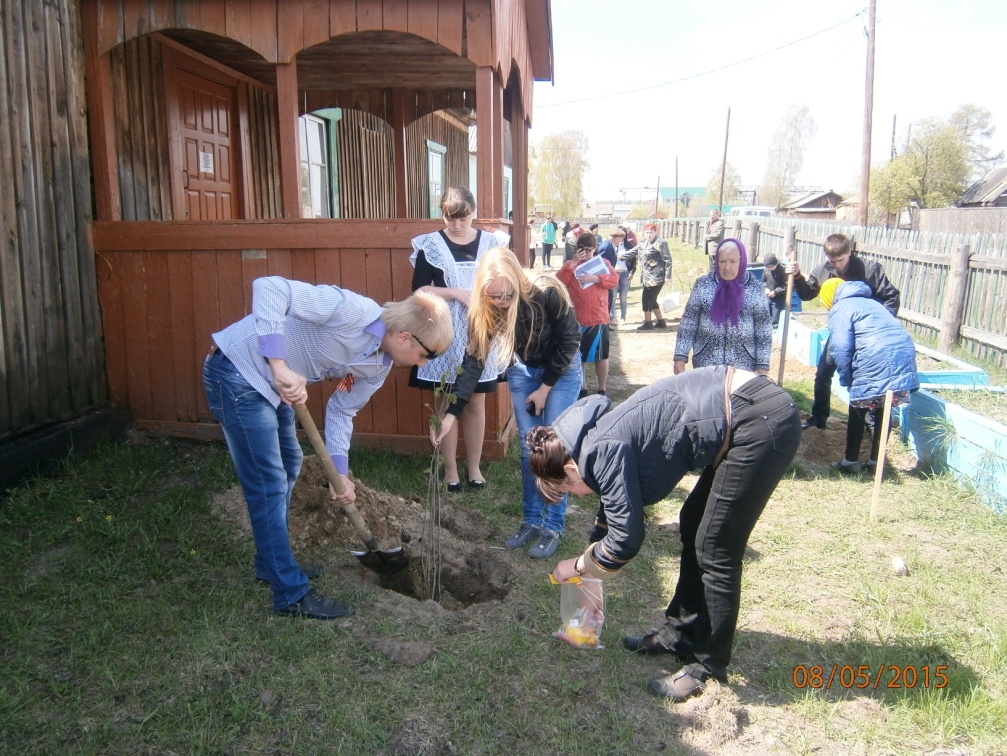 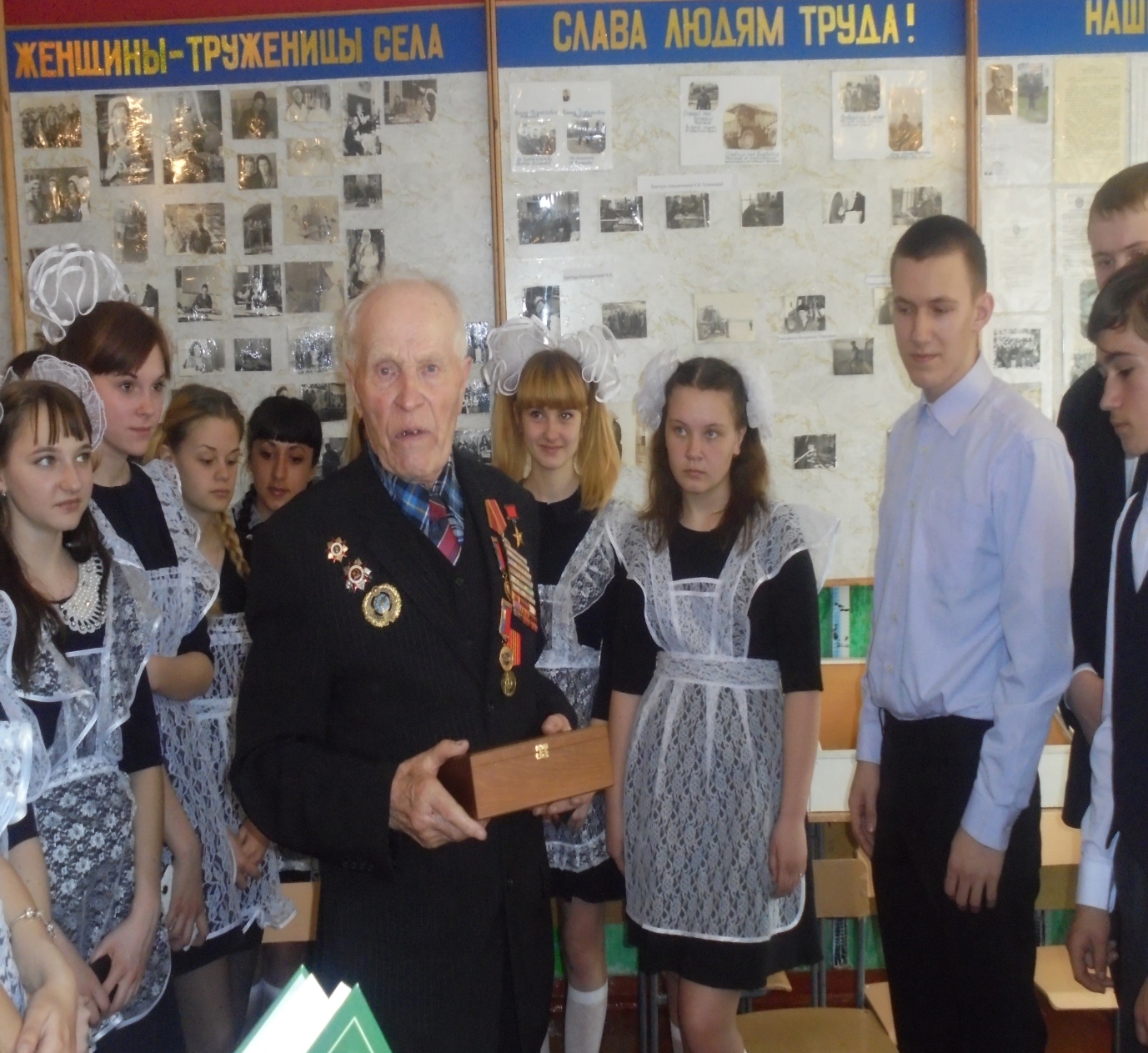 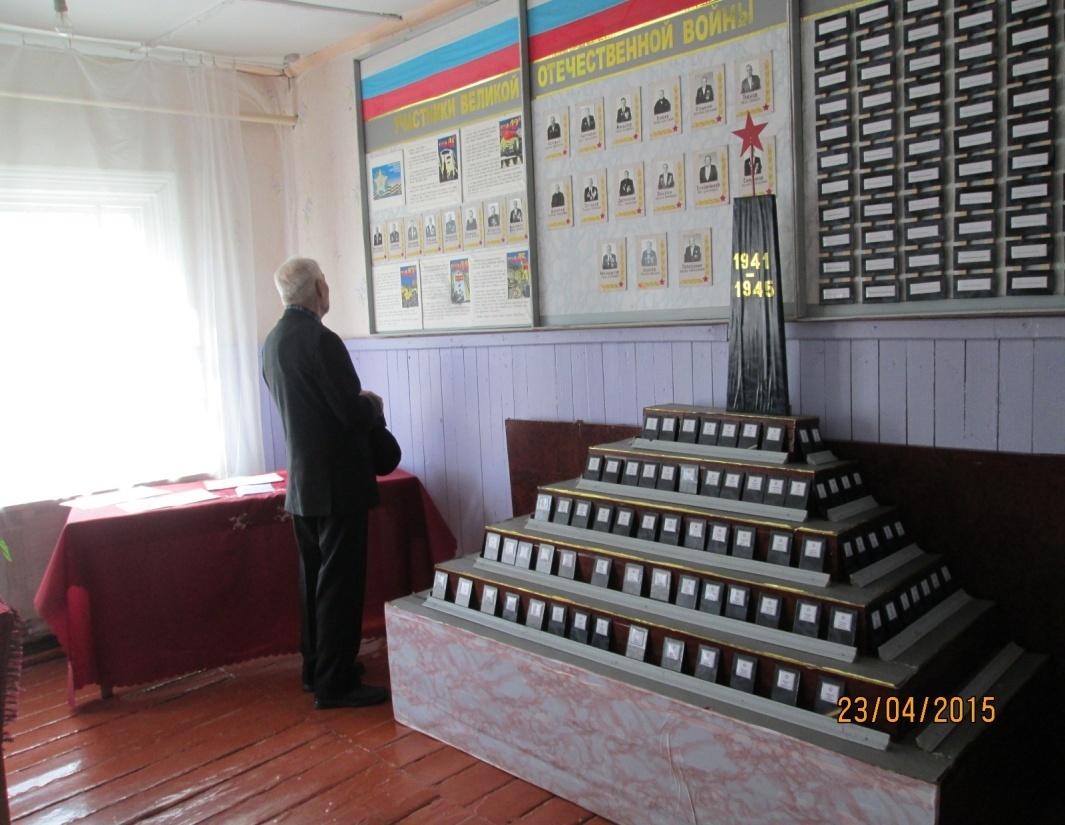 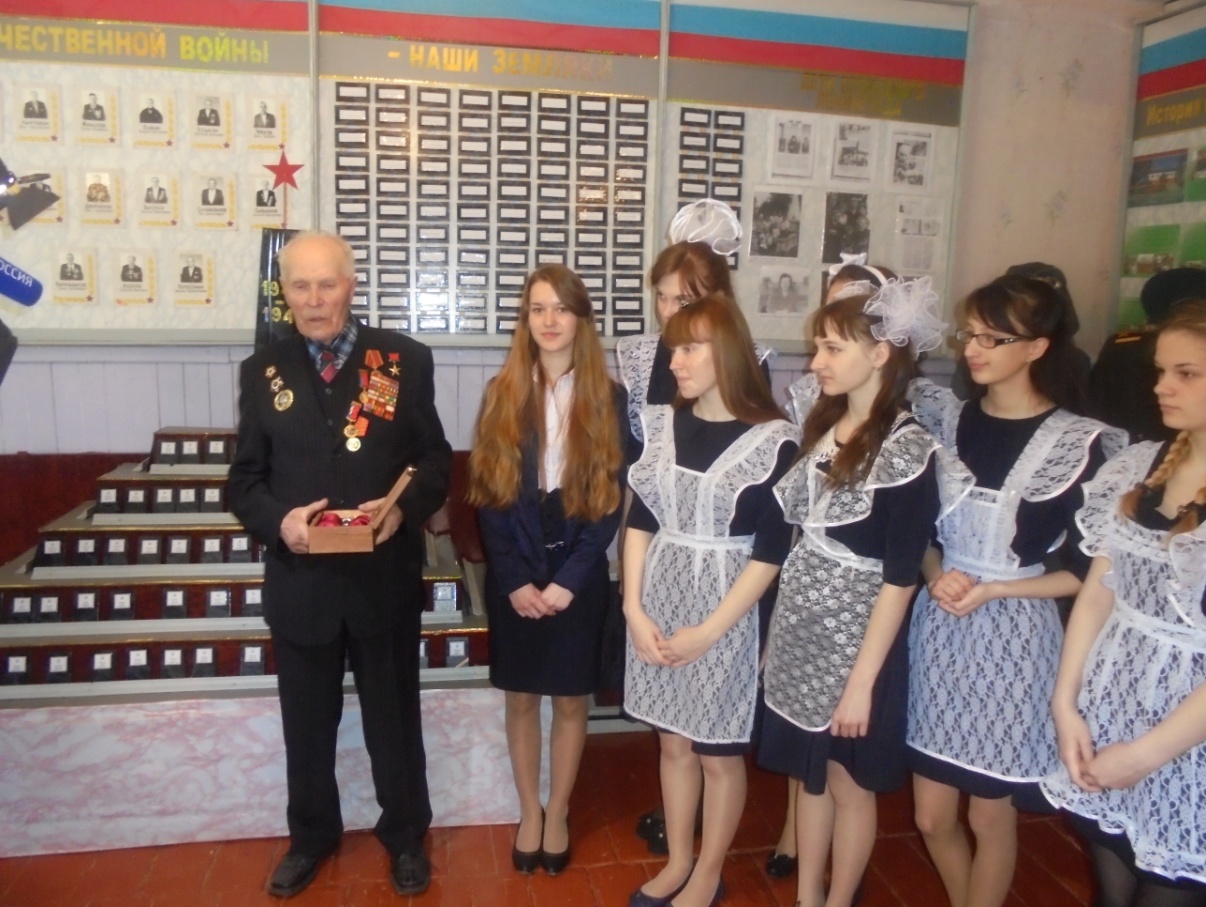 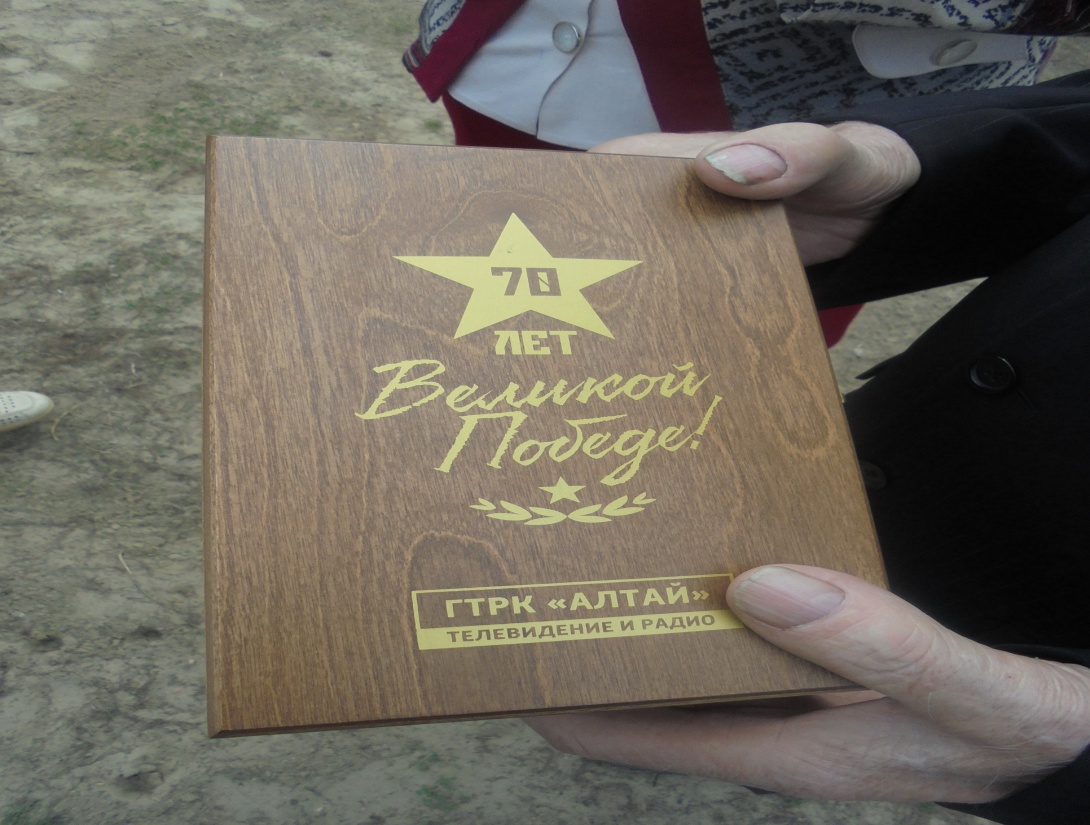 Экологический субботник«Зеленая Россия»
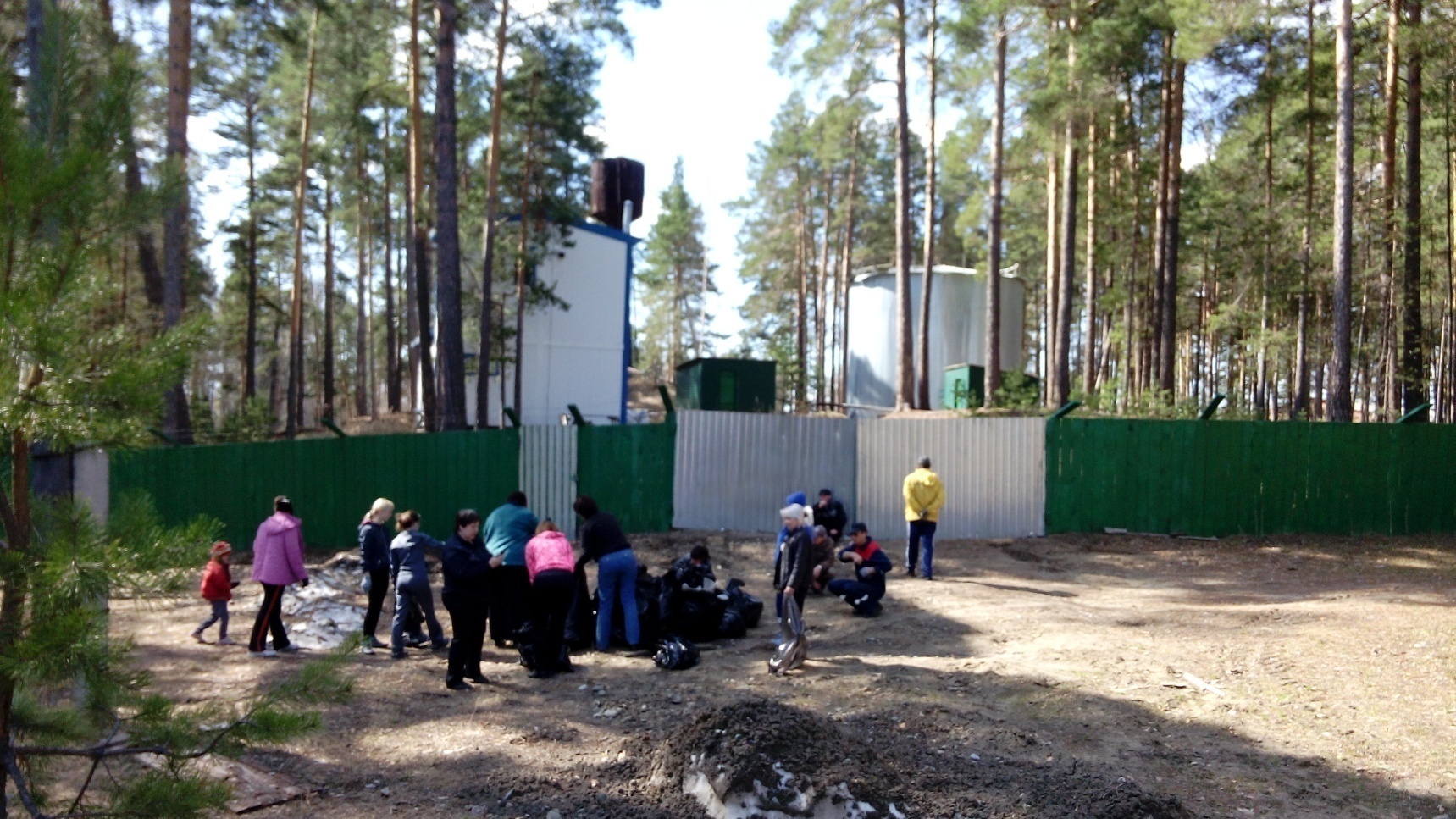 Бюджет 2015
Структура доходов
Собственные доходы
Собственные доходы
Безвозмездные поступления
Безвозмездные поступления
Безвозмездные поступления
Основные статьи расхода бюджета поселения
-общегосударственные вопросы  ( зар.плата, налоги, коммунальные, содержание автомобиля, содержание имущества)                    –1566 ,0 тыс. руб.
-расходы на культуру                           –247,5 тыс. руб.
национальная оборона (ВУС)            - 132,8 тыс. руб.
национальная безопасность                   -5,2 тыс. руб.
национальная экономика                 - 6164,6 тыс. руб.
жилищно-коммунальное хозяйство – 445,5 тыс. руб.
Дорожная деятельность
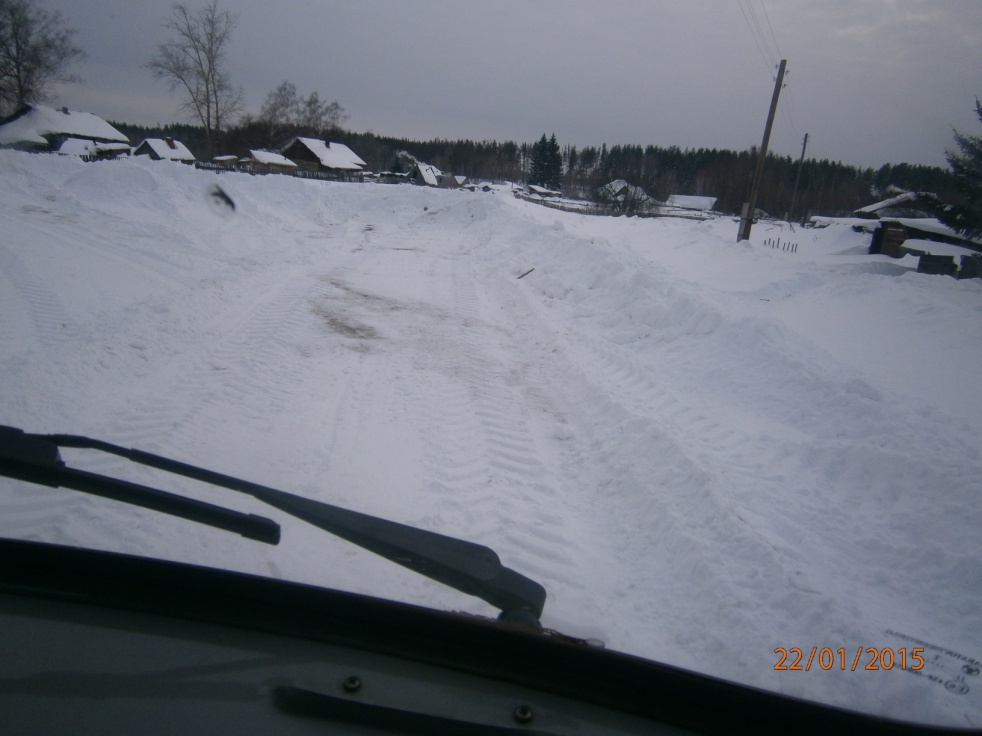 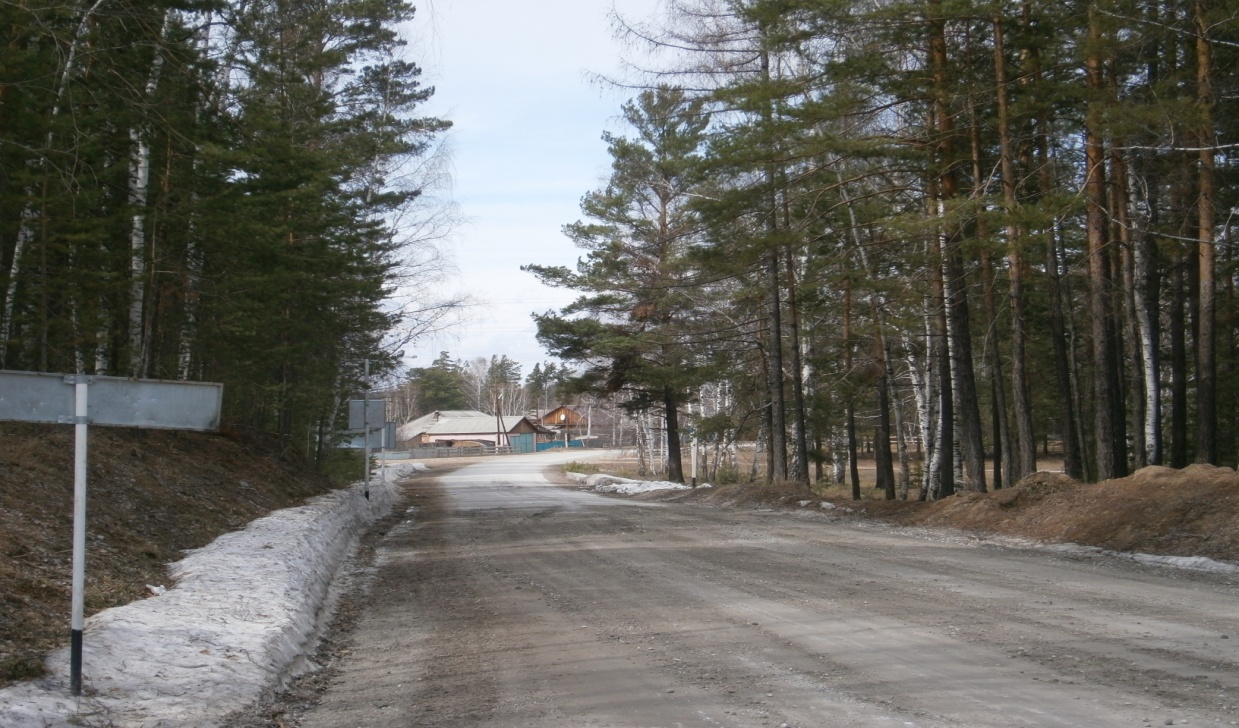 Содержание дорог
МУНИЦИПАЛЬНОЕ ИМУЩЕСТВО
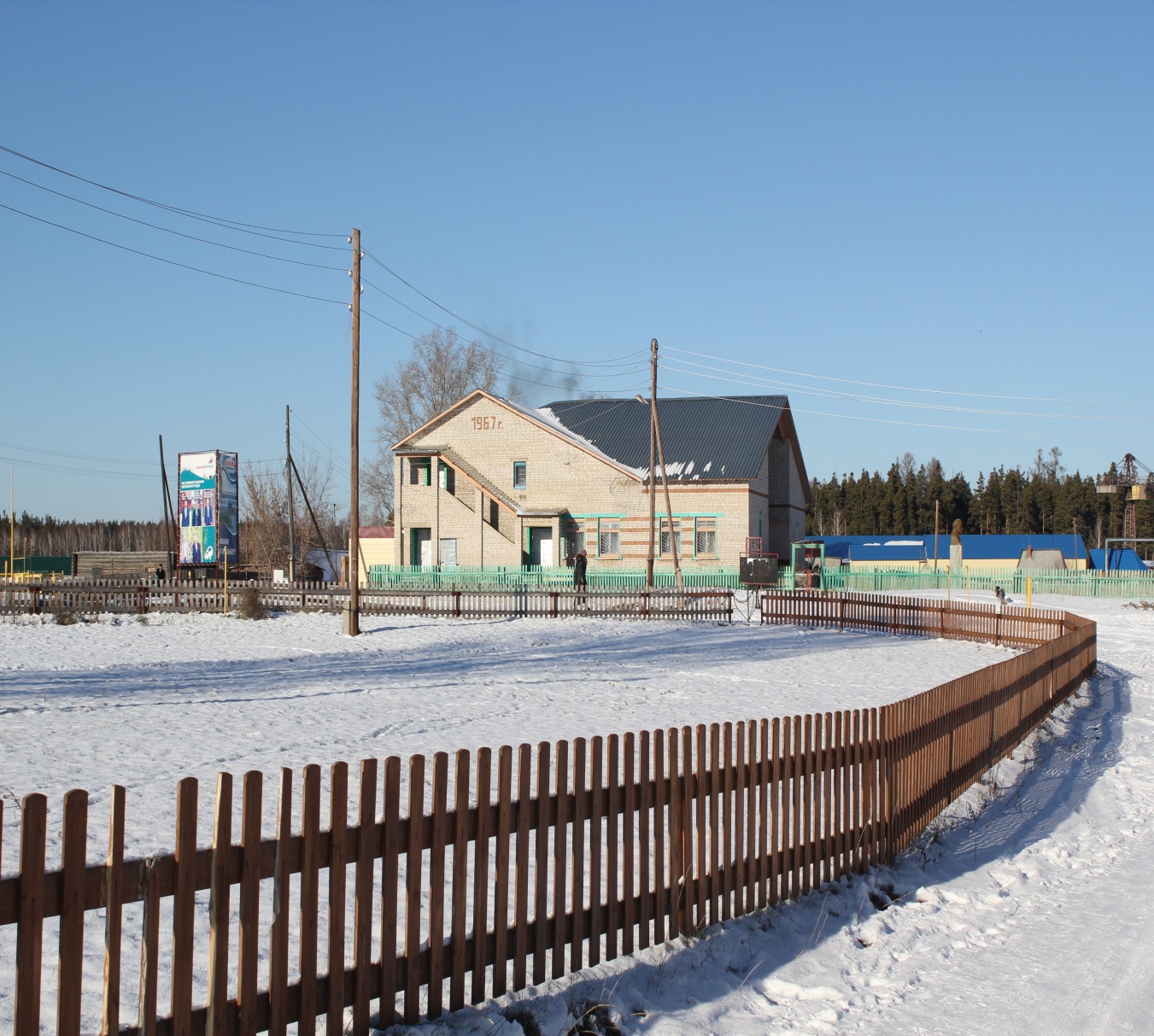 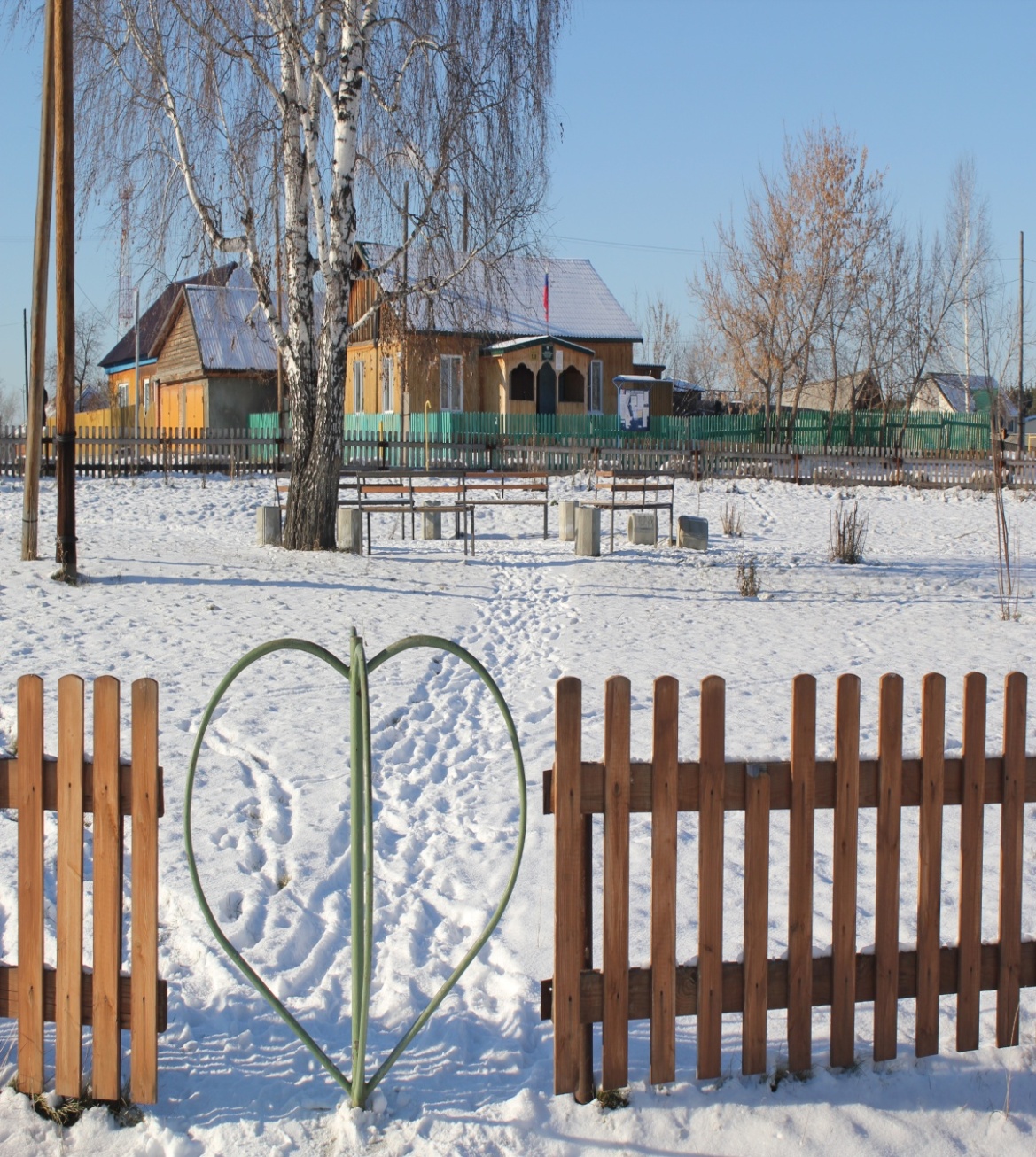 Газификация
Обеспечено газоснабжением
(сделаны подводки) – 
100 % домовладений с. Ларичиха

Подключено –
42% домовладений
Организация водоснабжения
МУП «Сервис-Комфорт»

Задолжность населения 
на 01.02 2016

311,7 т.р.
Обеспечение жилыми помещениями ФЦП  «Устойчивое развитие сельских территорий на 2014-2017 г и на период до 2020 г.»
По состоянию на 01.01.2016 года числятся нуждающимися 9 семей все они участвуют в федеральной Программе  на получение государственных субсидий на приобретение жилья.
В течение 2015 года поставлено на учет и  признание  нуждающимися в улучшении жилищных условий  2 семьи.
Участие в предупреждении  ликвидации чрезвычайных ситуаций
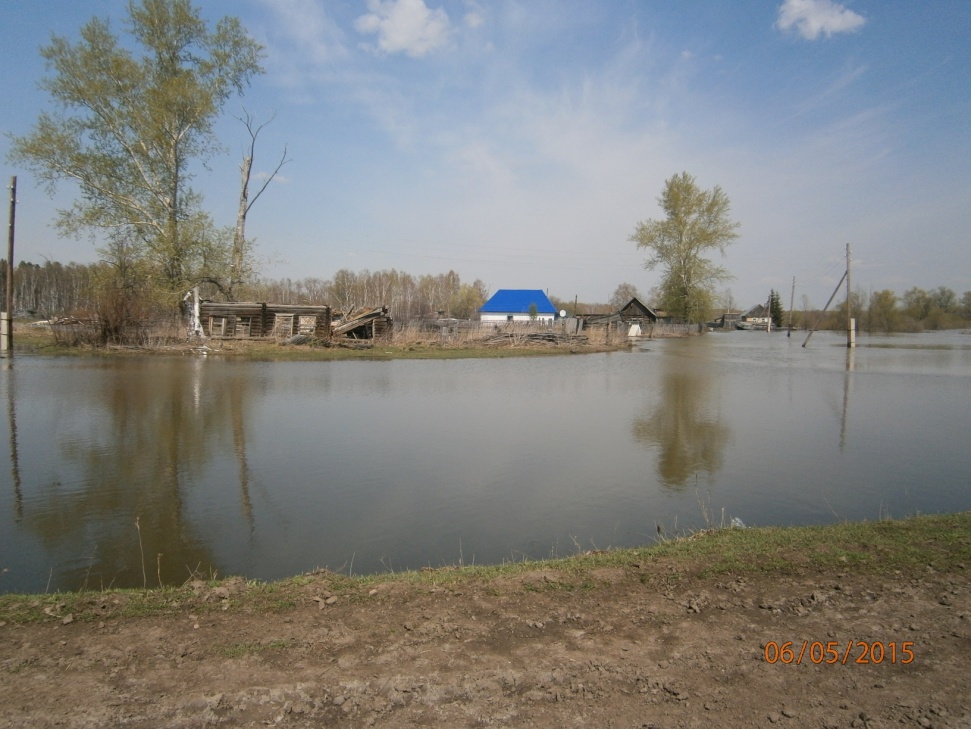 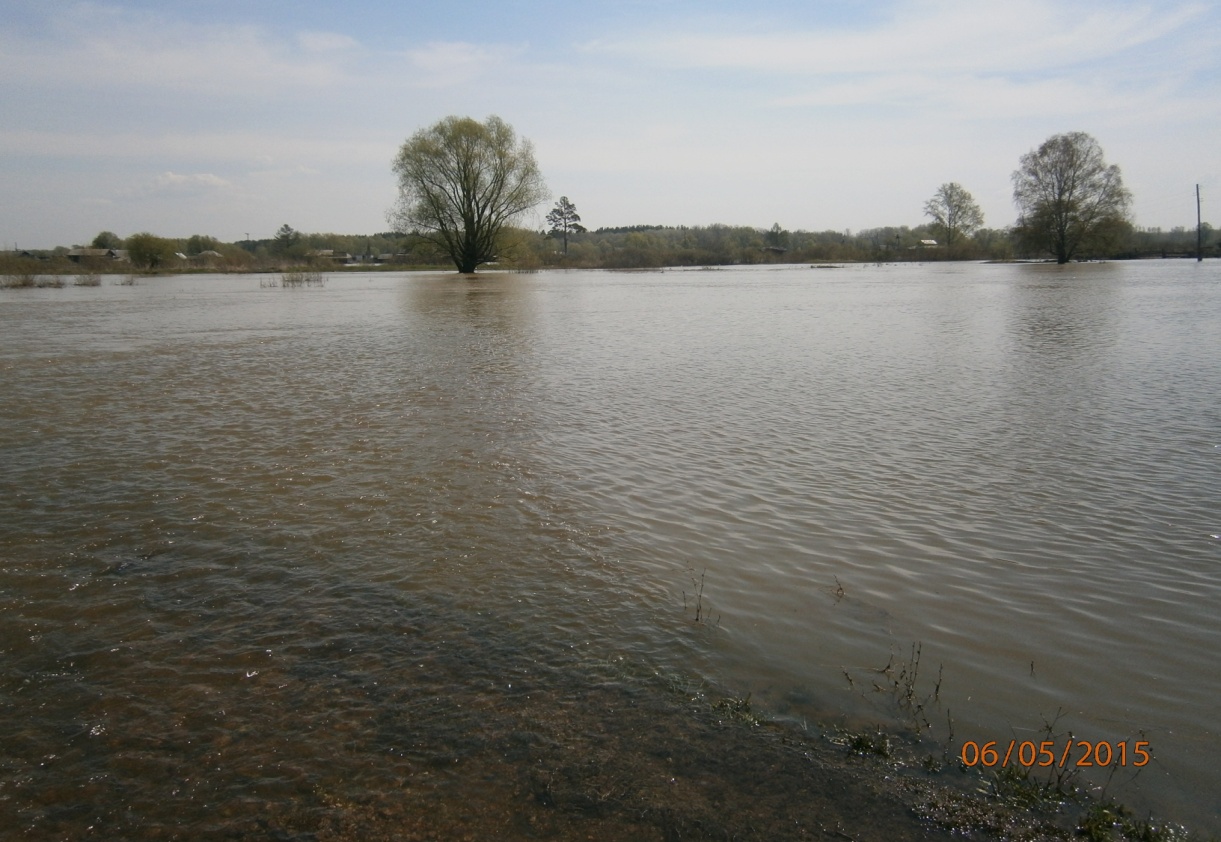 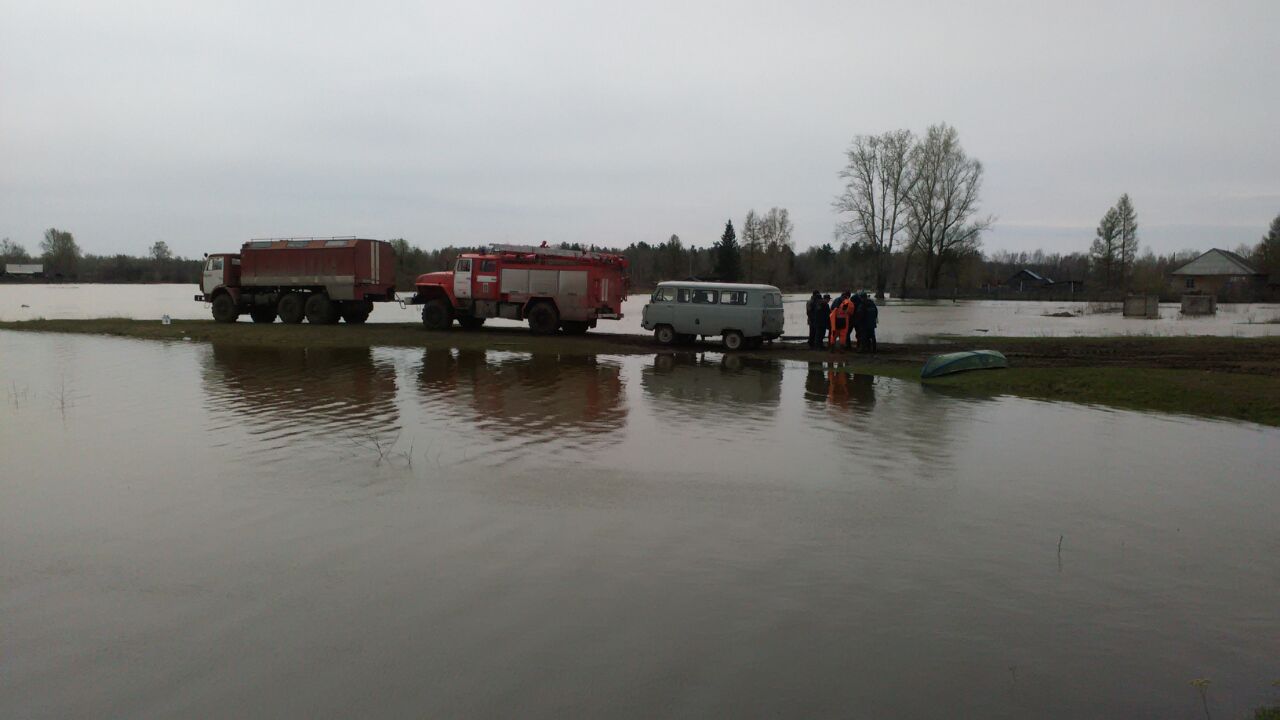 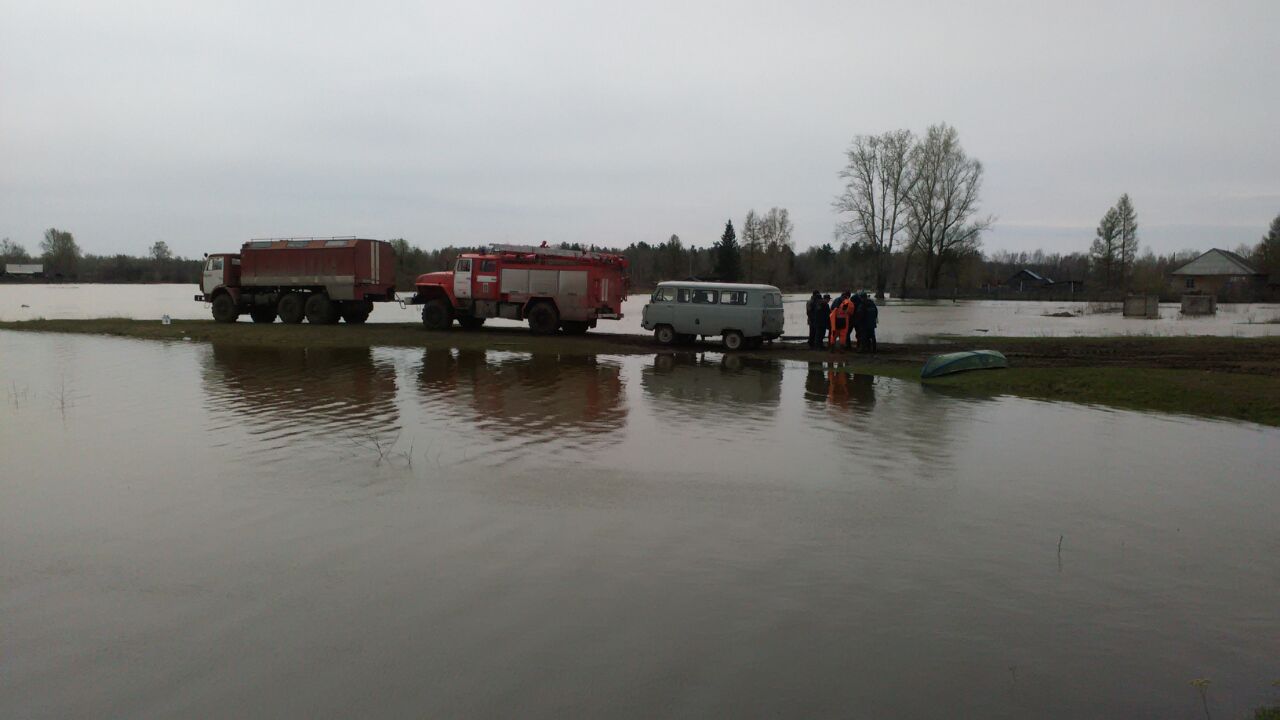 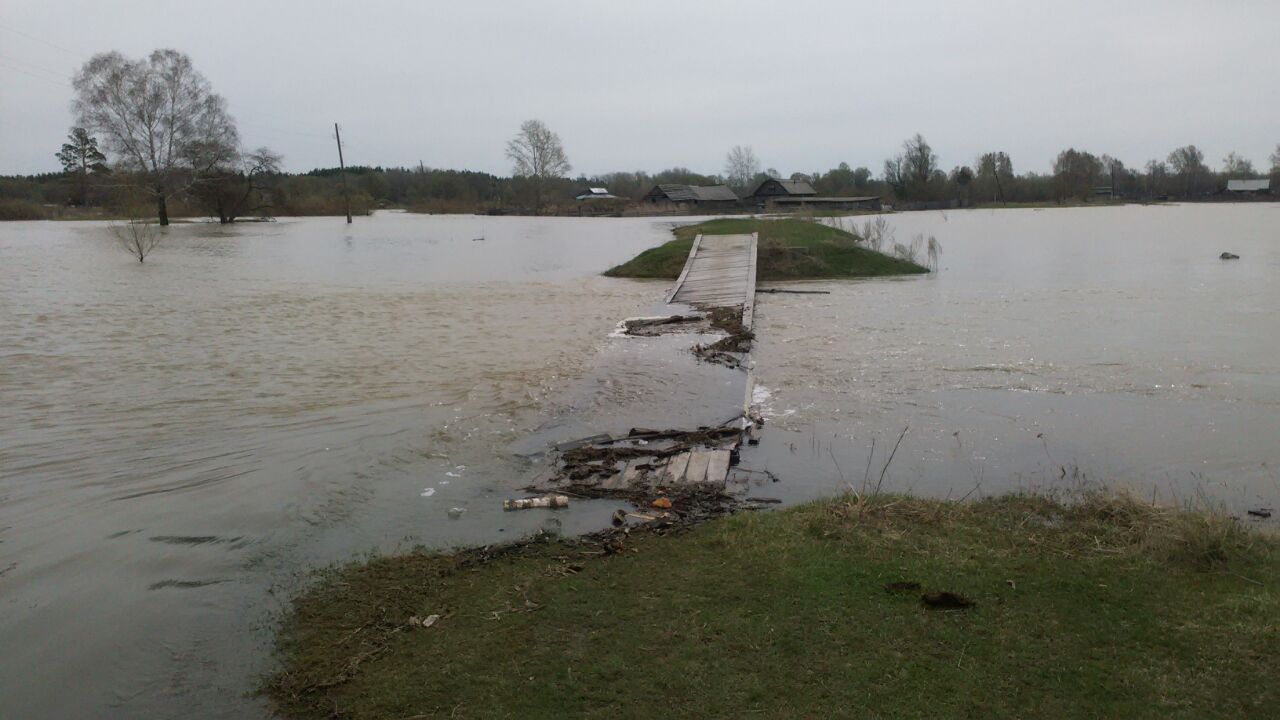 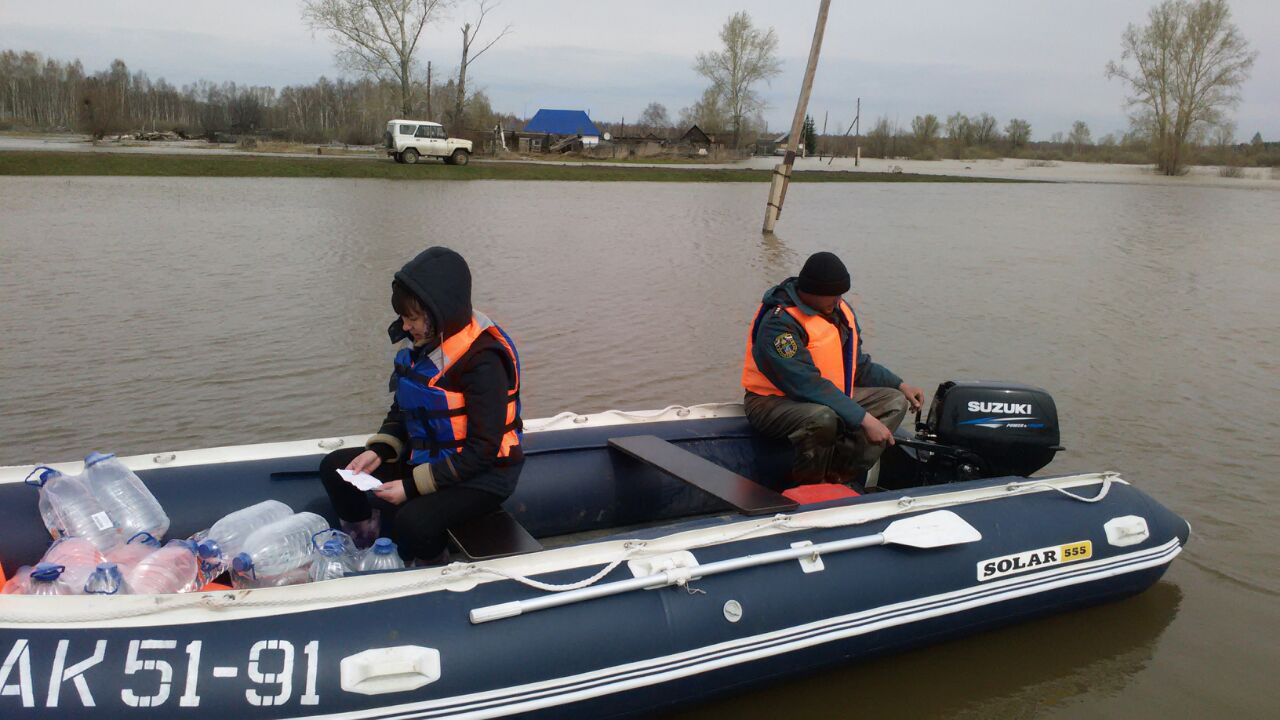 Создание условий для организации досуга и культурная жизнь  поселения
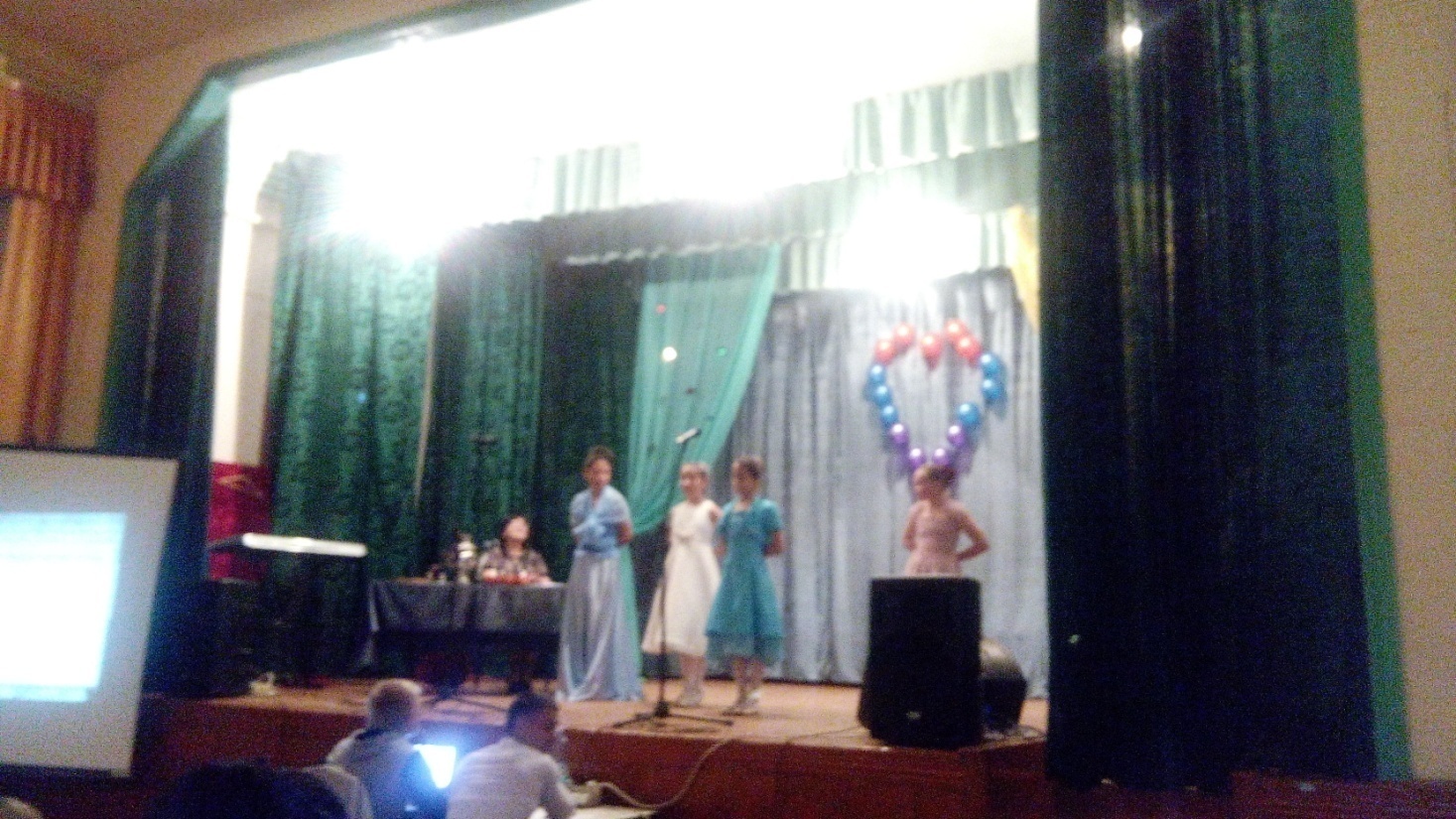 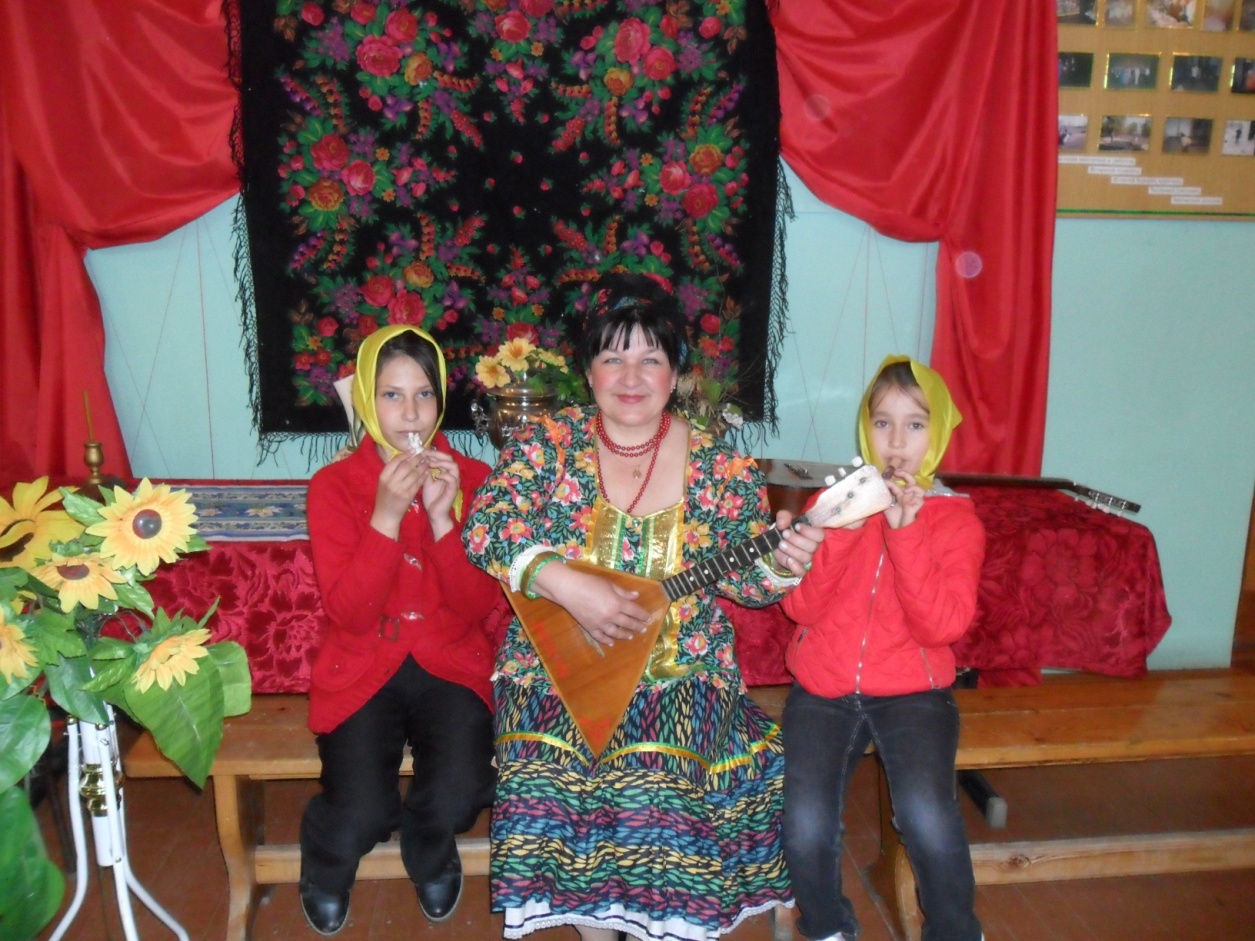 Дополнительное образованиеДШИ
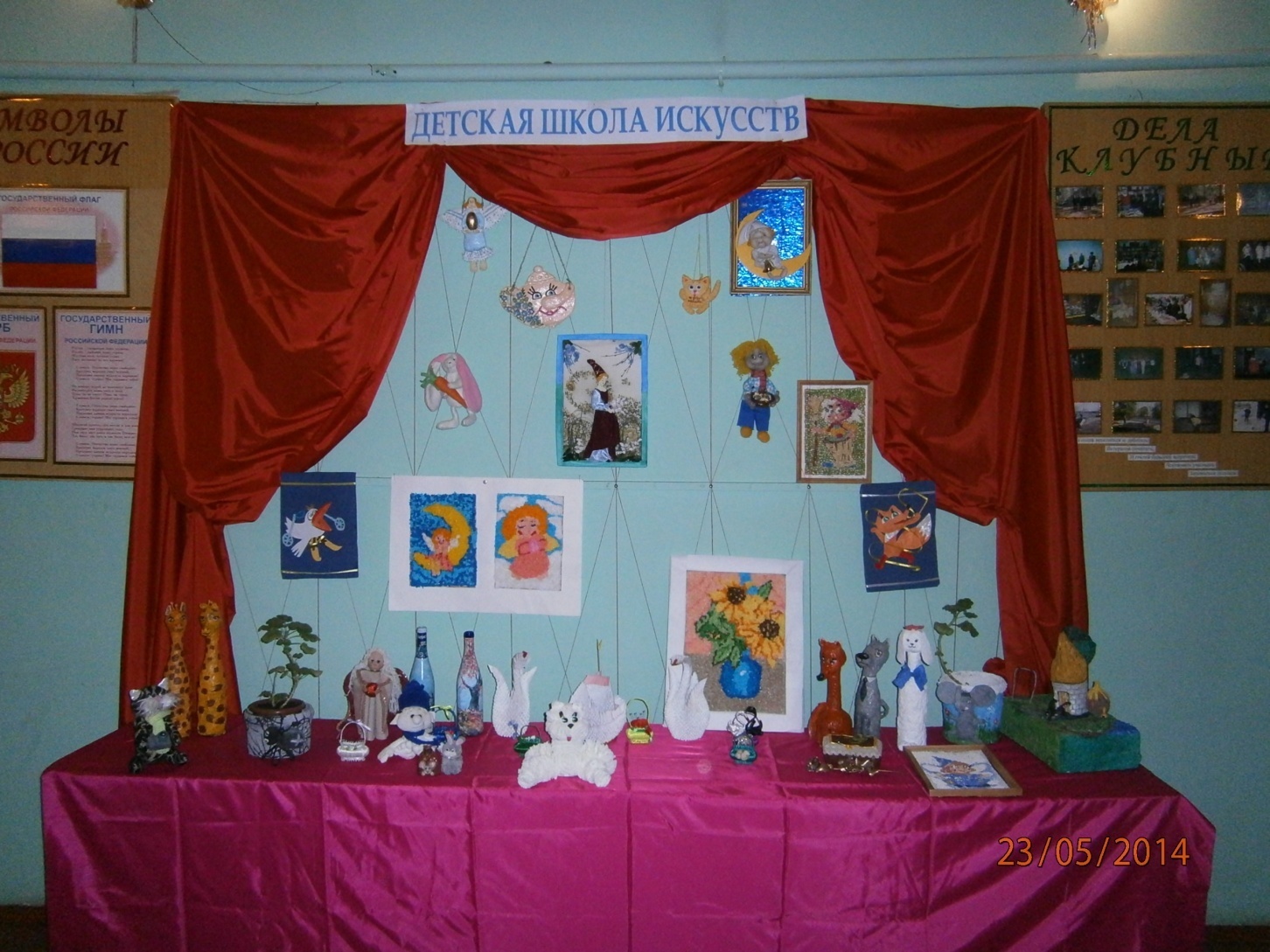 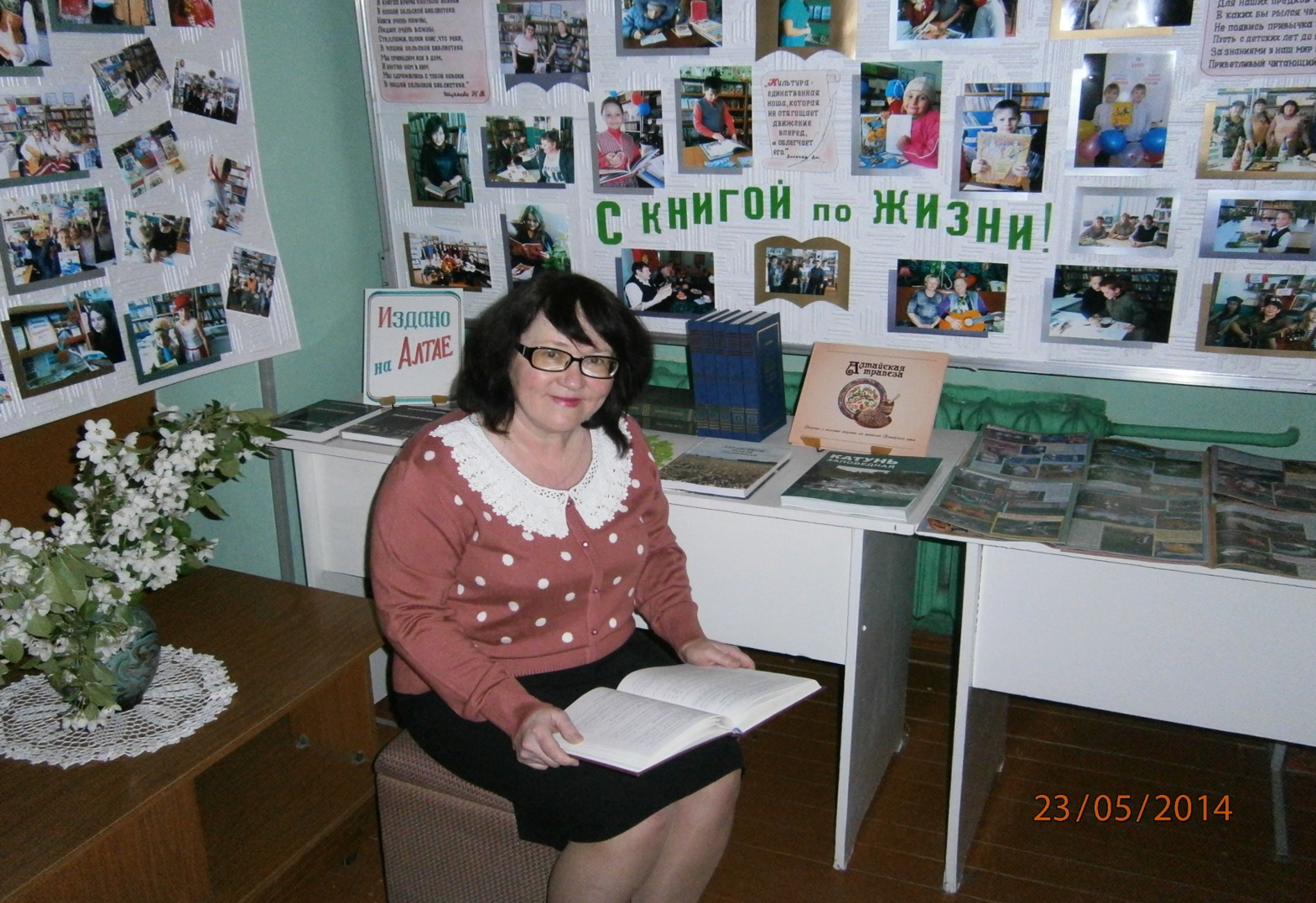 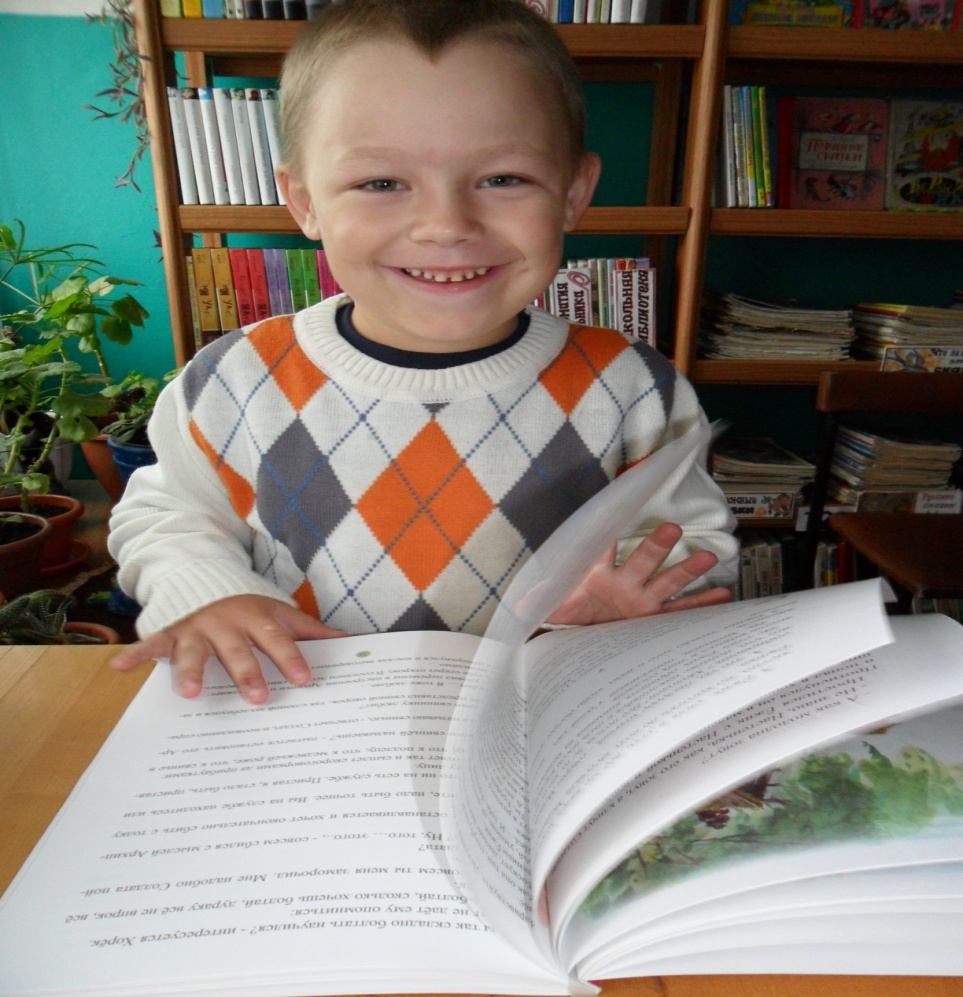 Физкультура и спорт
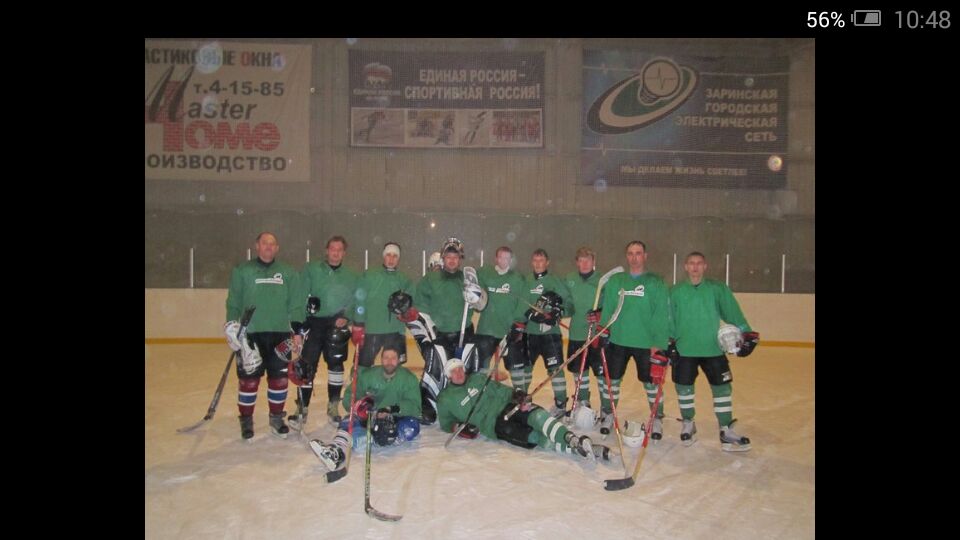 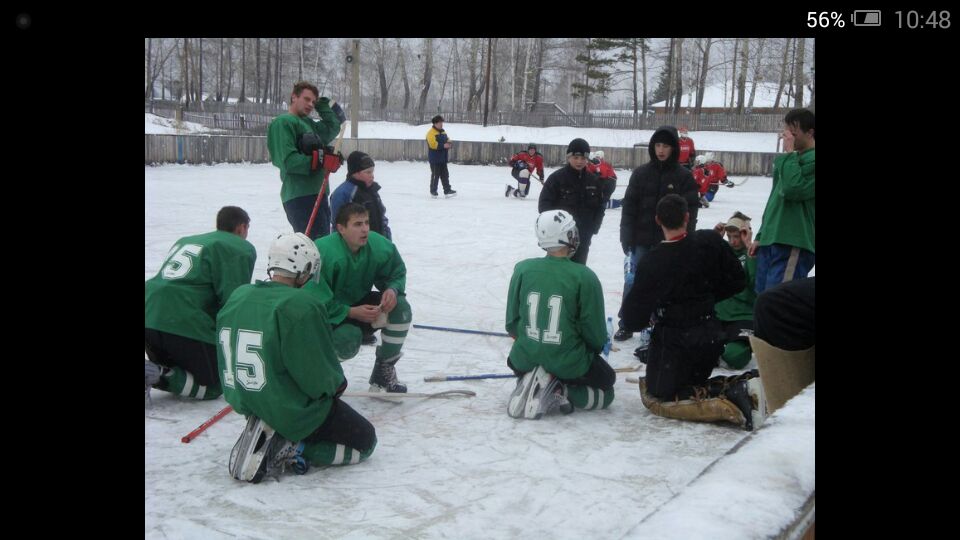 Образование
Образование
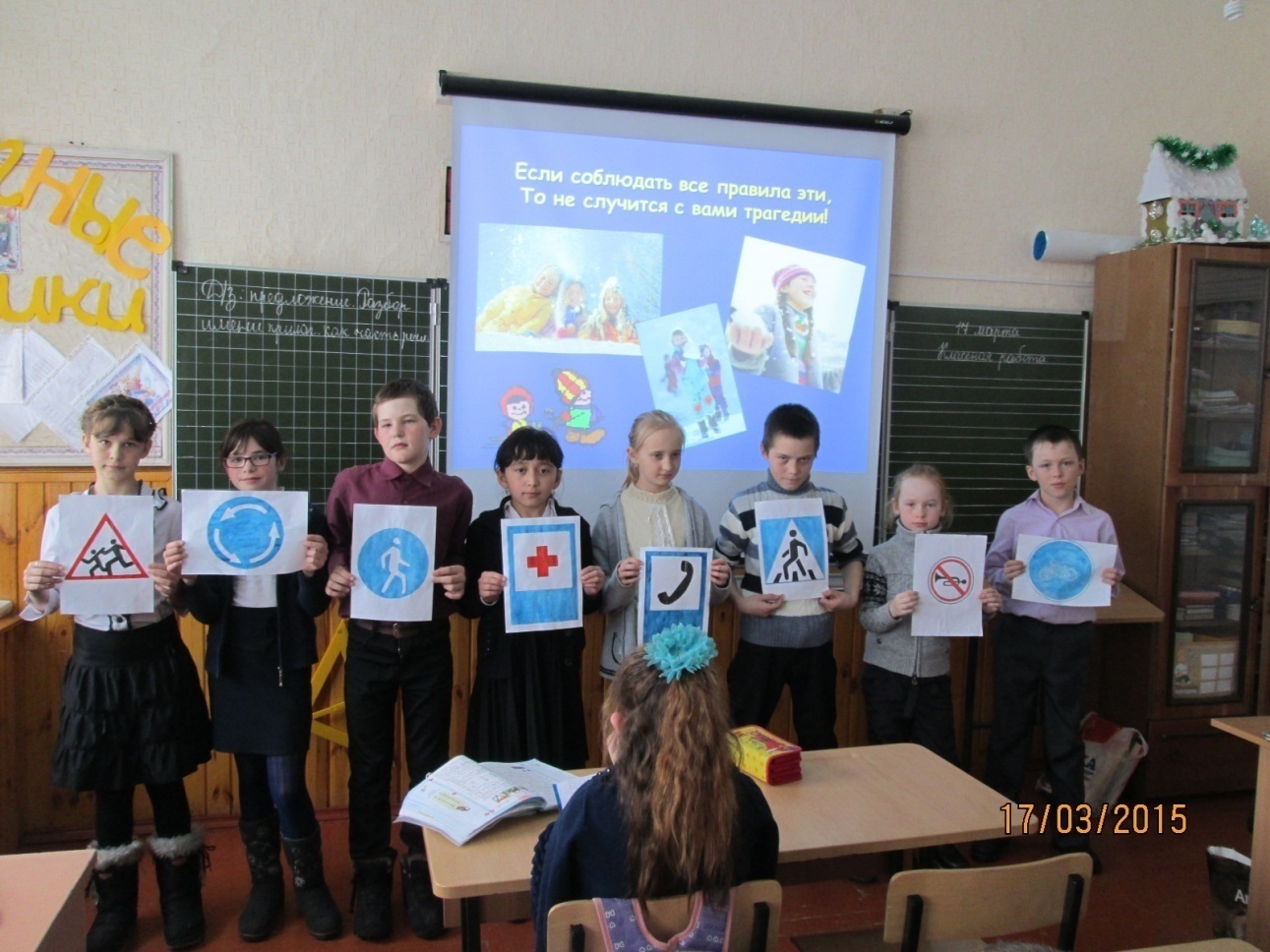 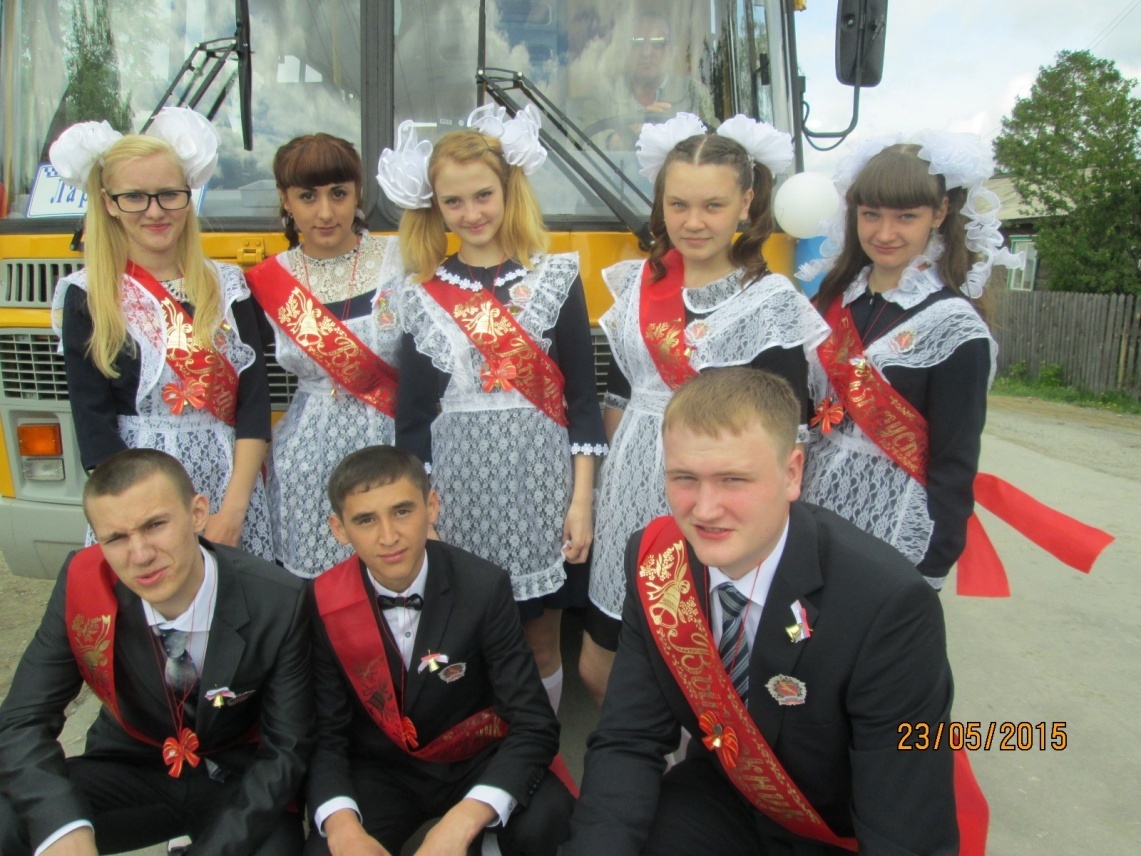 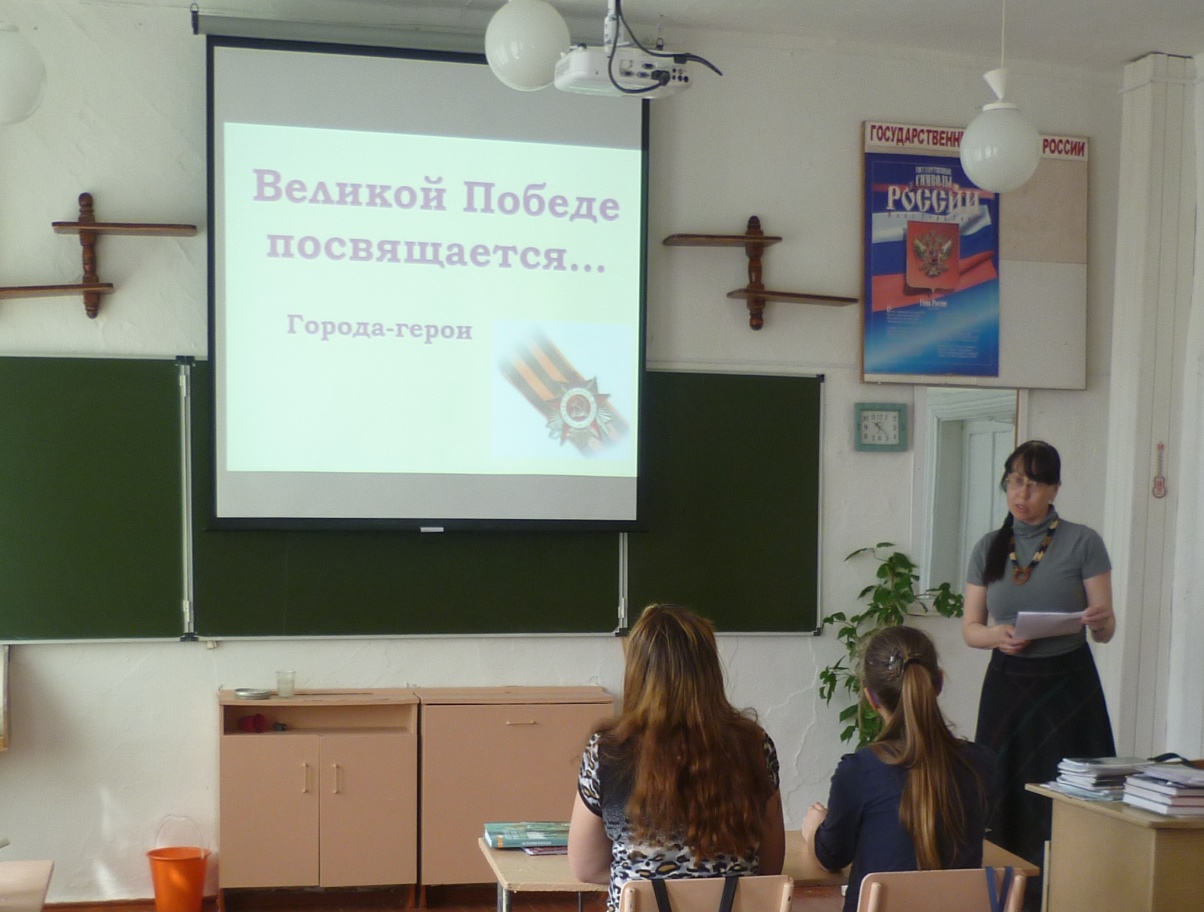 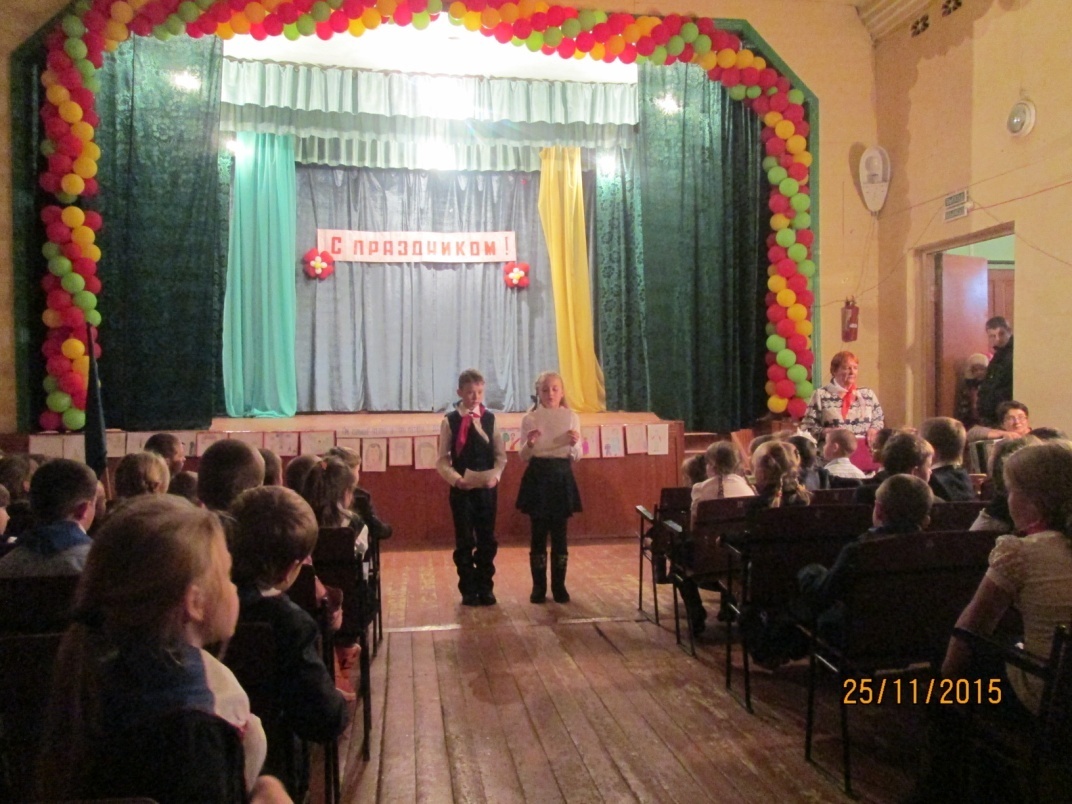 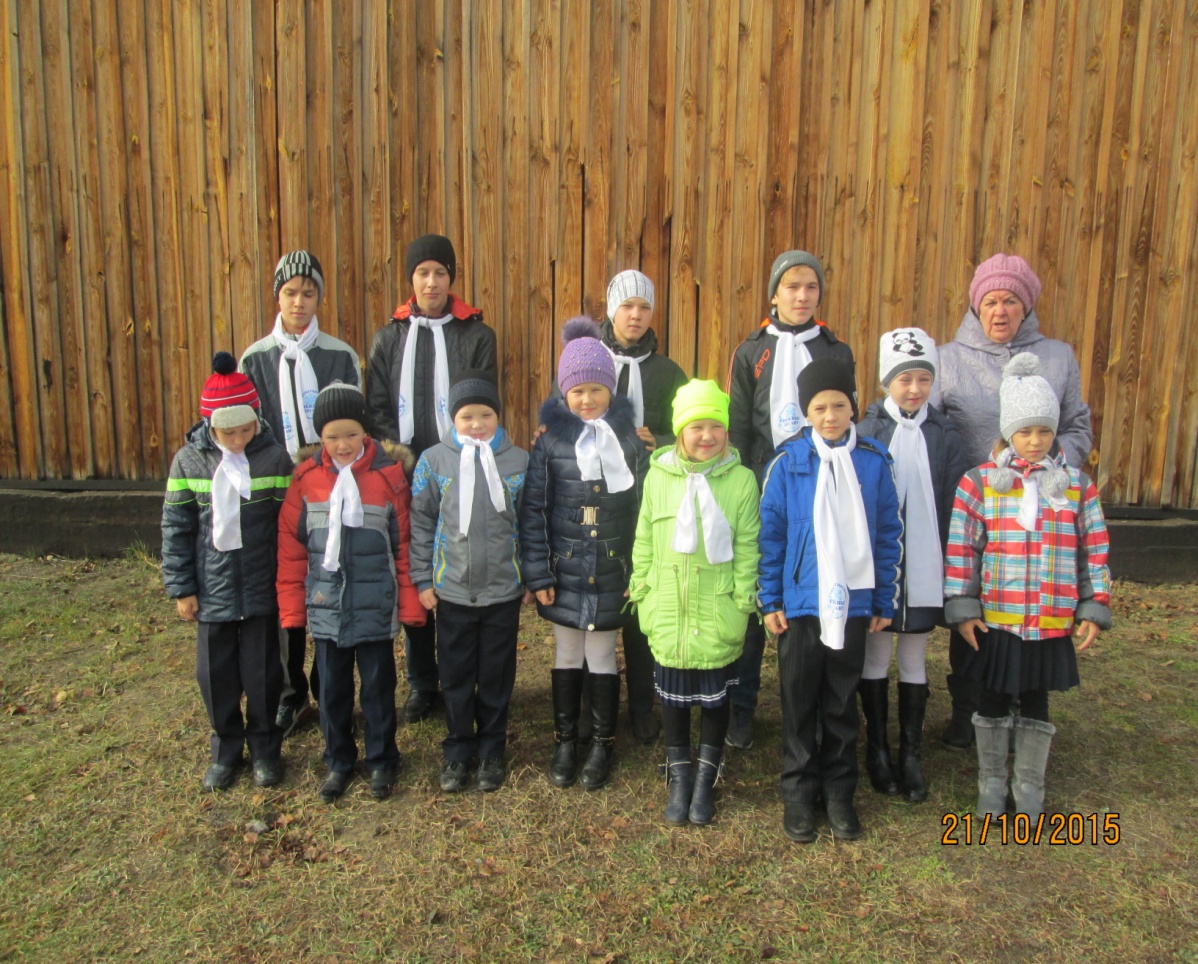 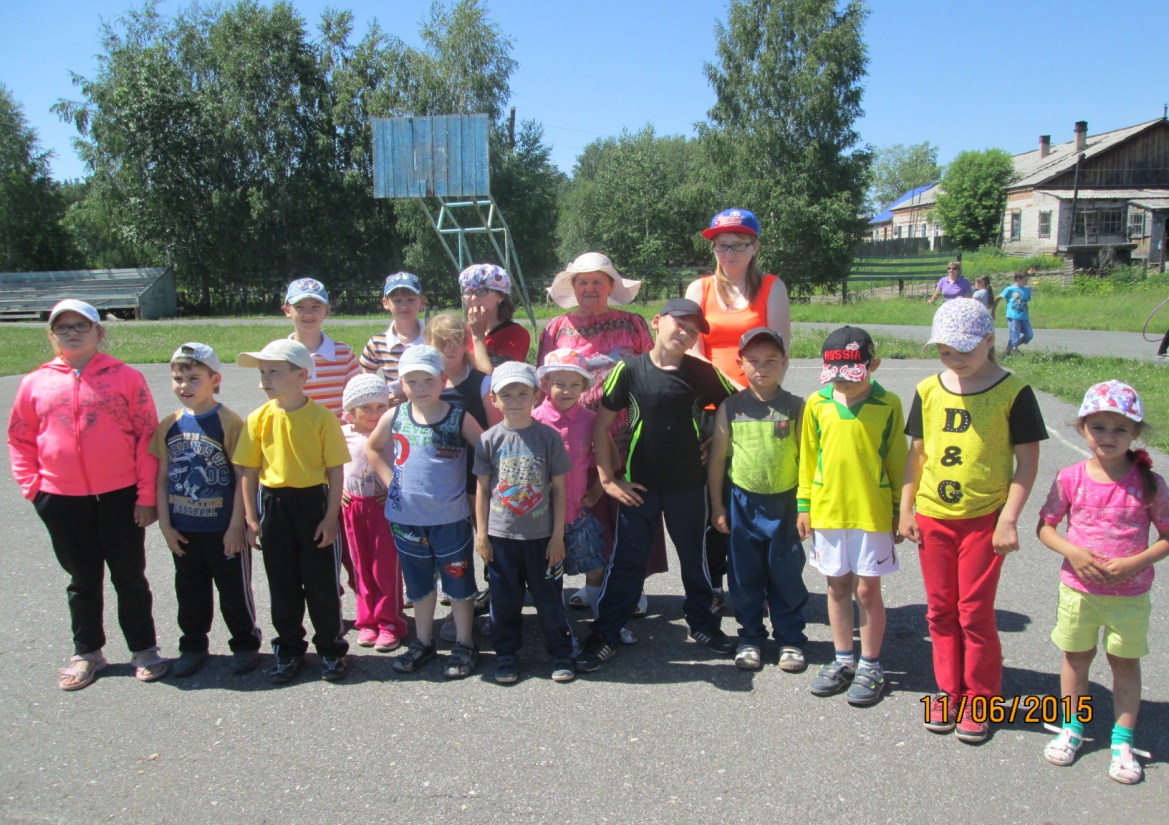 Дошкольное образование
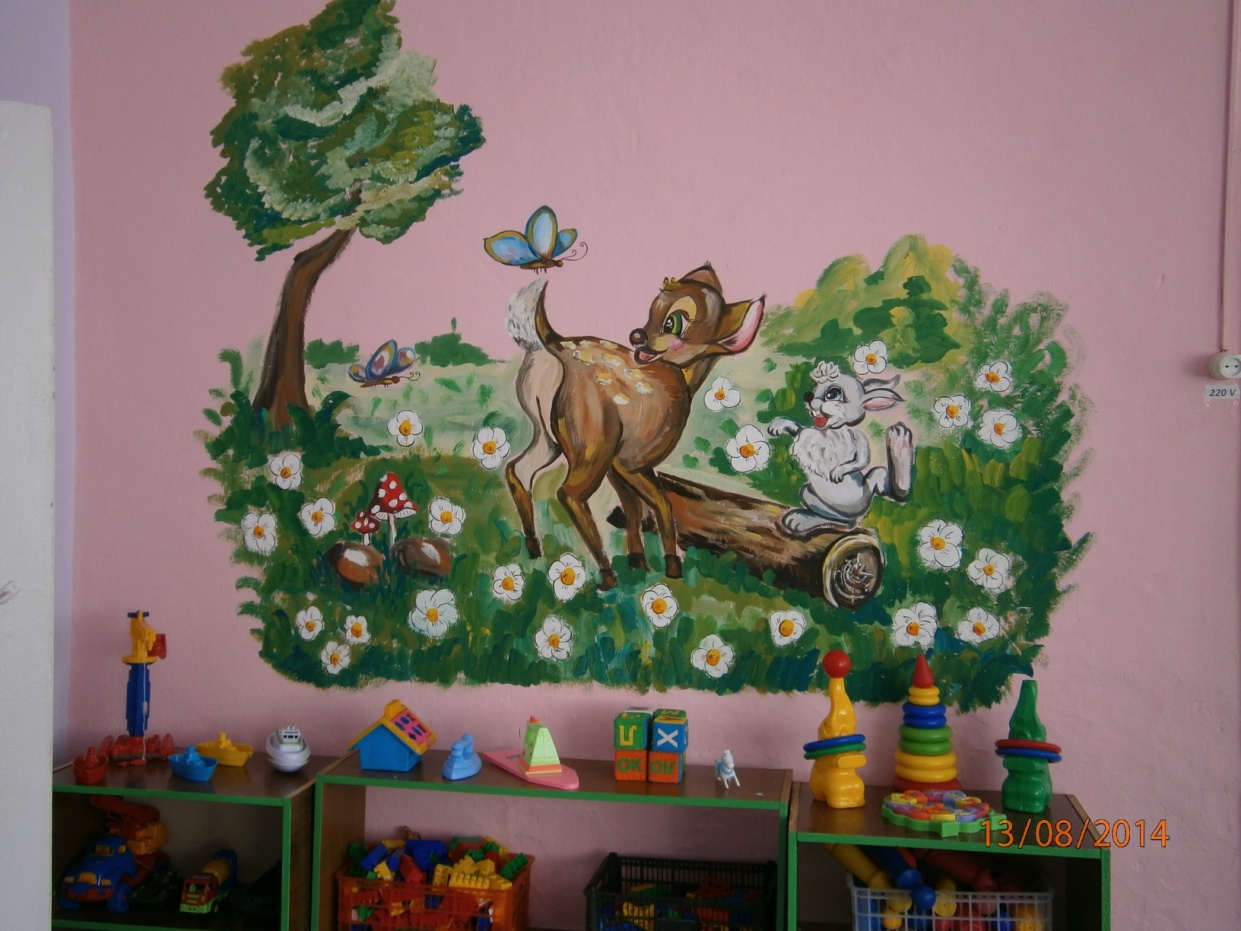 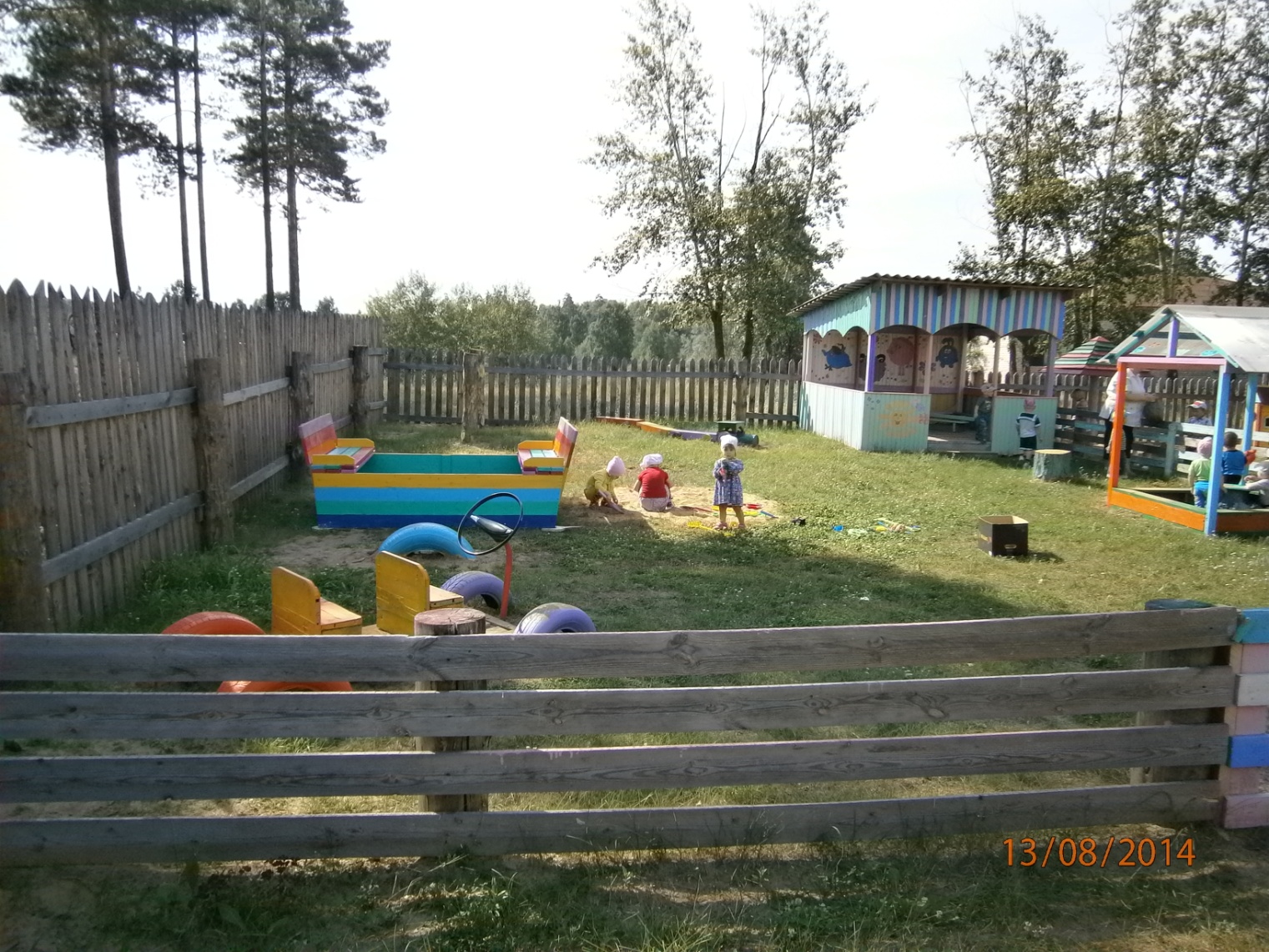 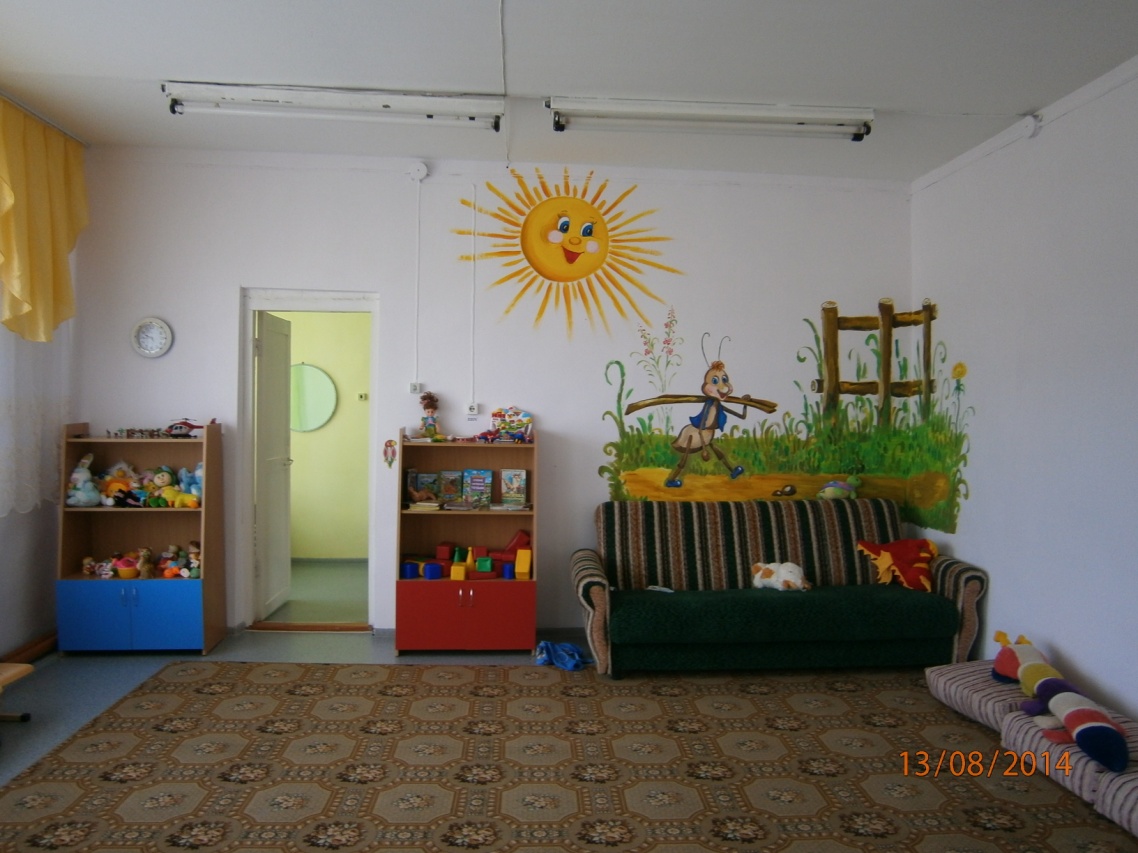 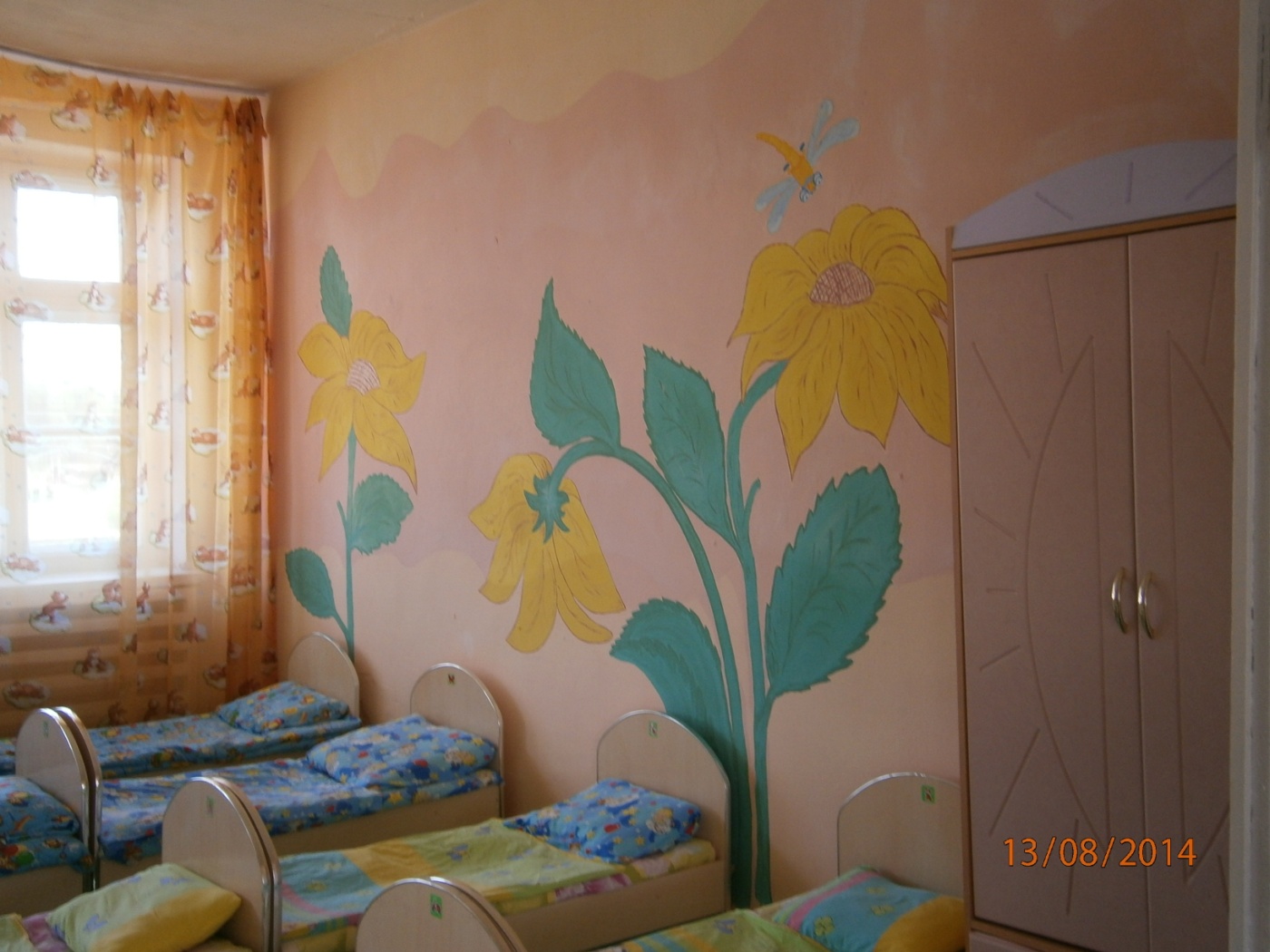 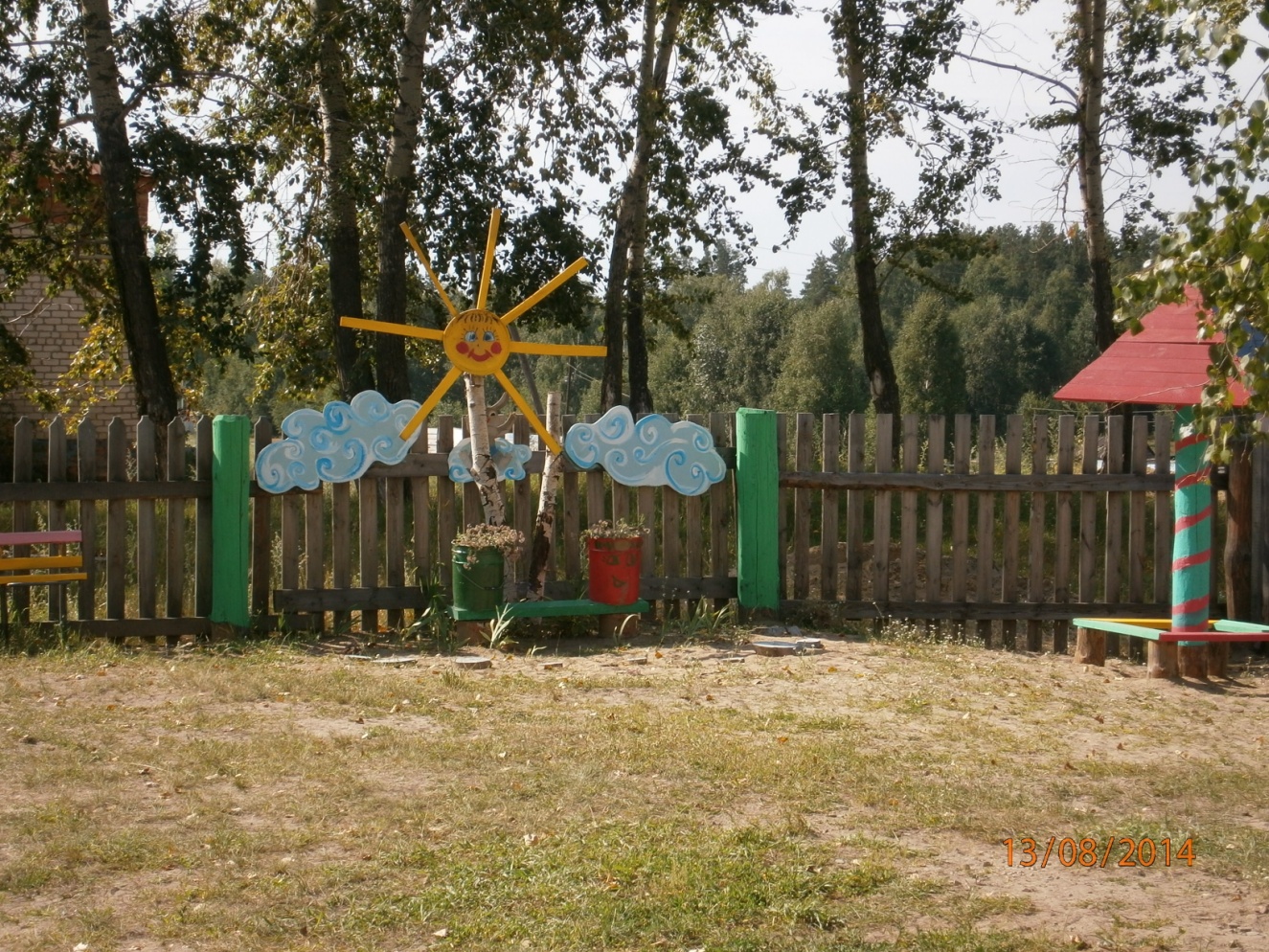 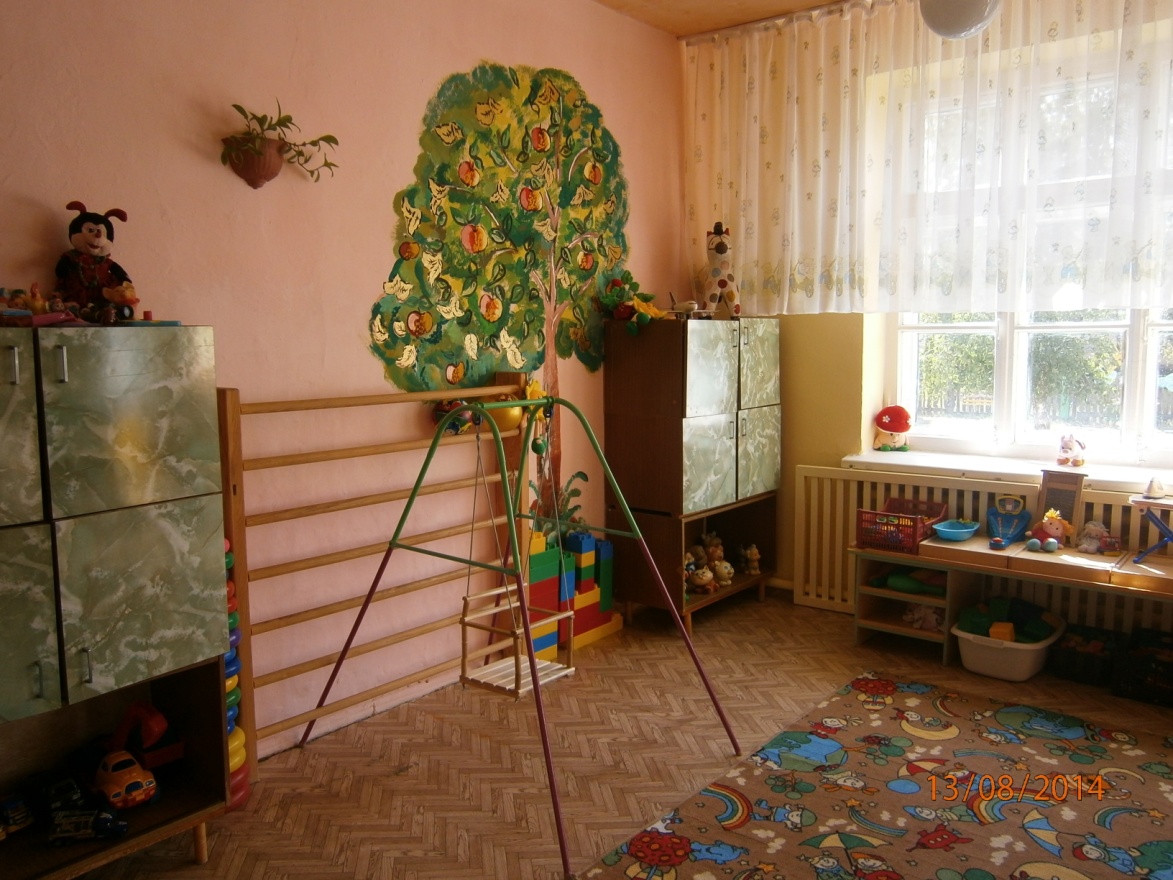 Организация благоустройства территории
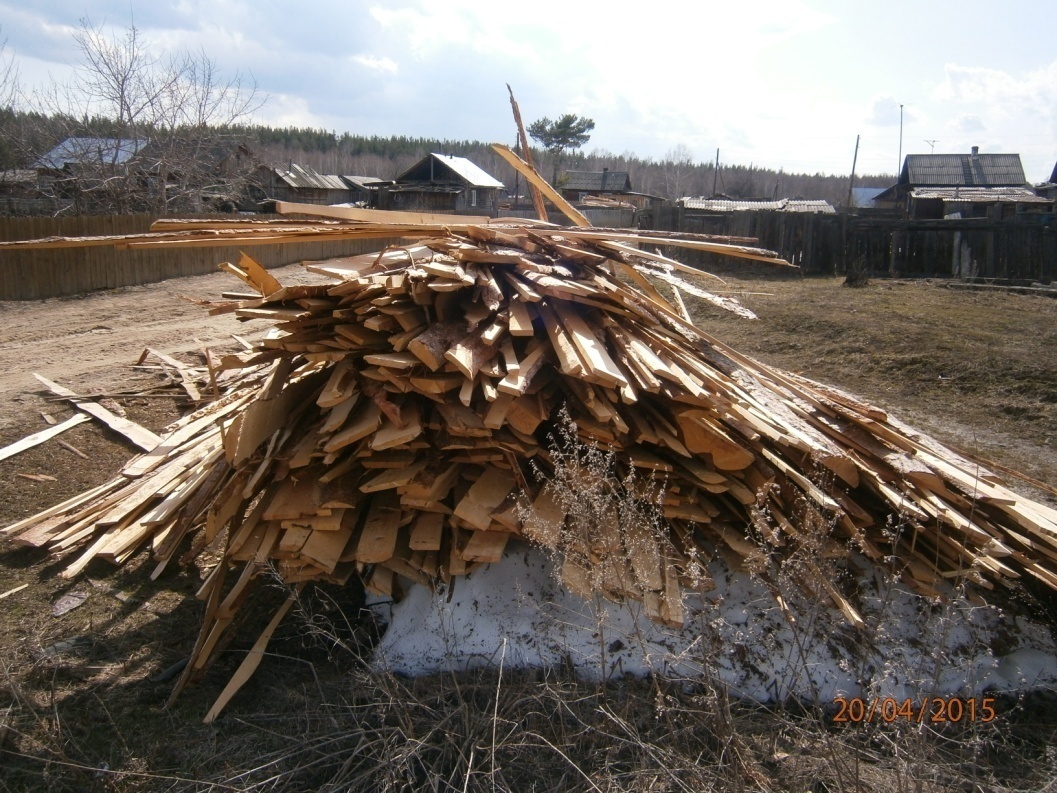 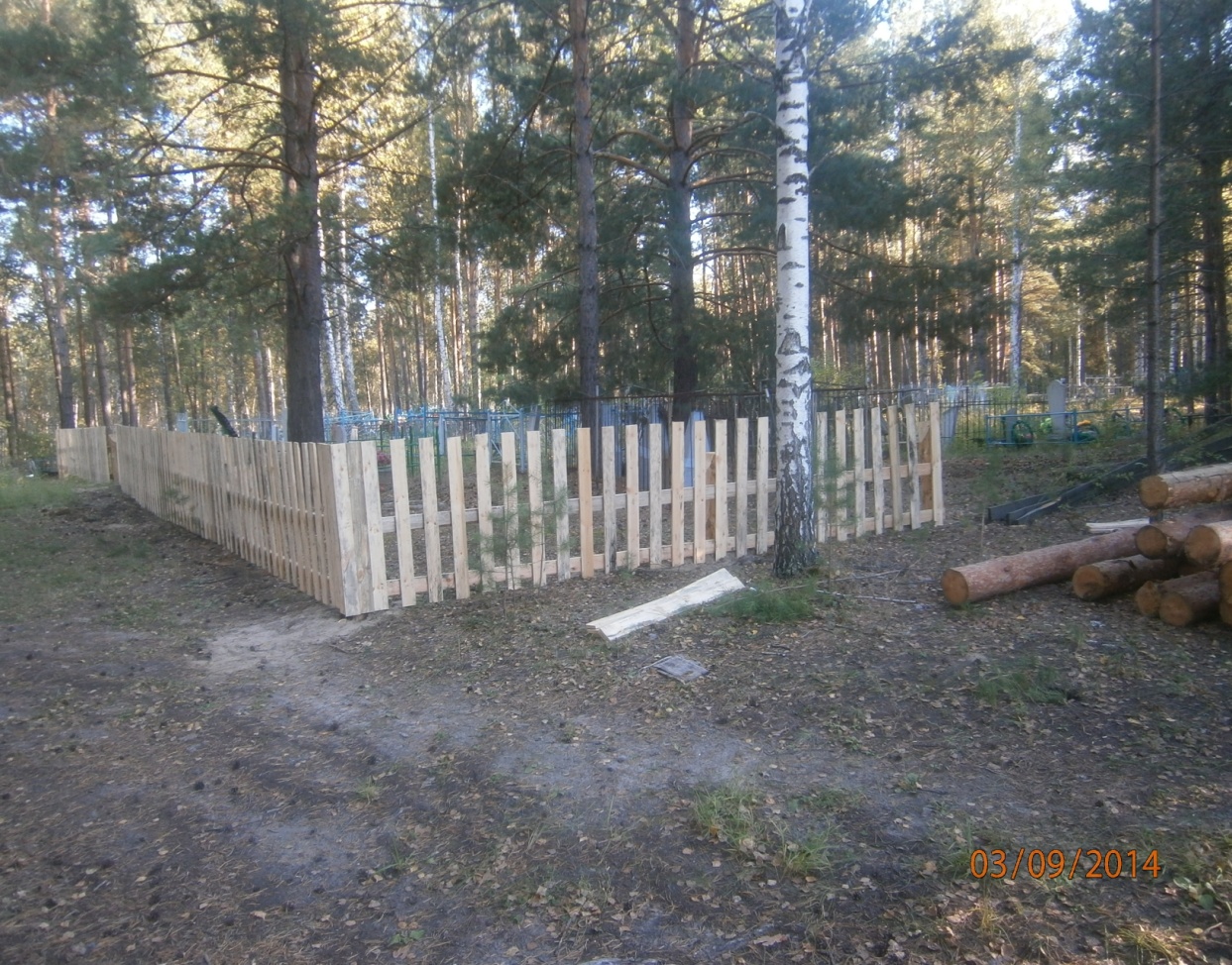 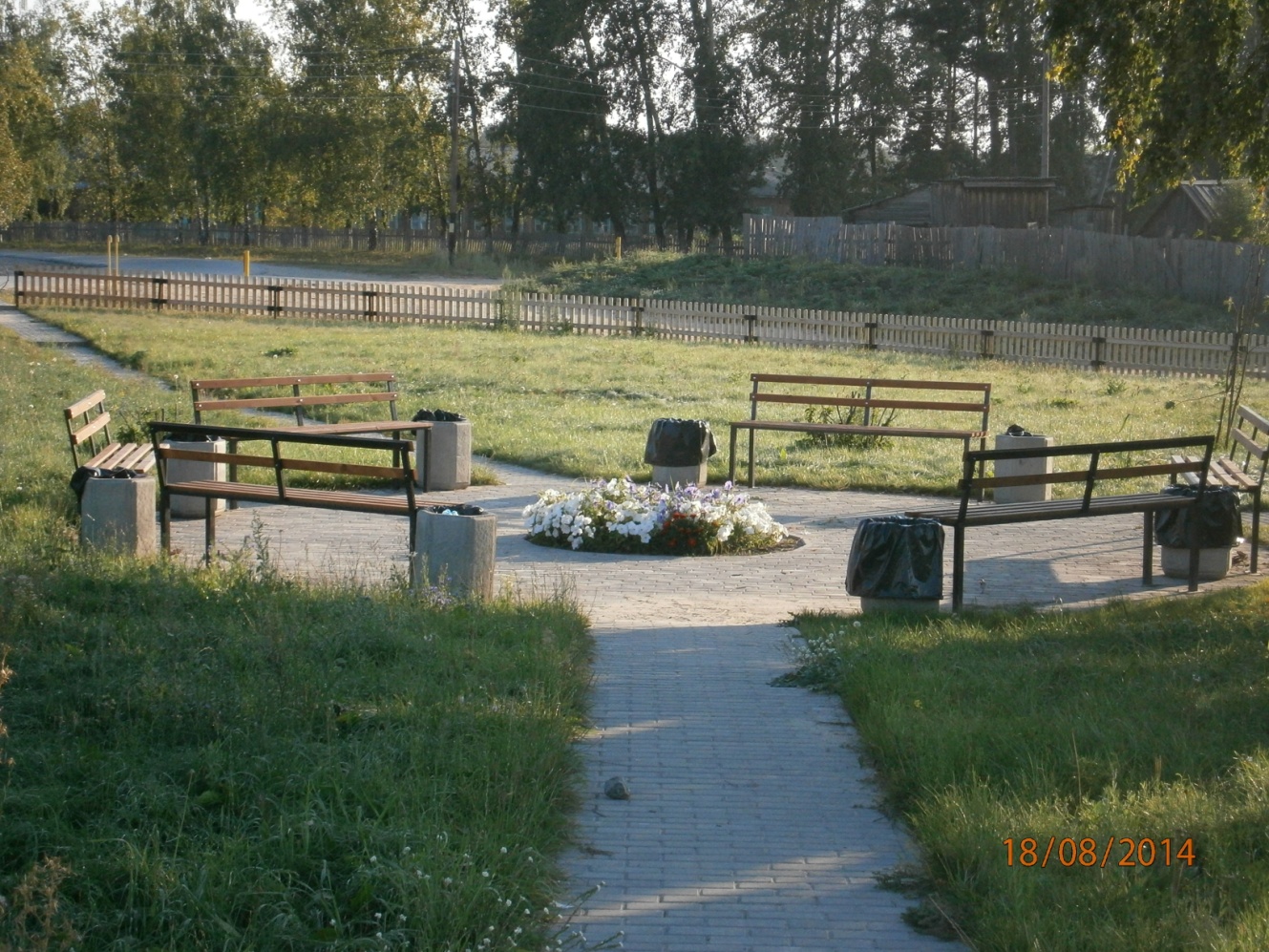 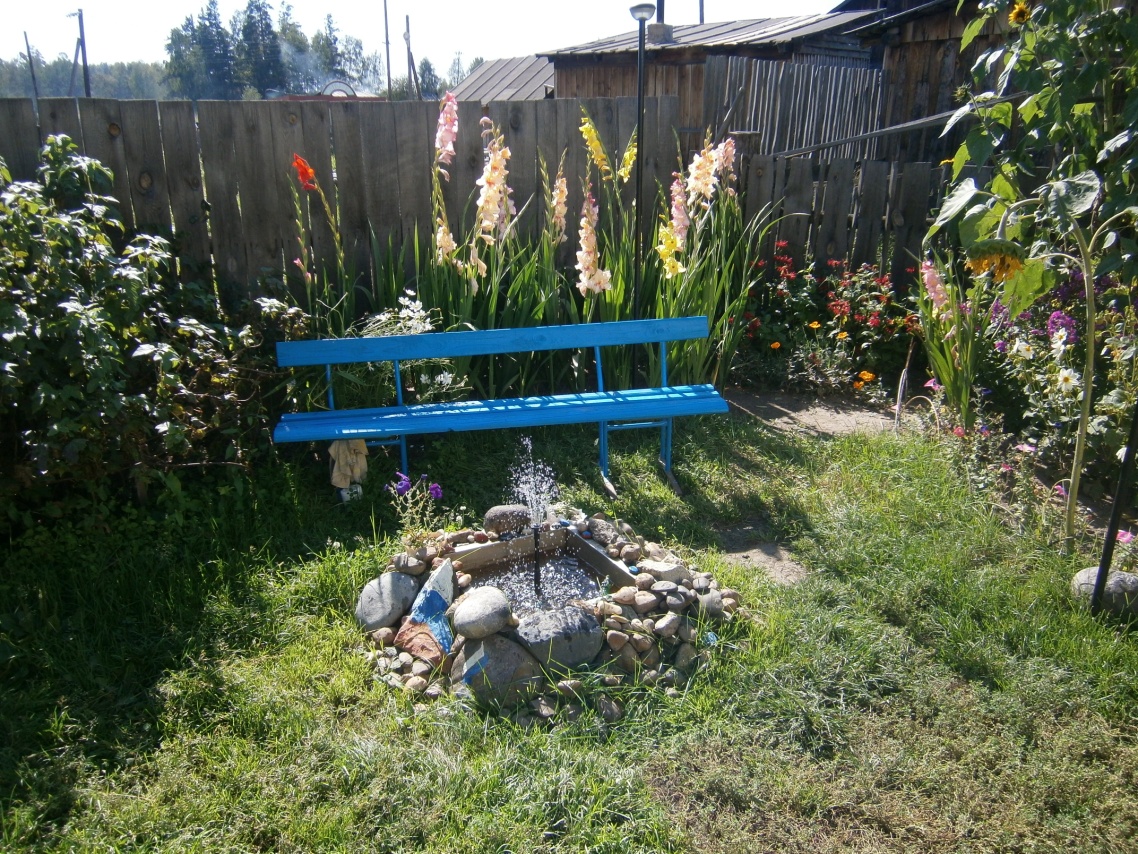 КТО 
ВИНОВАТ ?
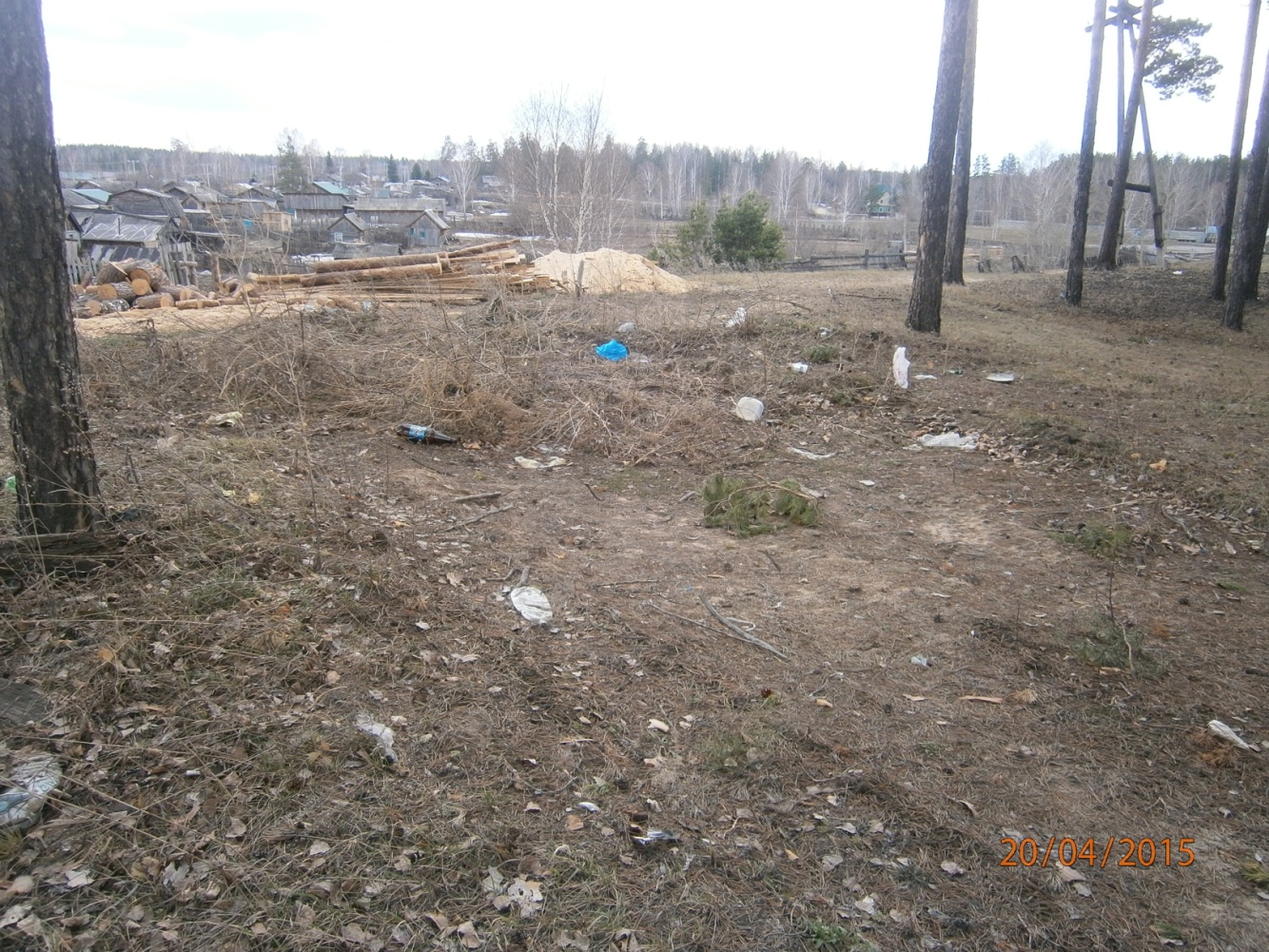 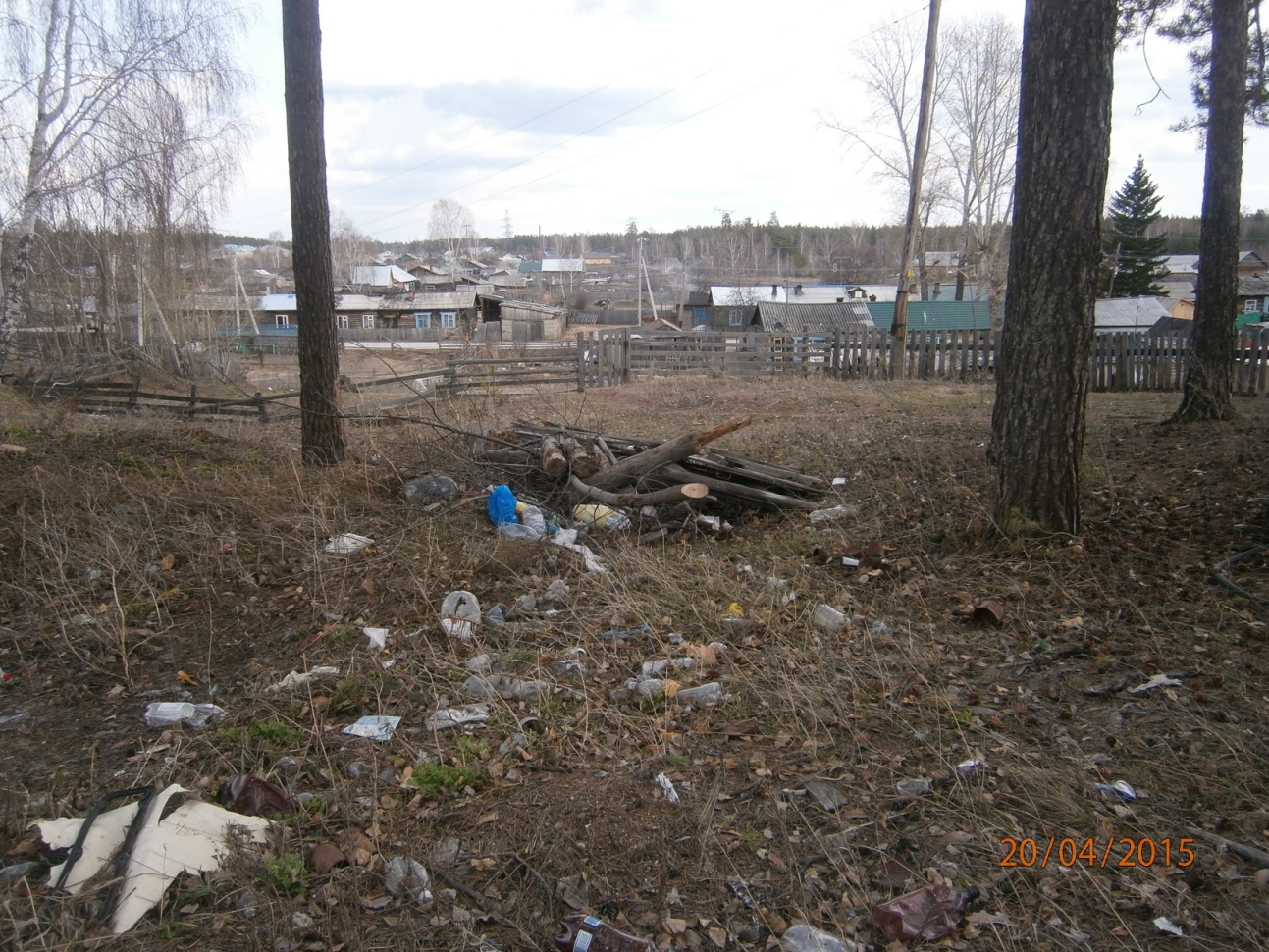 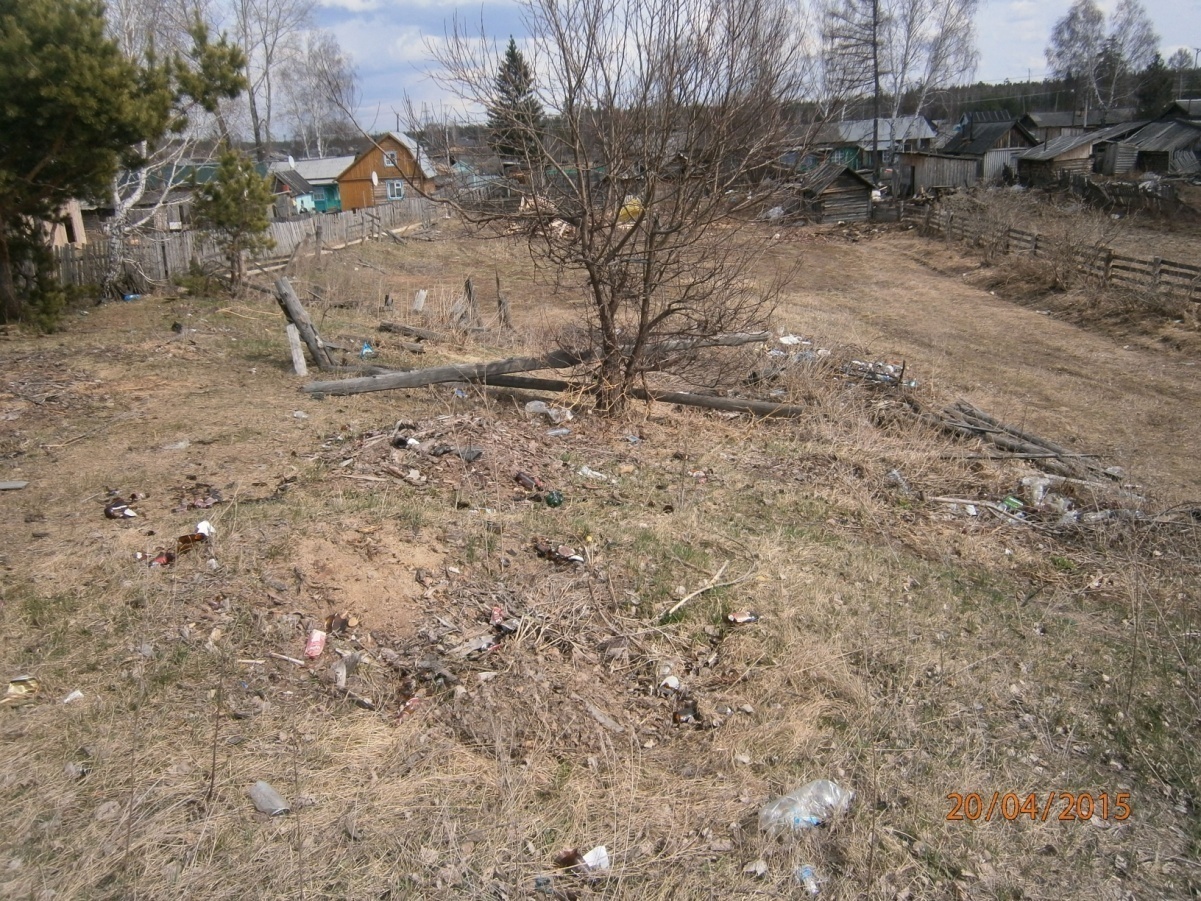 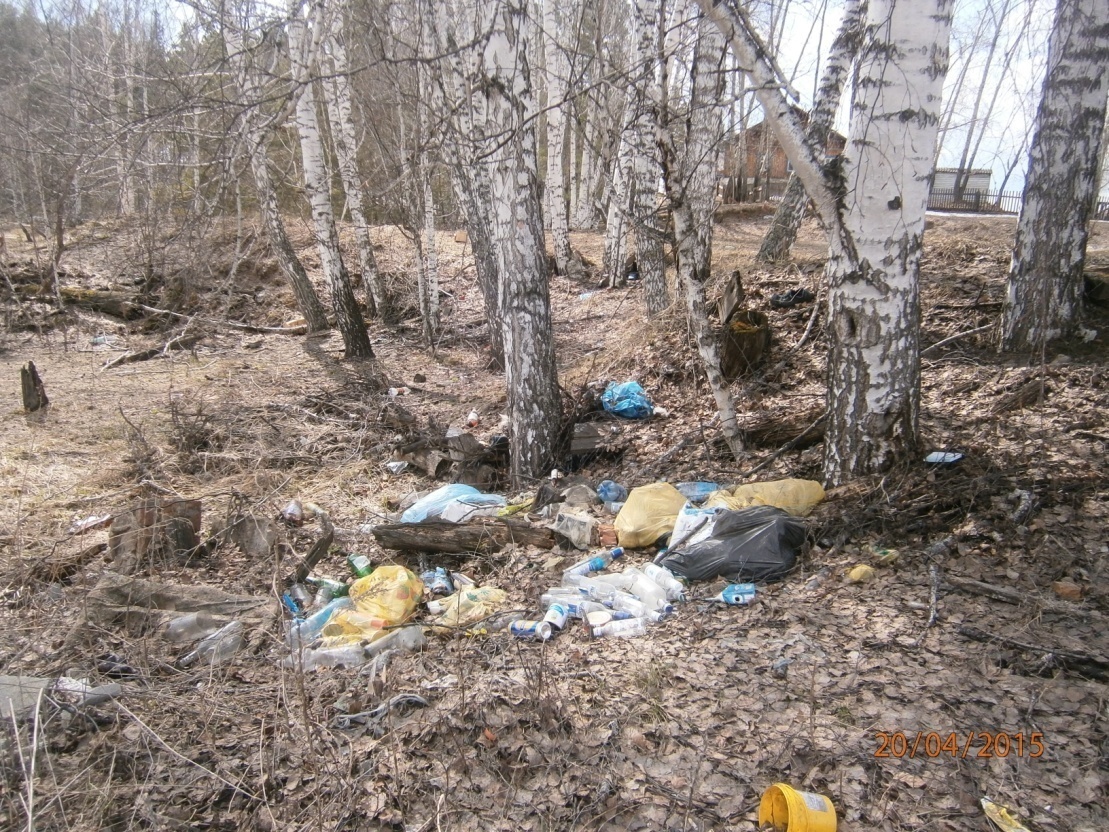 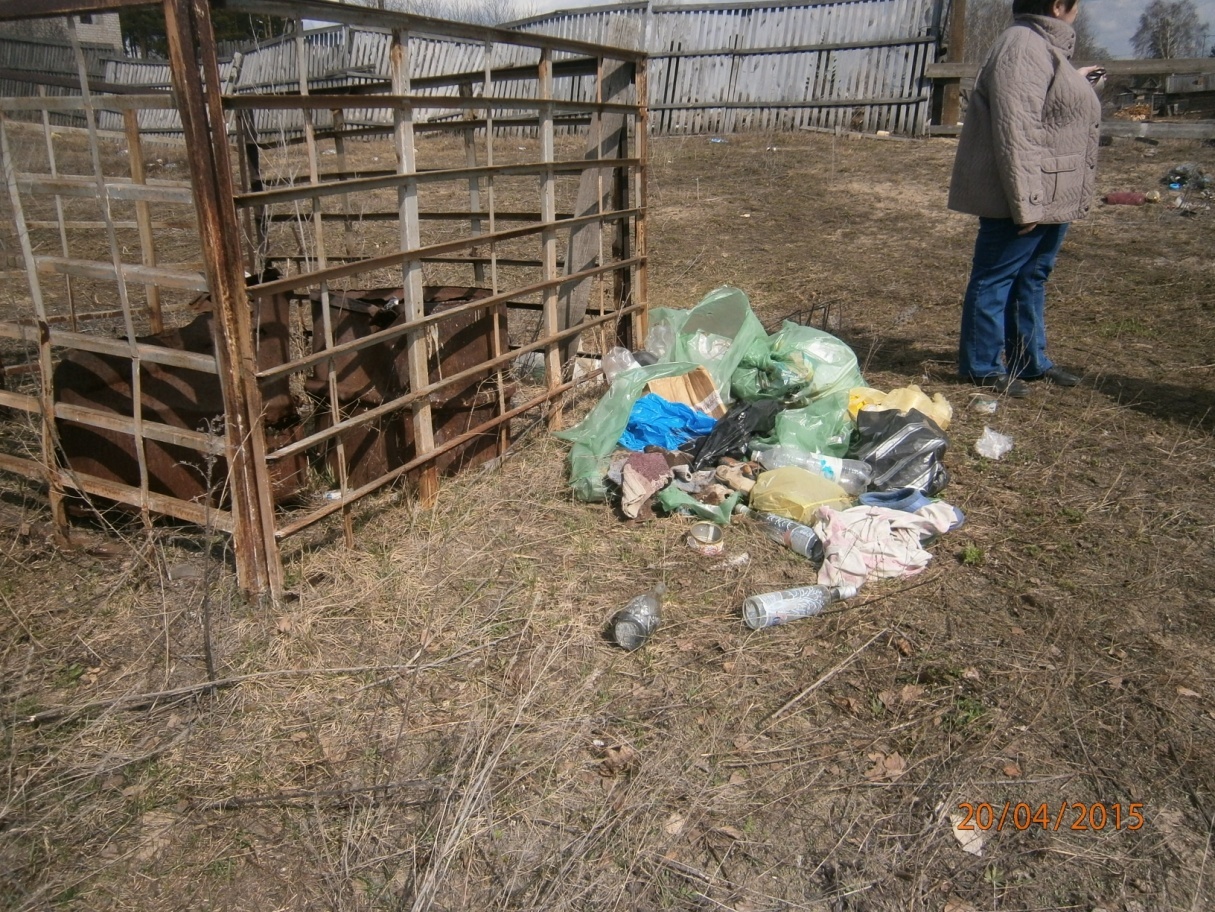 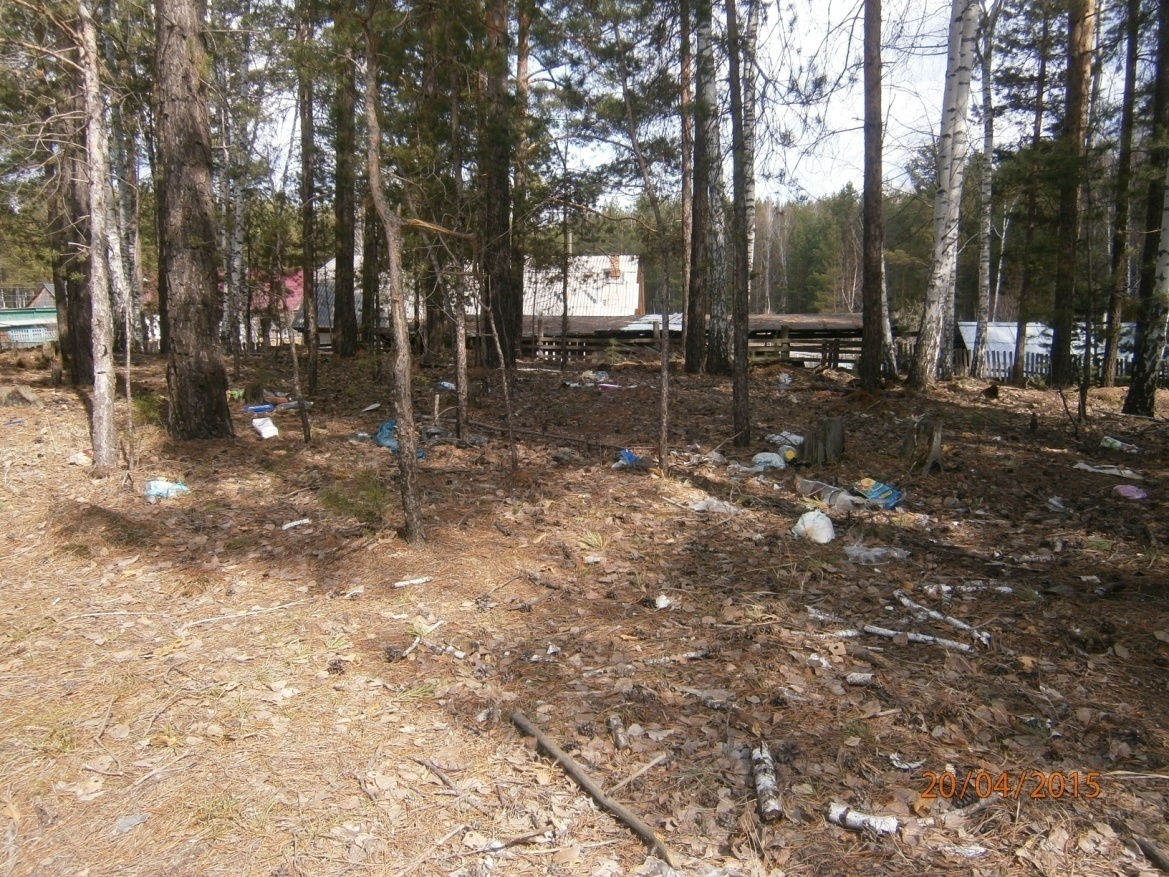 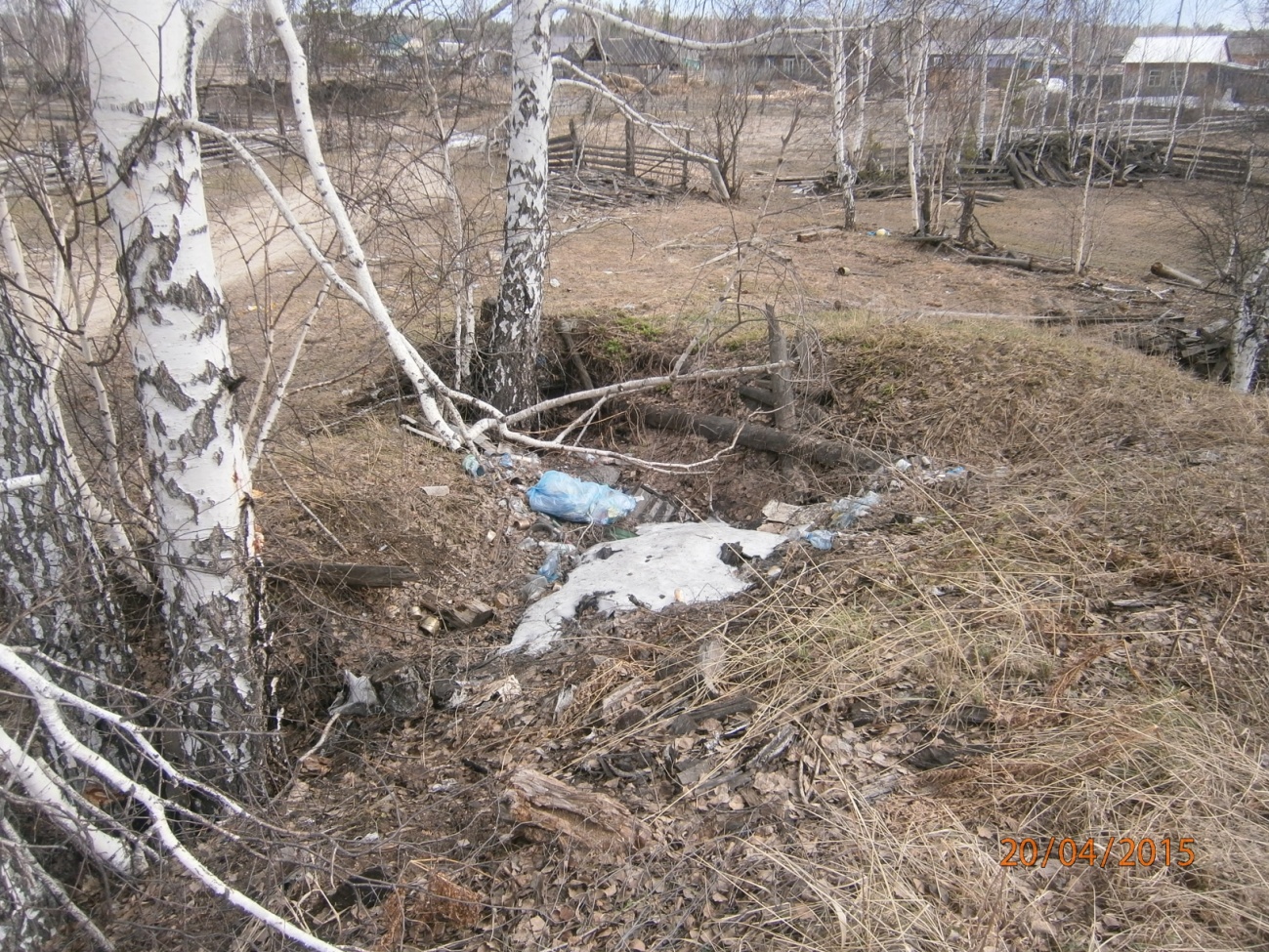 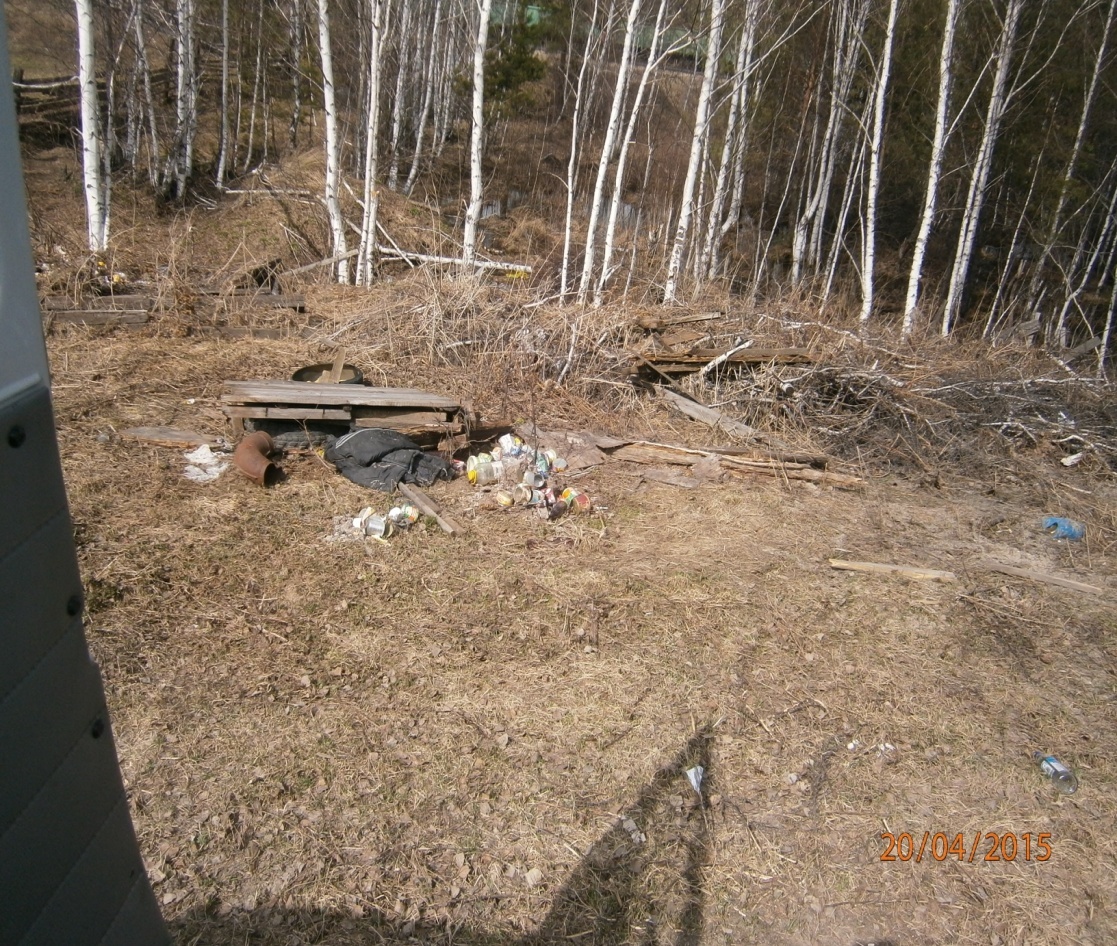 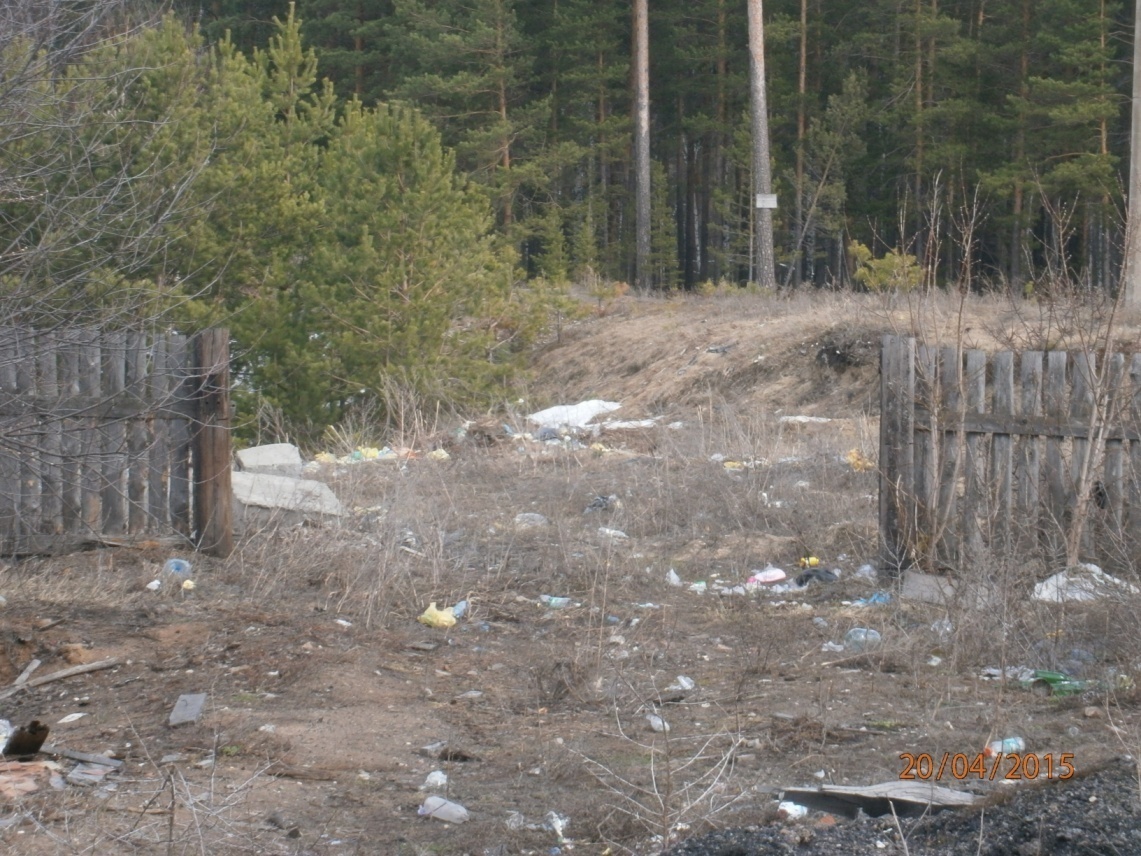 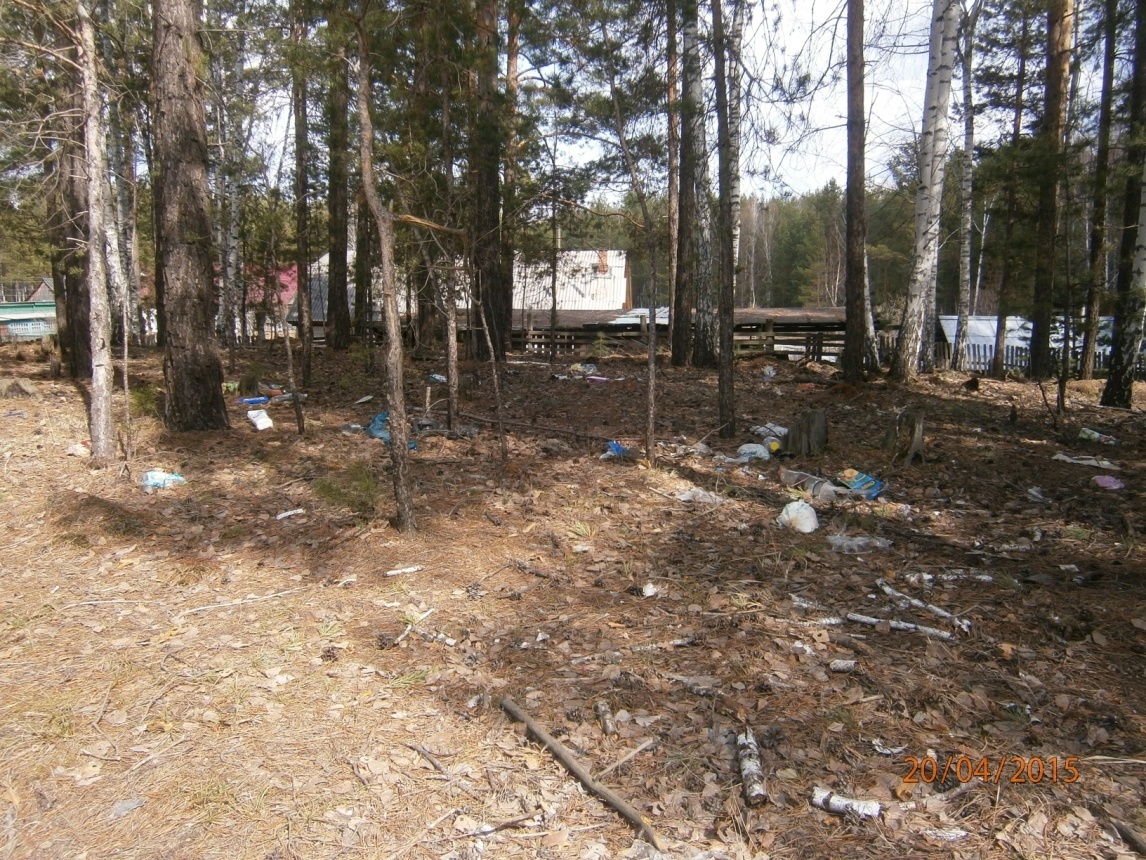 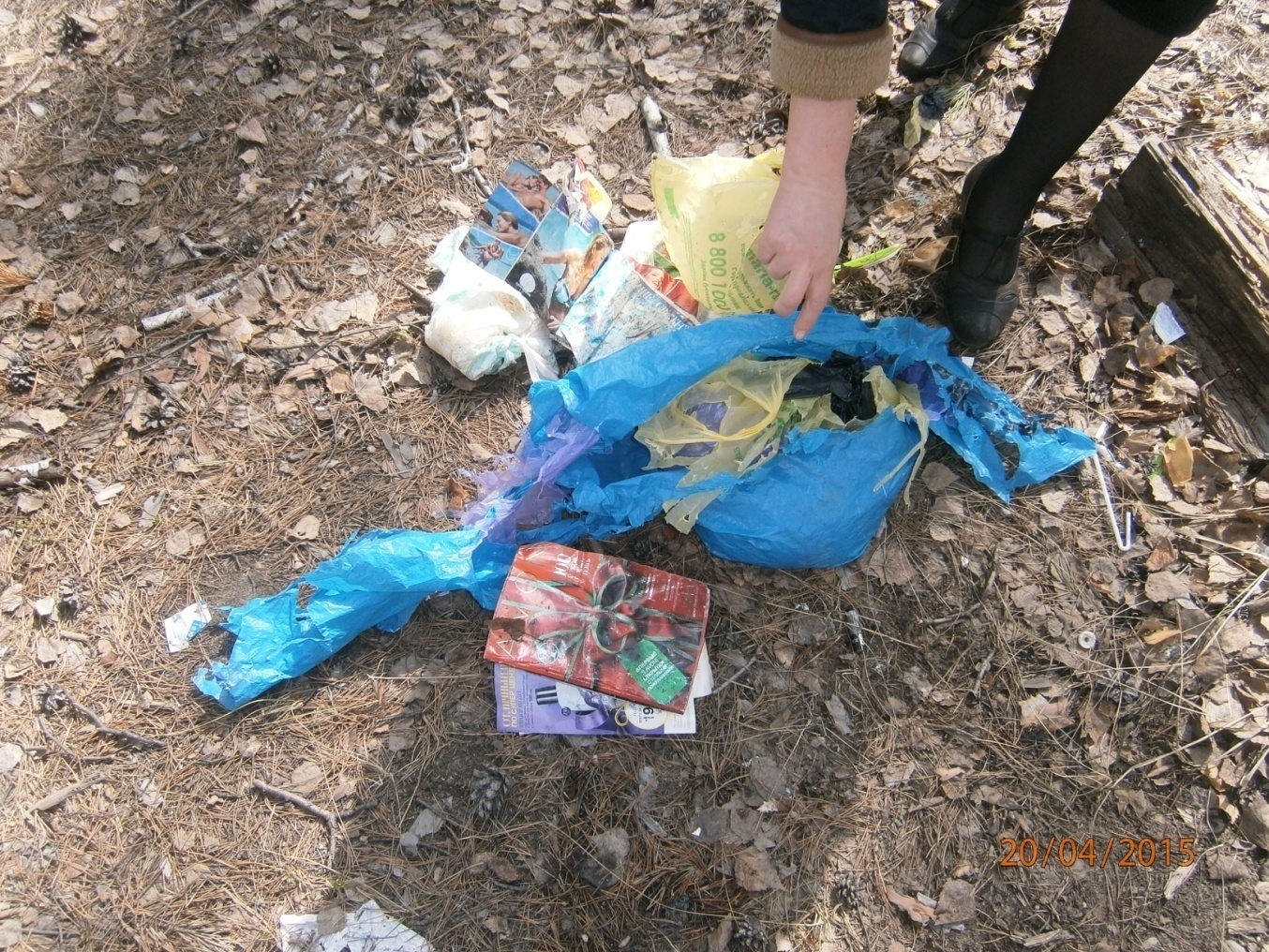 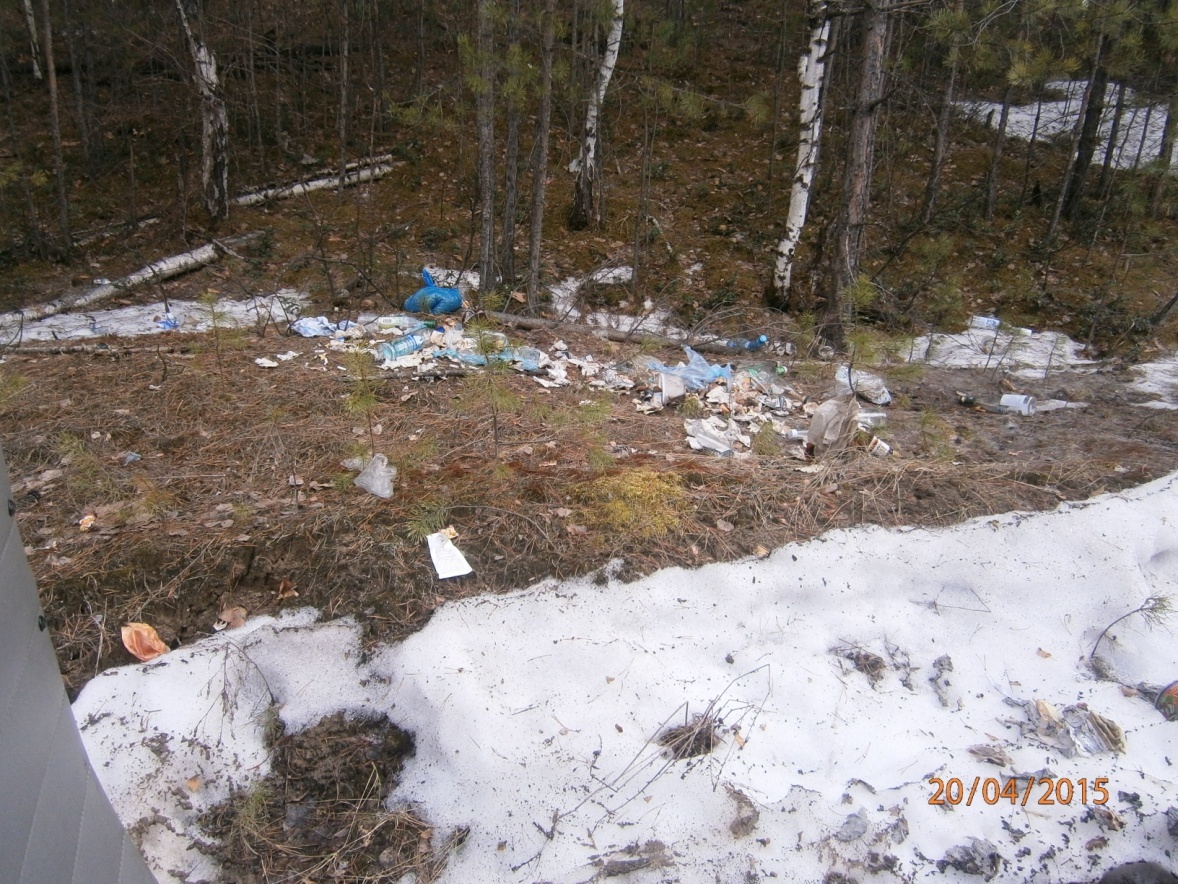 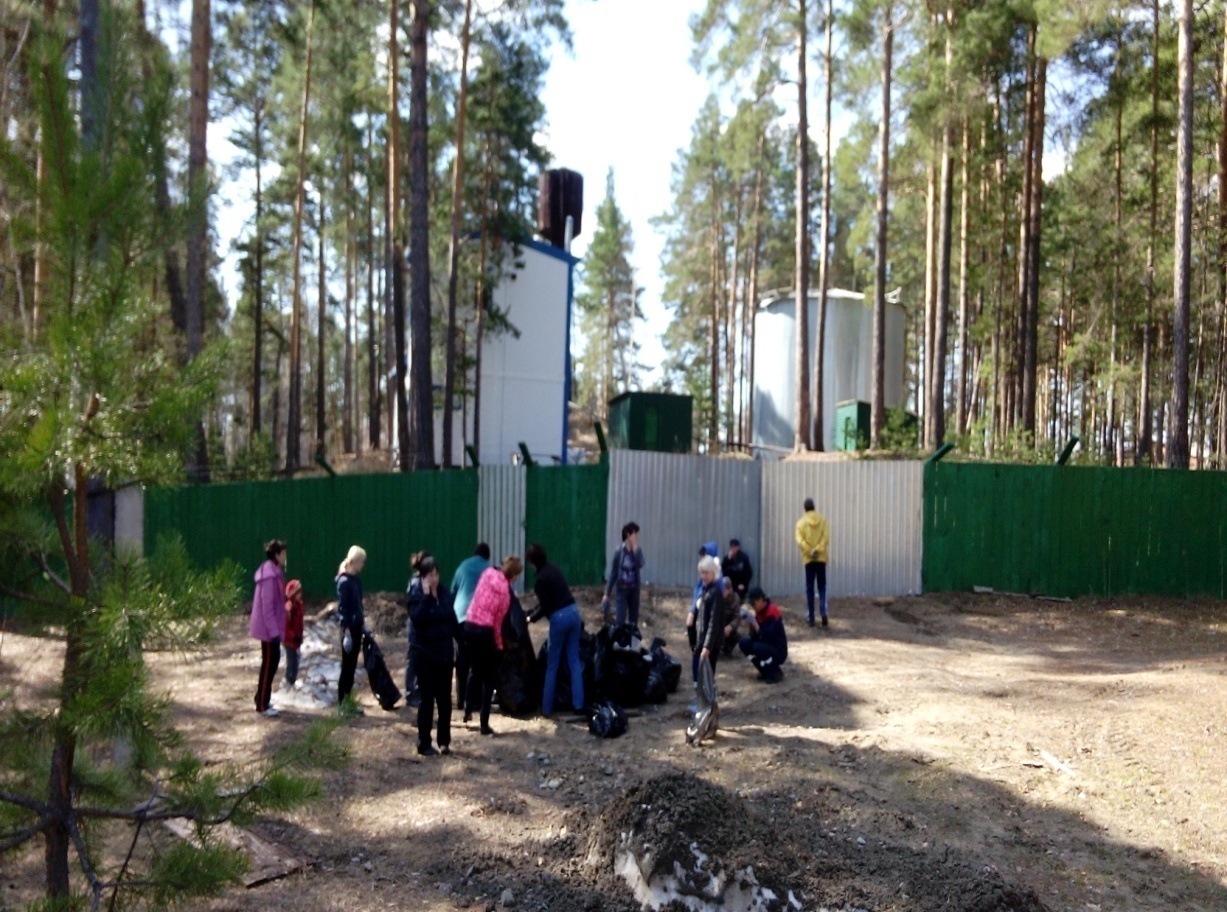 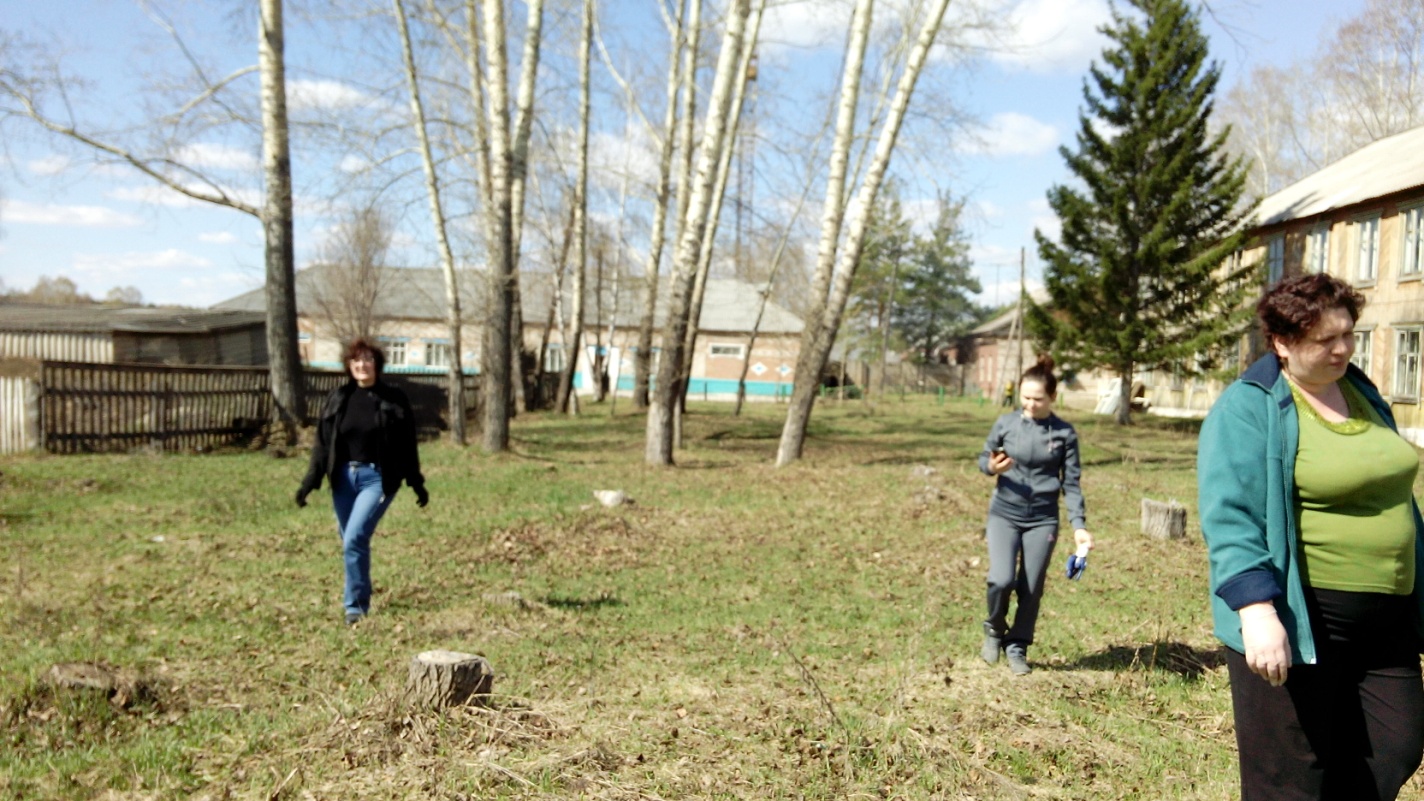 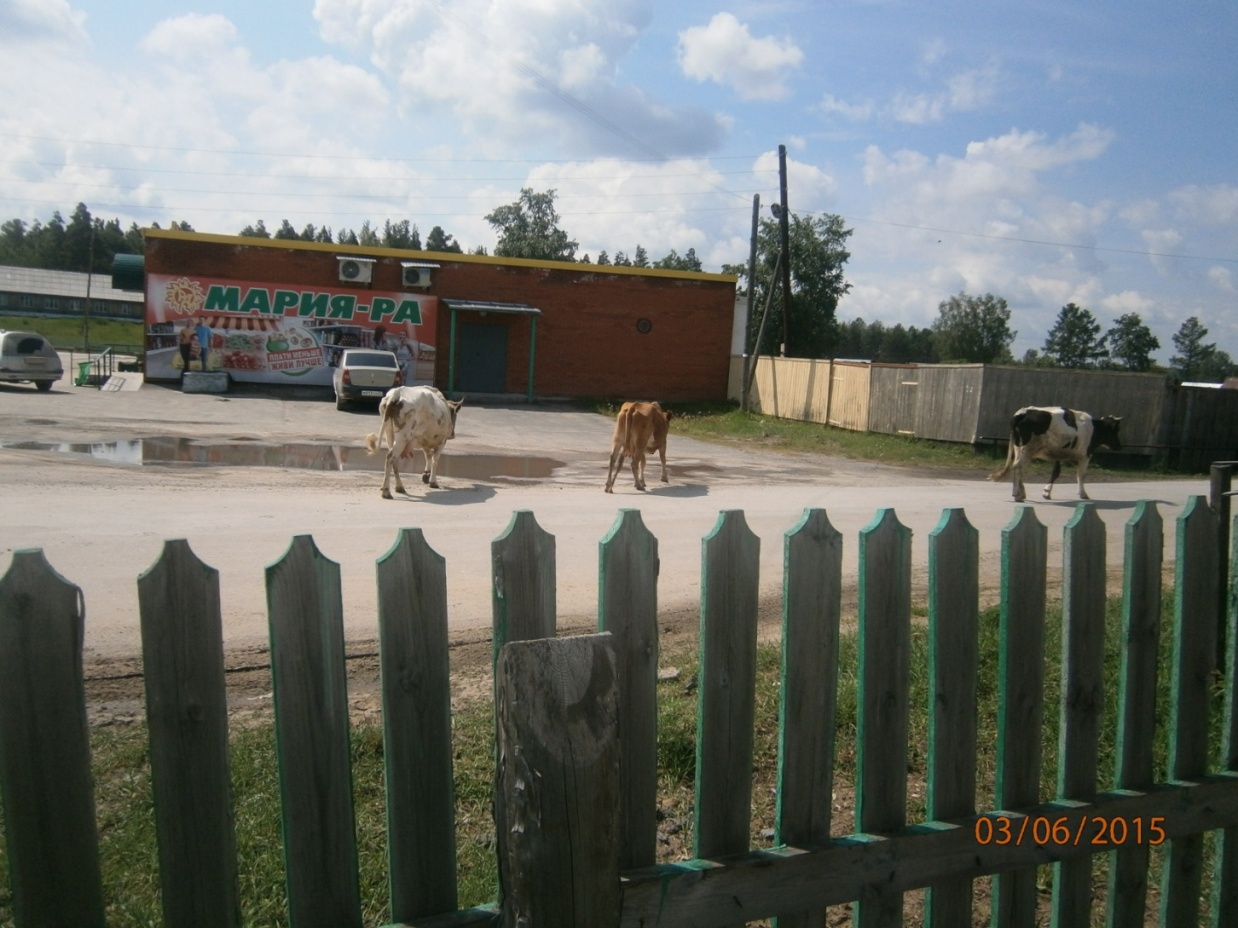 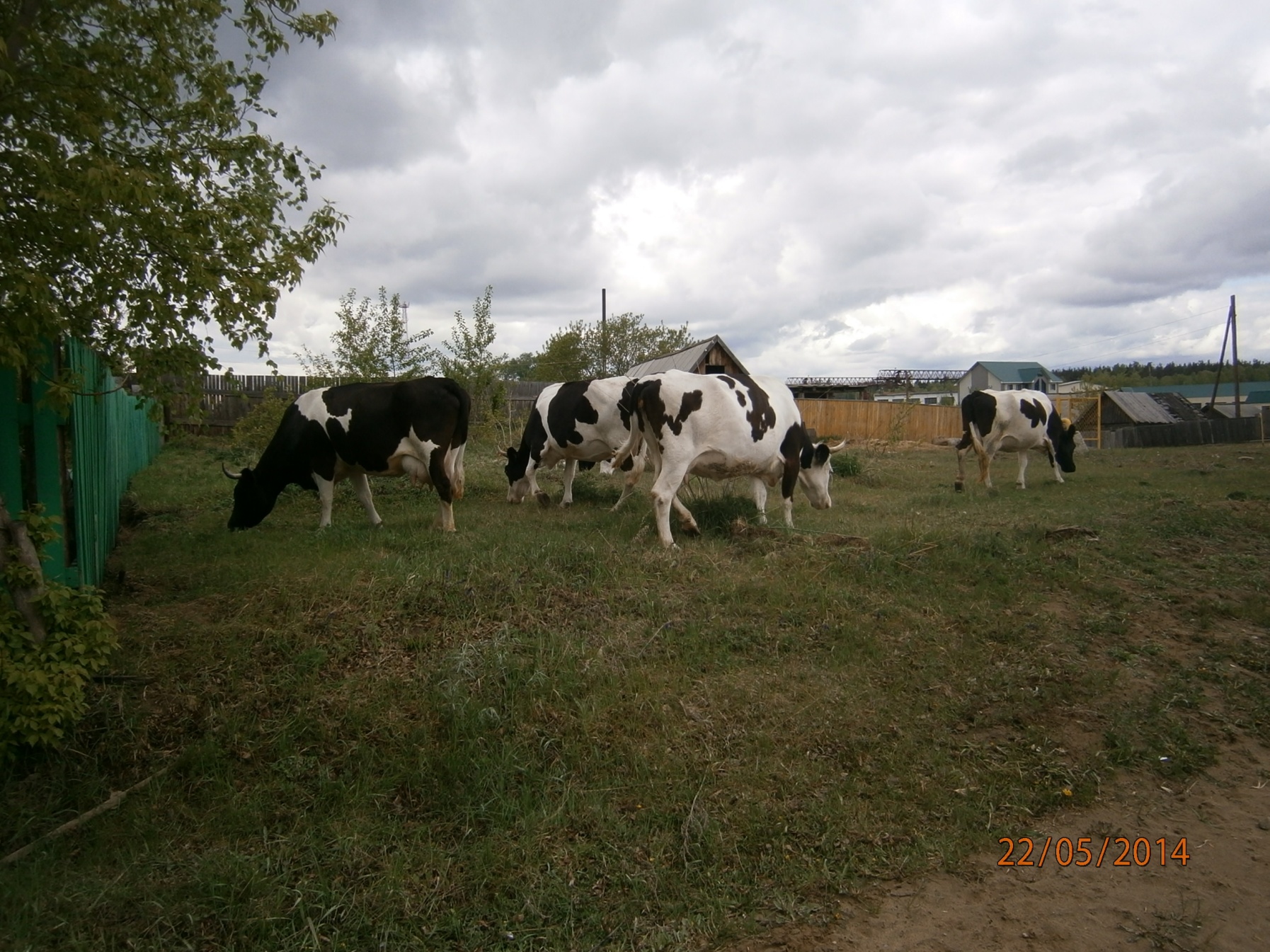 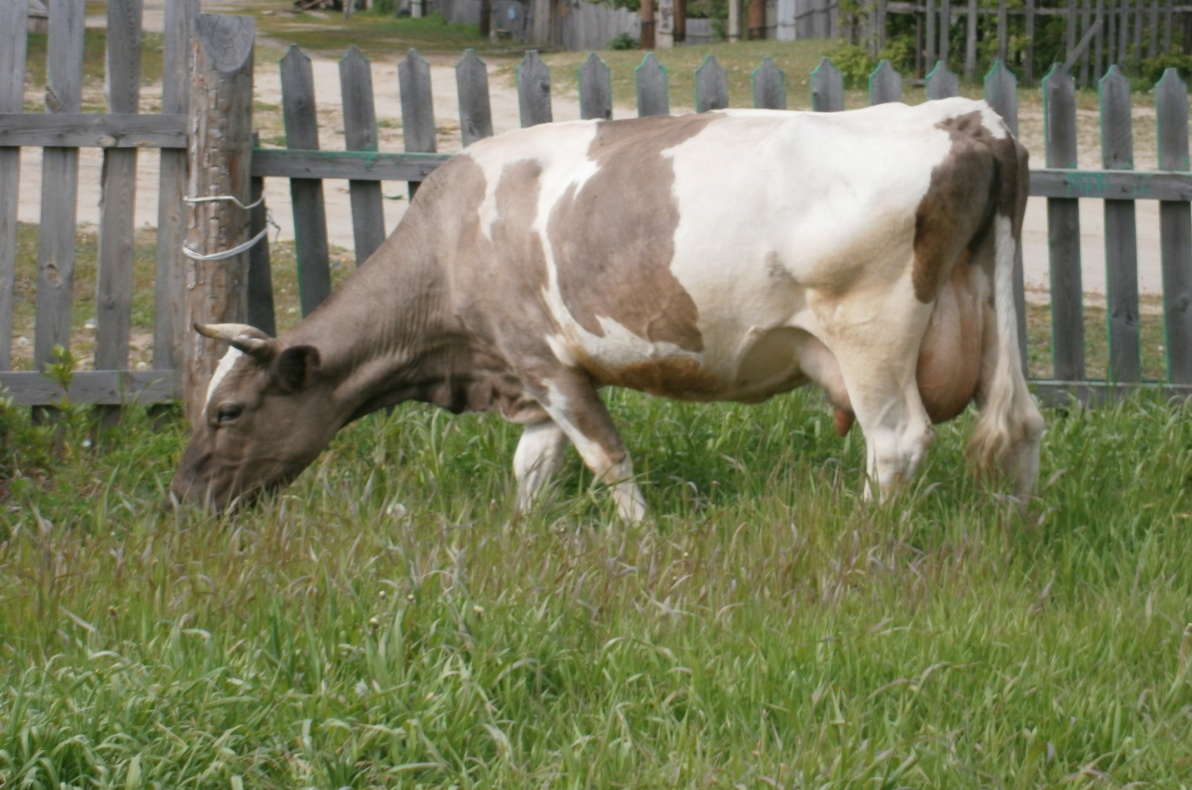 Анализ итогов работы Административной комиссии за 2015год
Проект детской площадки
Смета расходов по проекту
Календарный план проекта
Направление деятельности Совета депутатов
Нормотворческая деятельность
Решение вопросов местного значения
Взаимодействие с органами местного самоуправления, общественными организациями, работа в комиссиях
Работа с избирателями
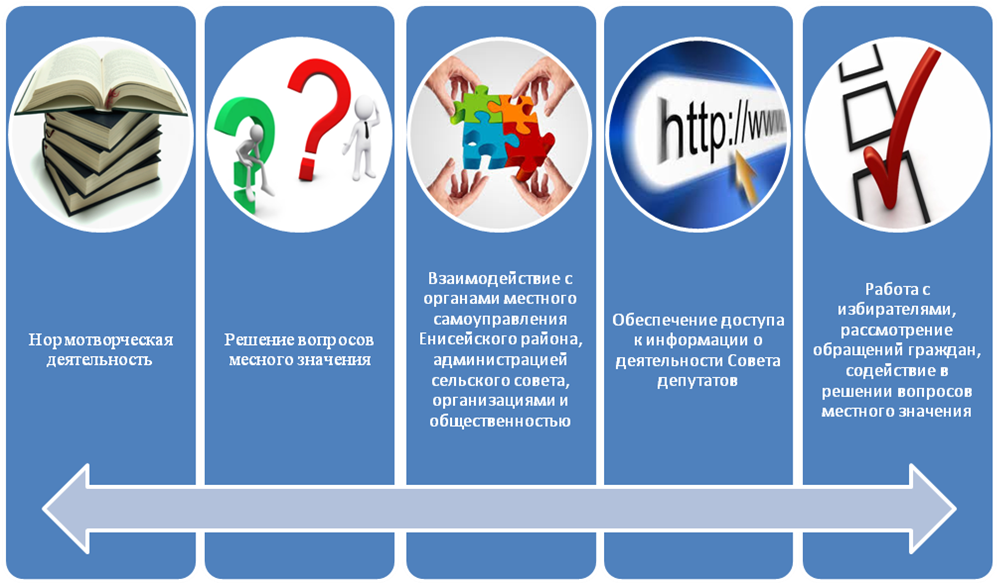 Нормотворчество
Проведено  7 заседаний Совета депутатов
Рассмотрено 20 вопросов
Принято   16   нормативно-правовых актов
Работа с населением
Разработано и принято:
 16  постановлений, 
54   распоряжения
Выдано:
 28  выписок из похозяйственных книг  
872 справки
ФИАС
В результате инвентаризации сведений об адресах 
создано 322 утверждения на внесение изменений в ФИАС, в том числе:

- на добавление владений, домов и домовладений - 311;
- на добавление земельных участков - 11;
конкурс «Образцовое поселение Алтайского края»
2 категориясельские (городские) поселения с численностью жителей более 1000 человек, не являющиеся административными центрами муниципальных районов
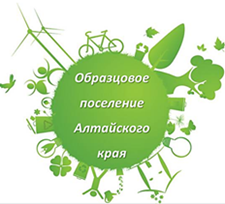 По 2 категории поселений подано и рассмотрено 10 заявок
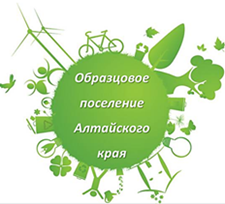 2 категория поселений Алтайского края
Администрация Ларичихинского сельсоветаТальменского  района Алтайского края
Администрация Ларичихинского сельсоветаТальменского  района Алтайского края
Общее количество баллов
Общее количество баллов
58,7
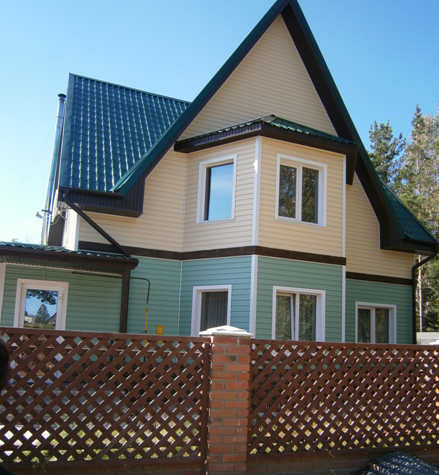 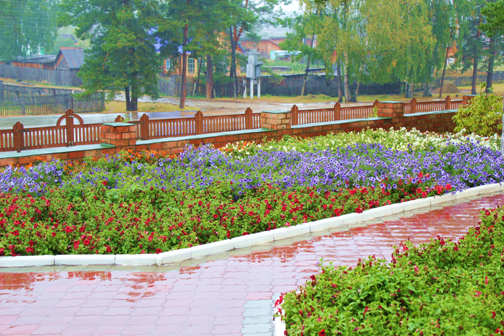 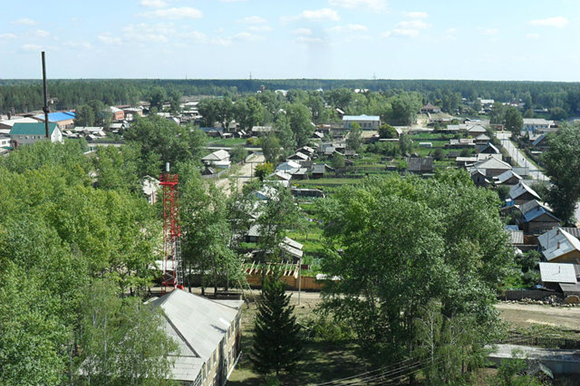 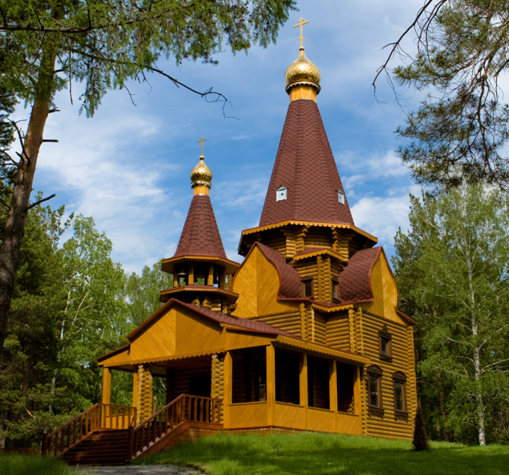 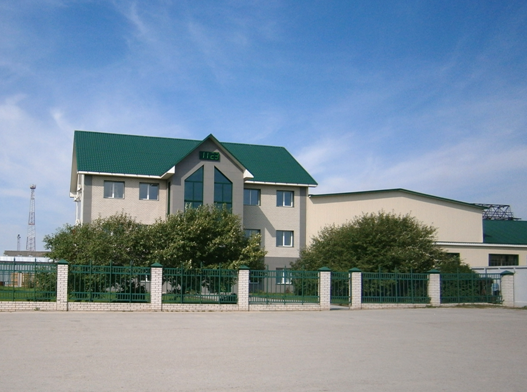 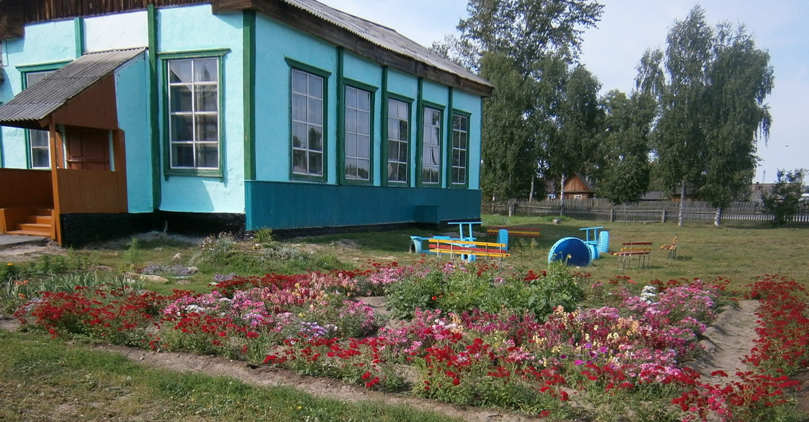 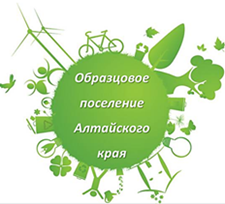 2 категория поселений Алтайского края
Администрация Ларичихинского сельсоветаТальменского  района Алтайского края
Администрация Ларичихинского сельсоветаТальменского  района Алтайского края
Общее количество баллов
Общее количество баллов
58,7
Марафон «Поддержим ребенка»
собрано -35820 рублей
Приняли участие:
ООО Алтай-Форест» -10 тыс. руб., рабочие предприятия -18, 3 тыс. руб.
Ларичихинская школа провела благотворительную ярмарку –было собрано 4850 руб.
Работники бюджетной сферы (больница, ДШИ, д\с, администрация) -2170 руб.
Из предпринимателей   ИМ Мудрова Л.А. – 500 руб.
Спасибо всем кто остался не равнодушен!
Совершение нотариальных действий:
.
Ведение первичного воинского учета:
По итогам 2015 на воинском учёте состоят 660  чел:











        В 2015 году призваны в ряды РА 6  человек
МФЦ
Филиал краевого автономного учреждения «Многофункциональный центр предоставления государственных и муниципальных услуг Алтайского края» по Тальменскому району
Территориальное обособленное структурное подразделение с. Ларичиха
Режим работы:
 пн., вт., ср.  с 13-00 до 16-00 часов.

ОКАЗАНО -164 УСЛУГИ
Перечень государственных и муниципальных услуг,Предоставляемых на базе территориально обособленных структурных подразделений КАУ «МФЦ Алтайского края»
Перспективные планы на 2016 год
Спасибо за внимание!
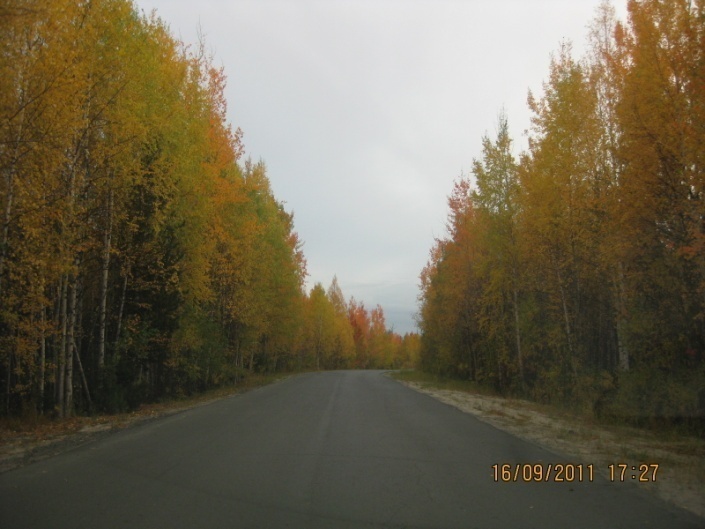